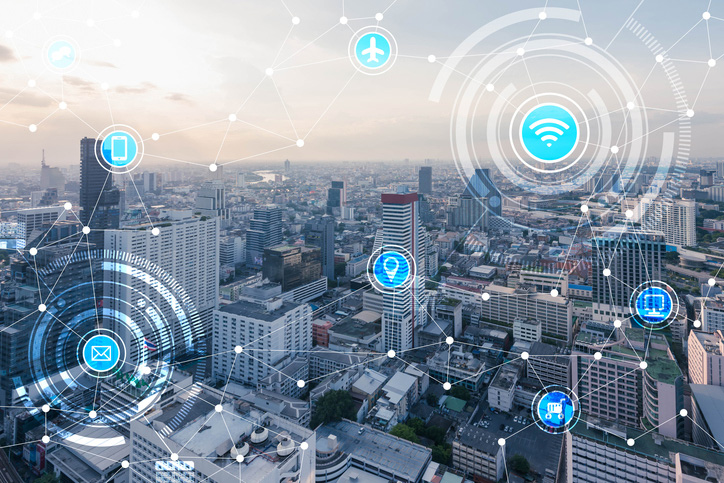 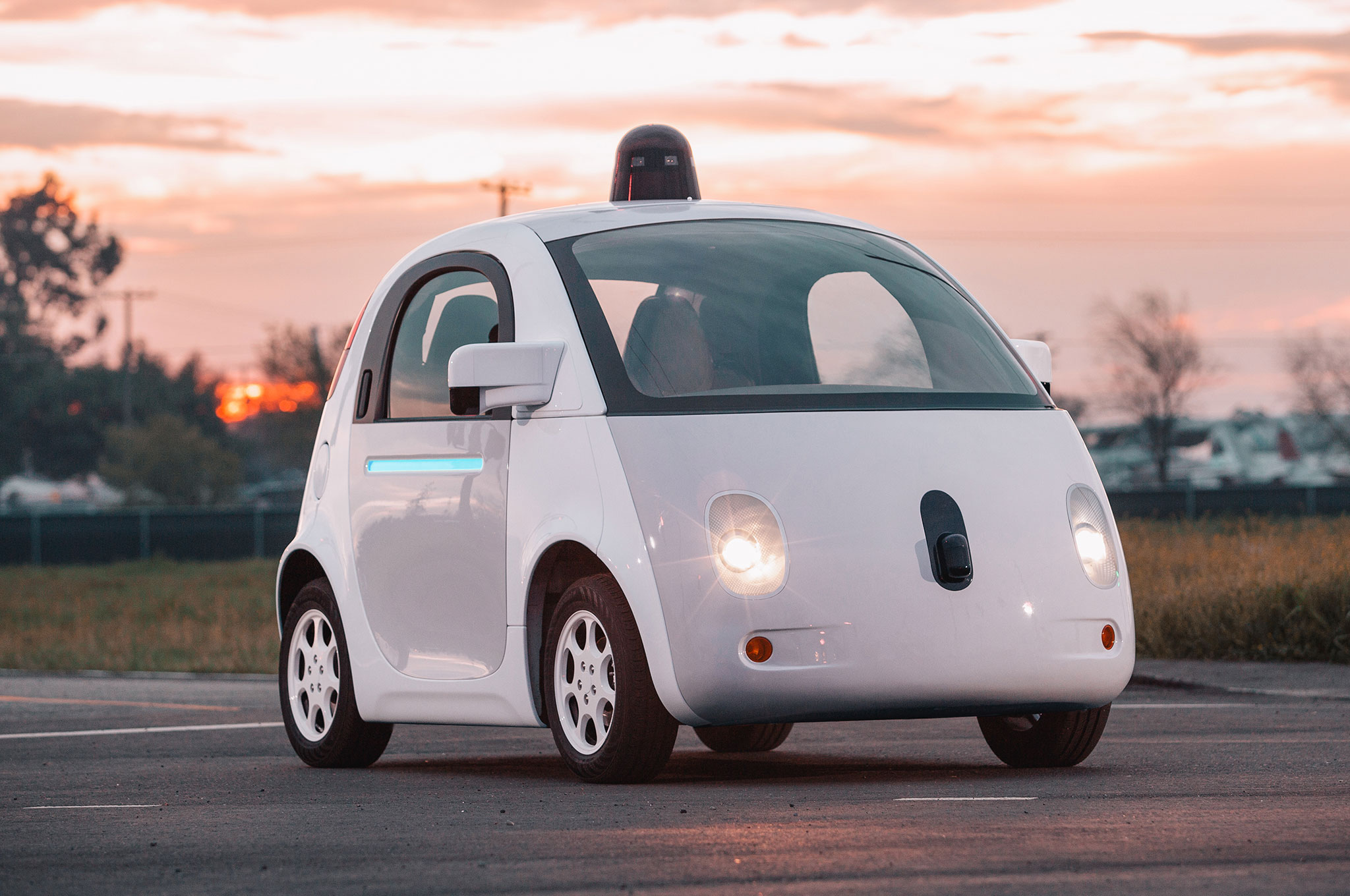 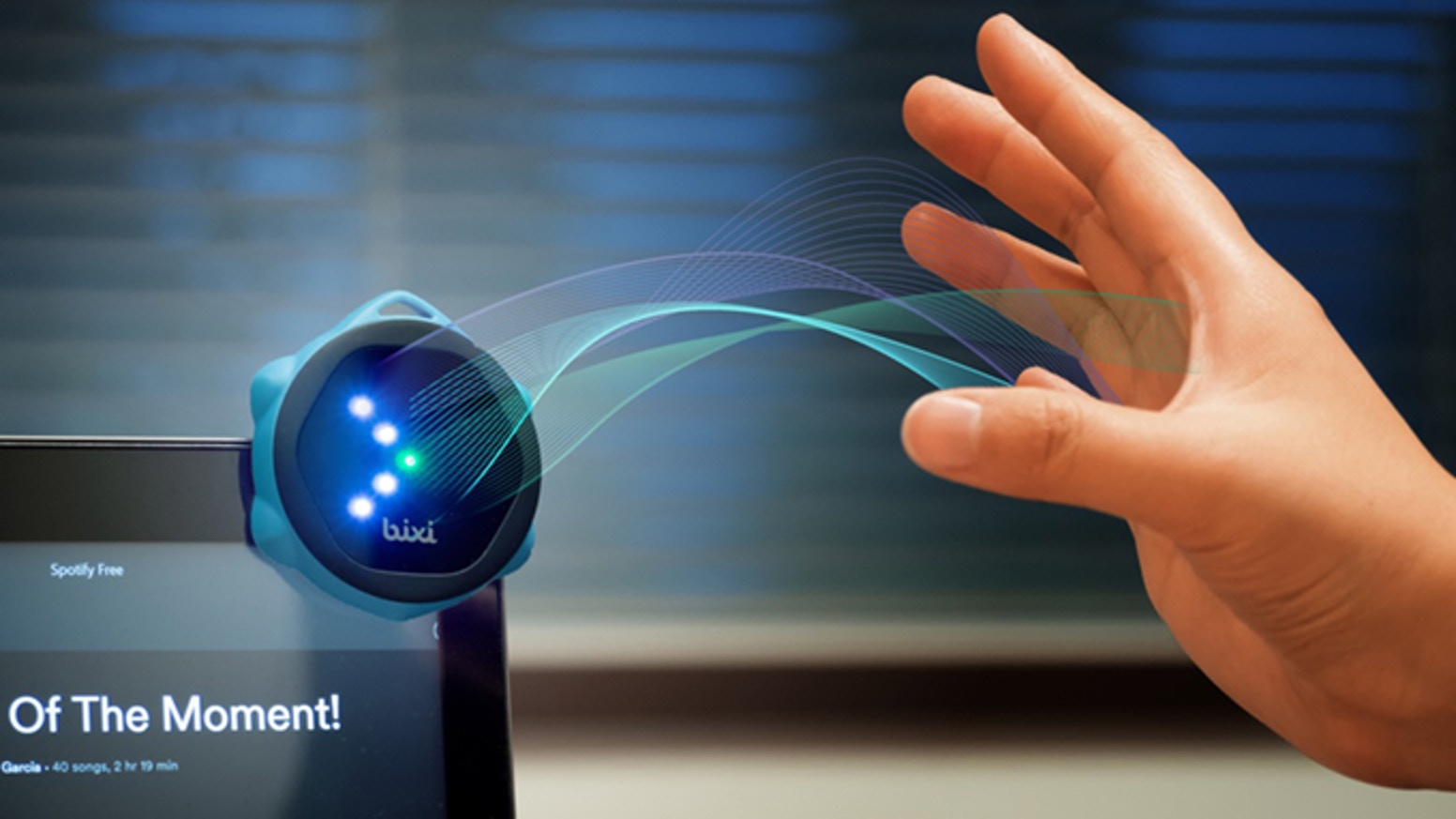 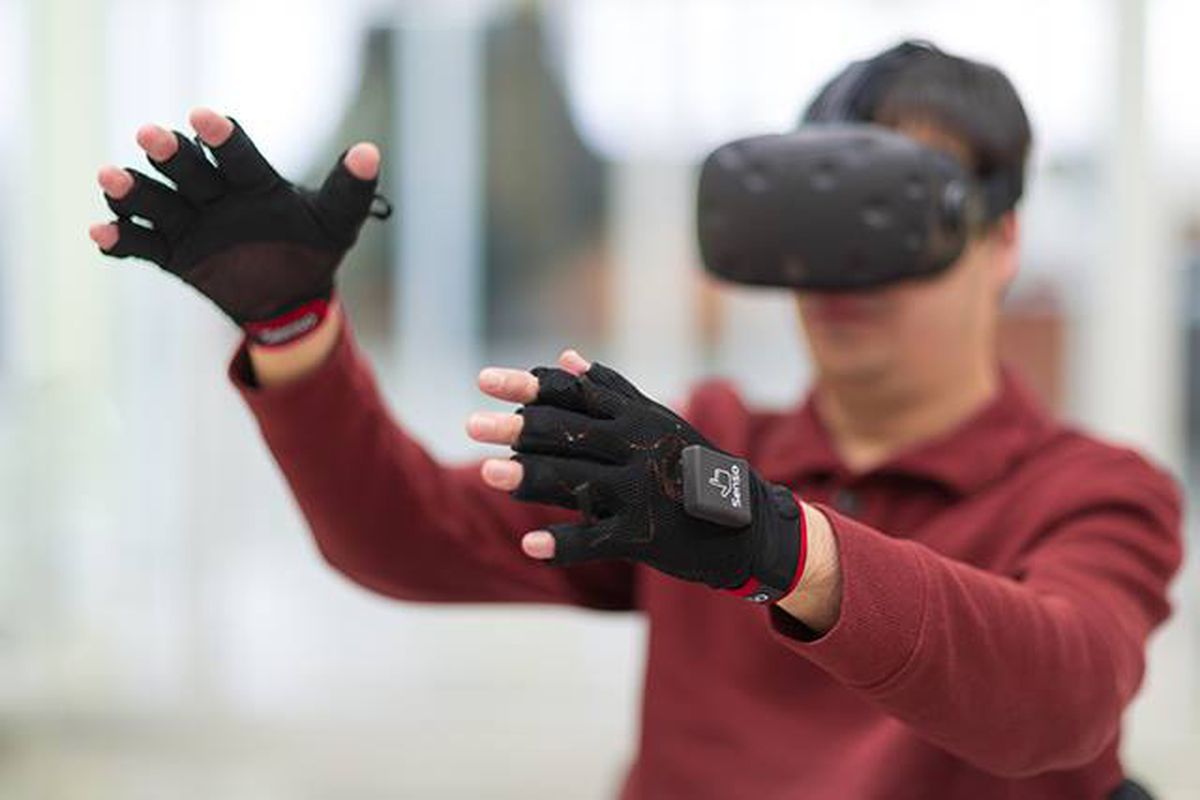 Wireless and Mobile Systems
for the IoT
CMSC 818W : Fall 2019
Lecture 3.3: Sensor Array (Part 2)
Nirupam Roy
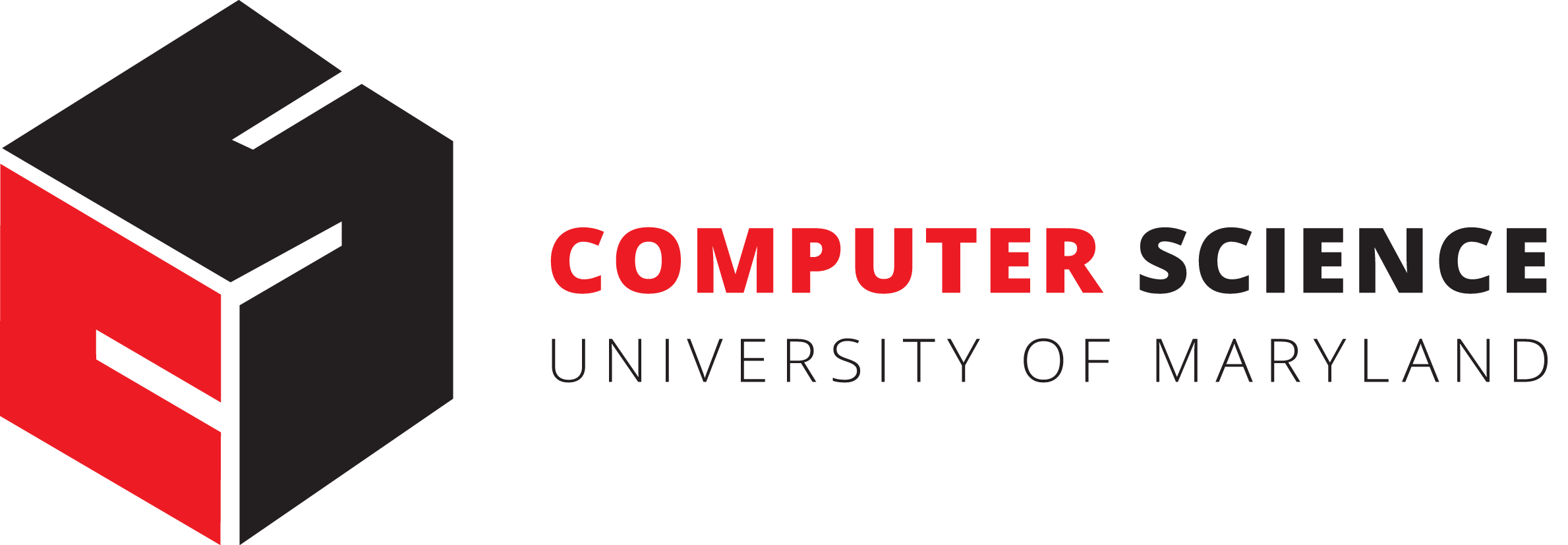 M-W 2:00-3:15pm
CSI 1122
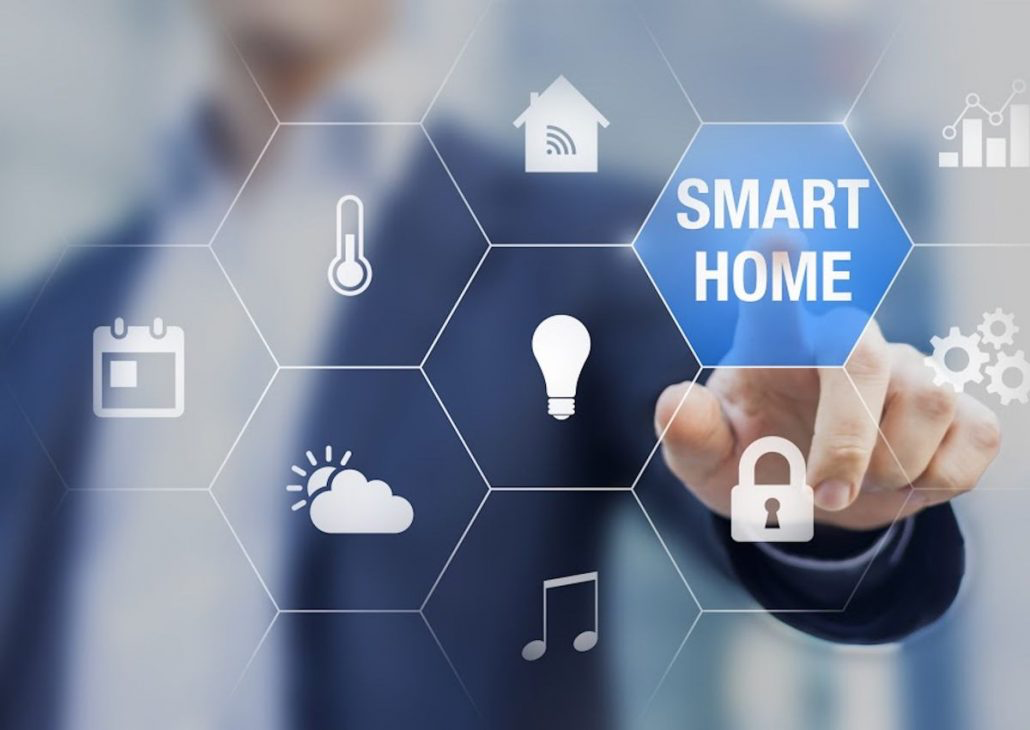 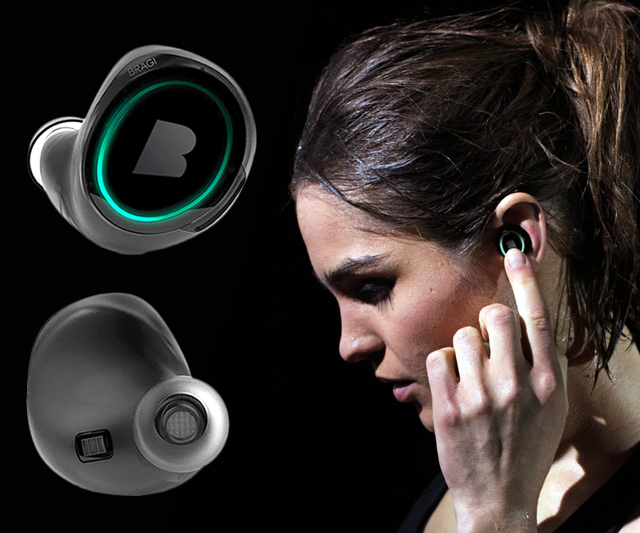 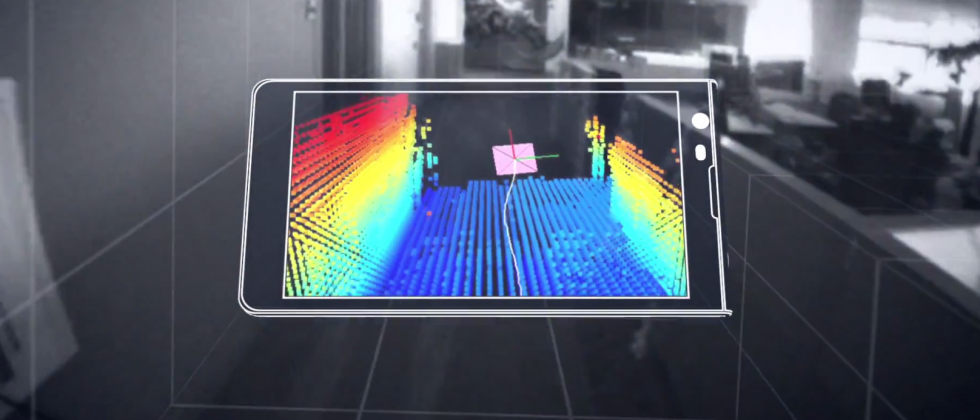 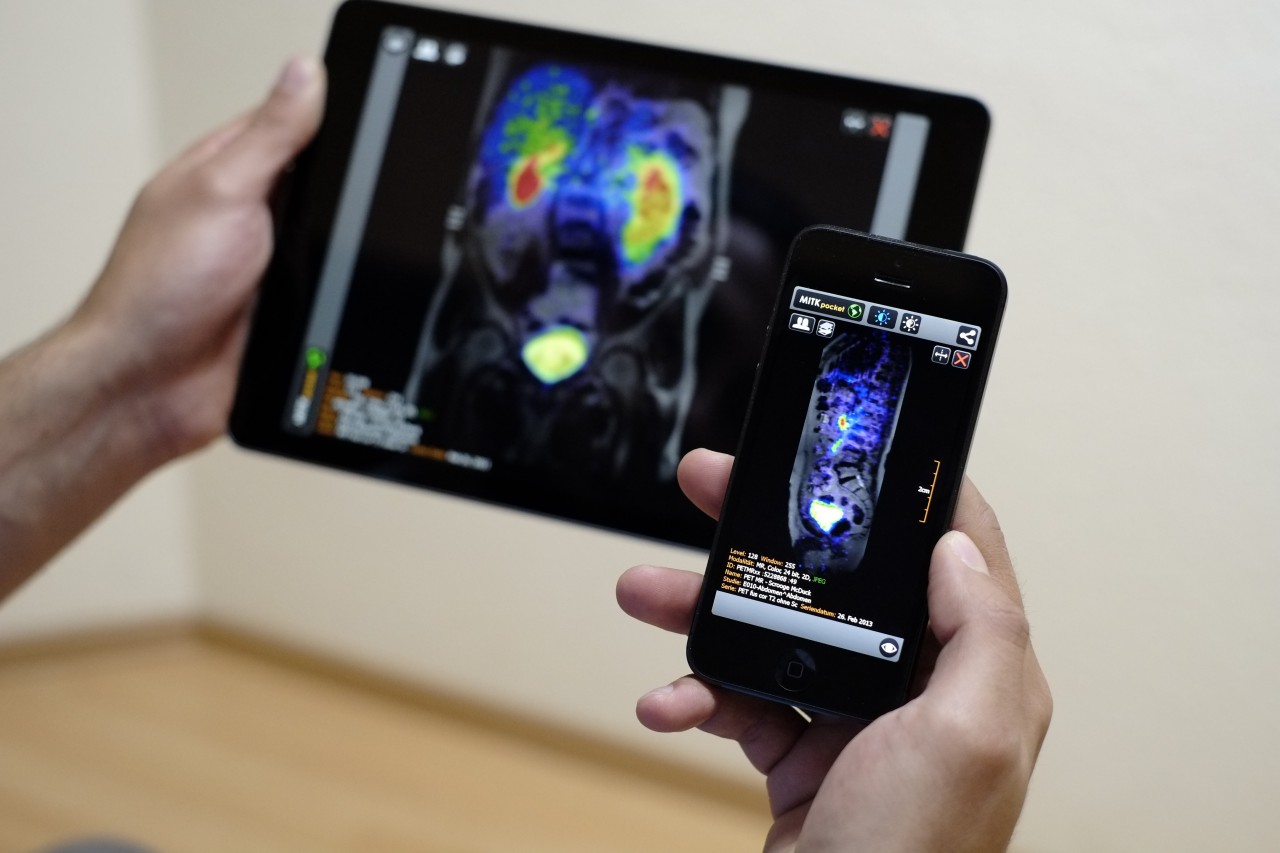 Superimposition of sinusoids
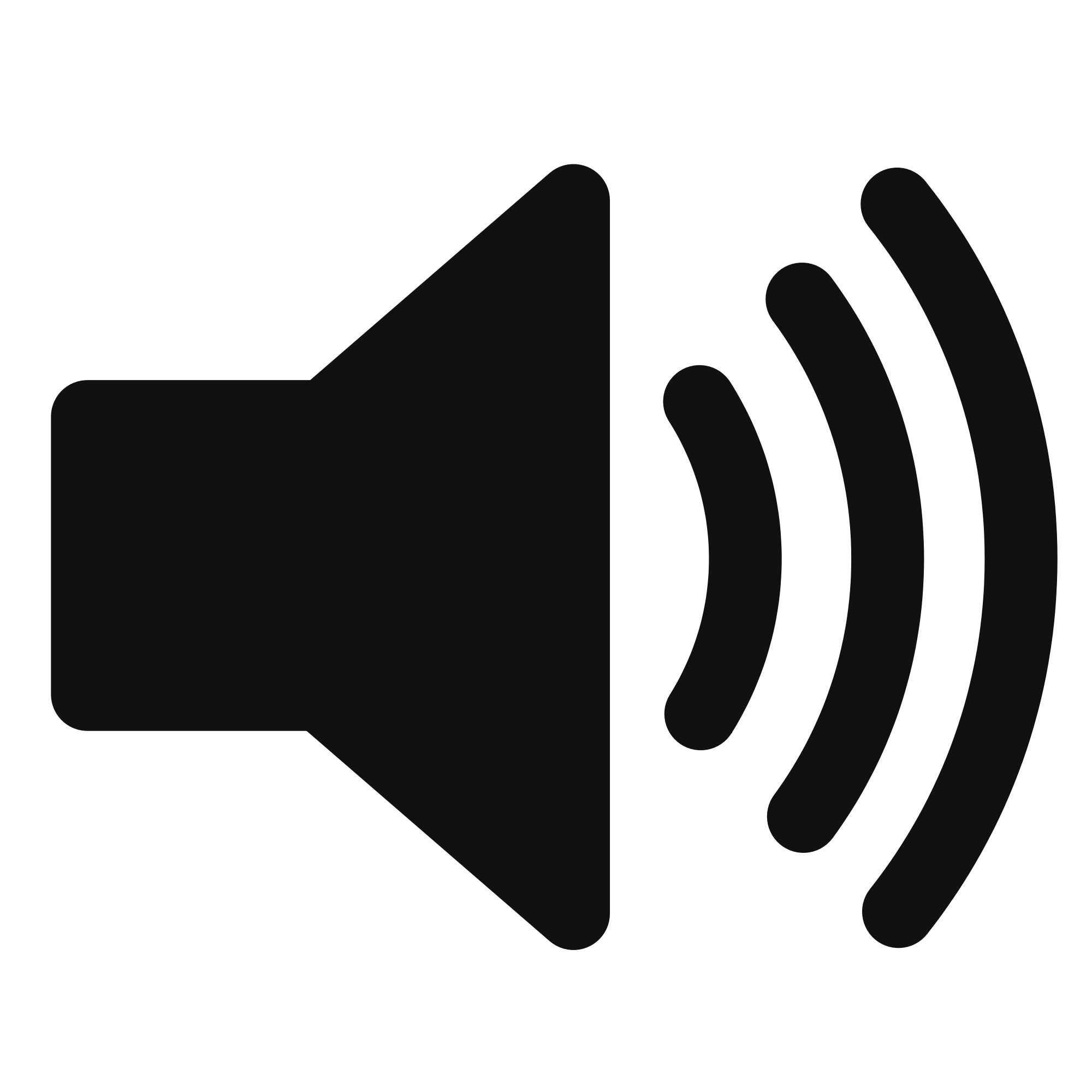 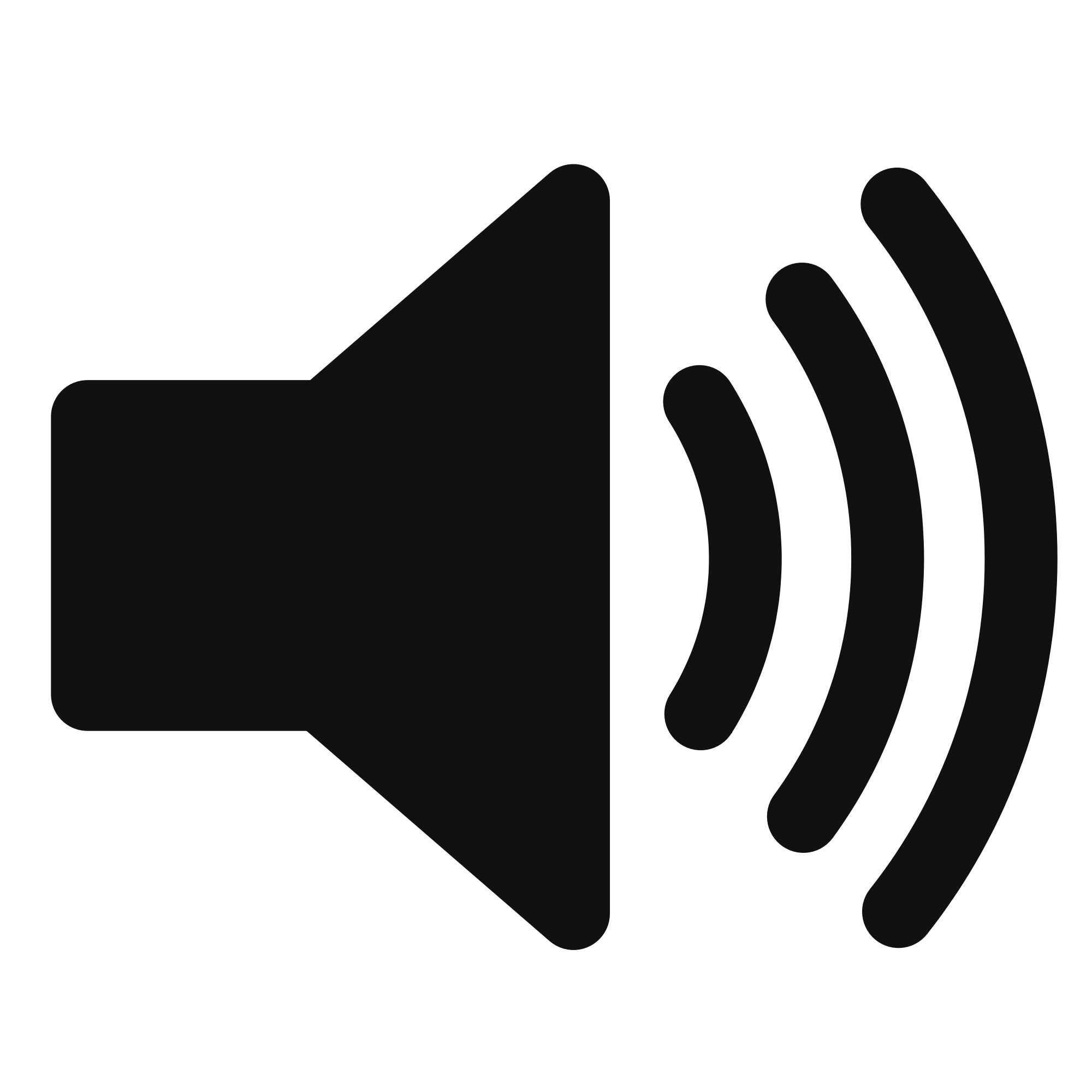 Superimposition of sinusoids
Signal amplified
(perfect constructive interference)
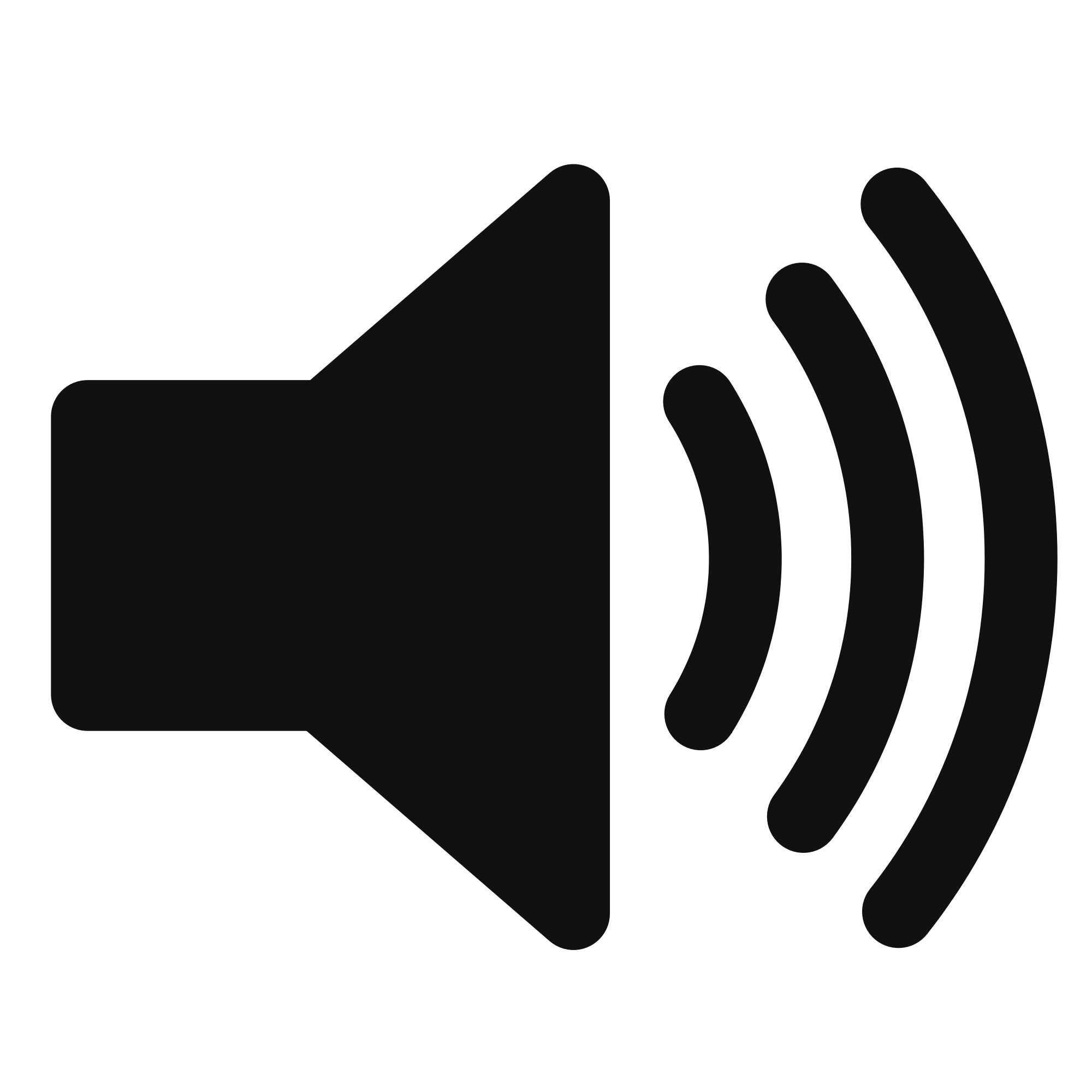 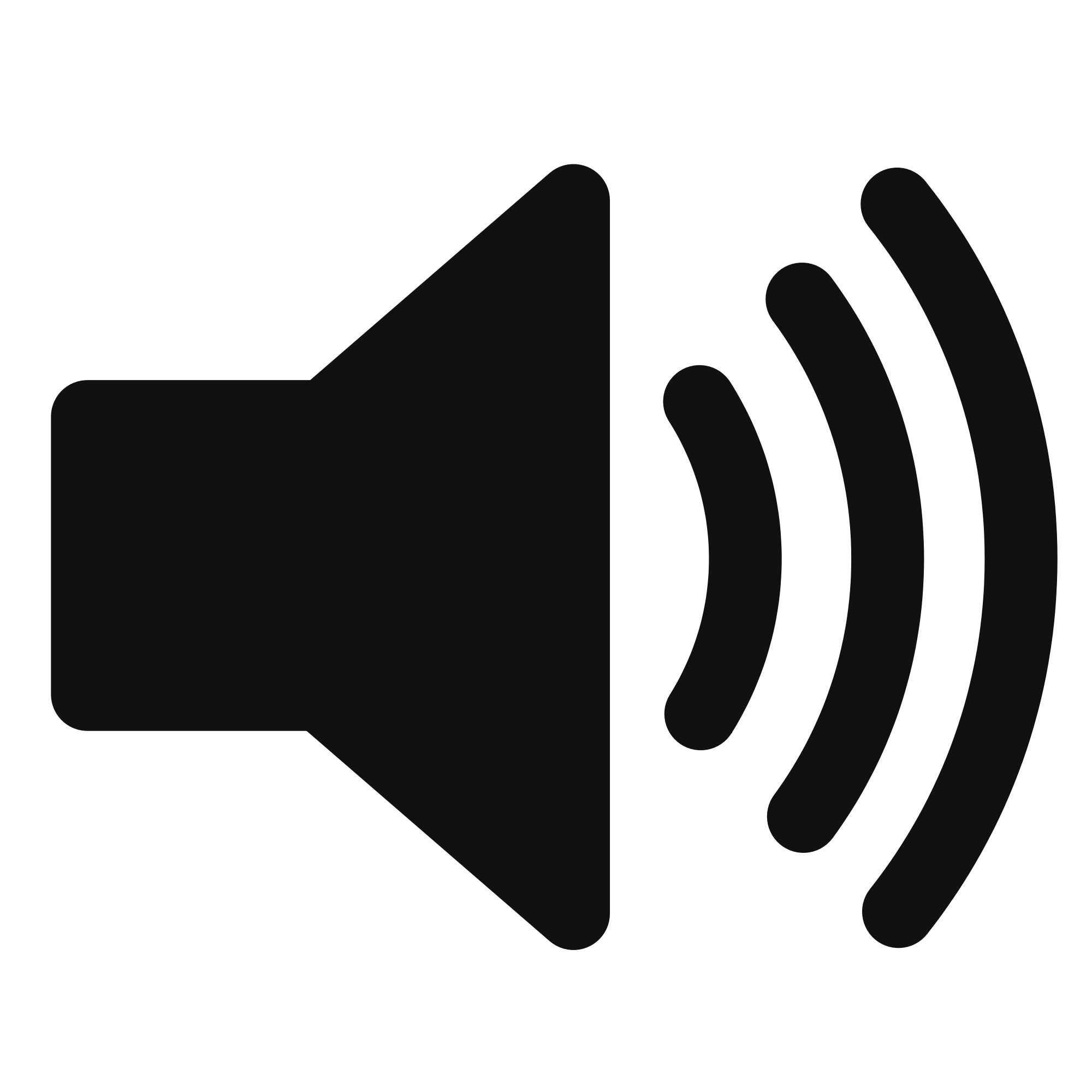 Signal nullified
Signal nullified
Superimposition of sinusoids: Gain
Amplitude gain due to the array structure
Distance from the center of the array
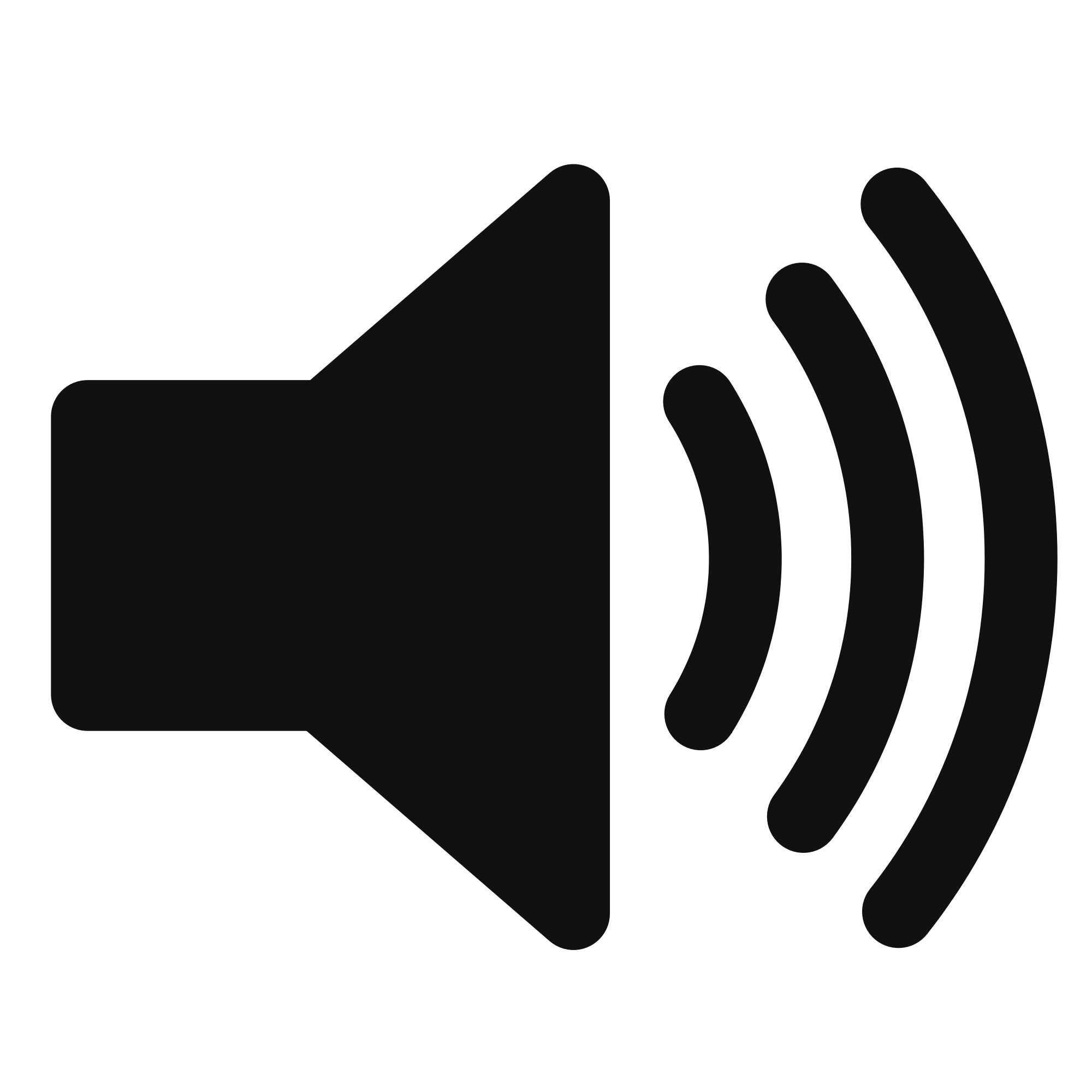 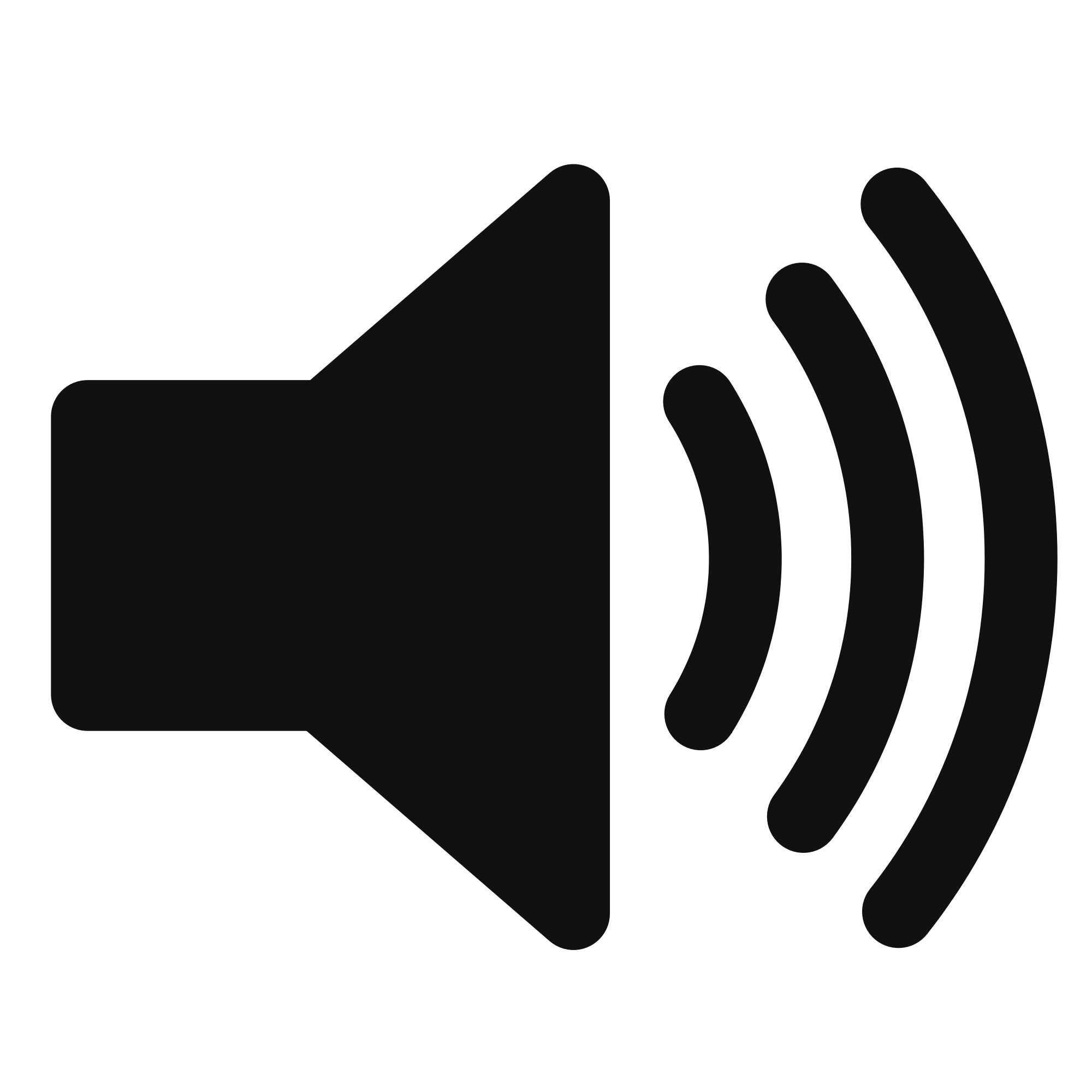 Beamforming in 2D space
Beamforming in 2D space
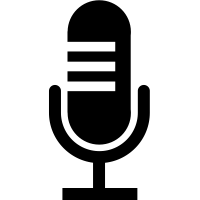 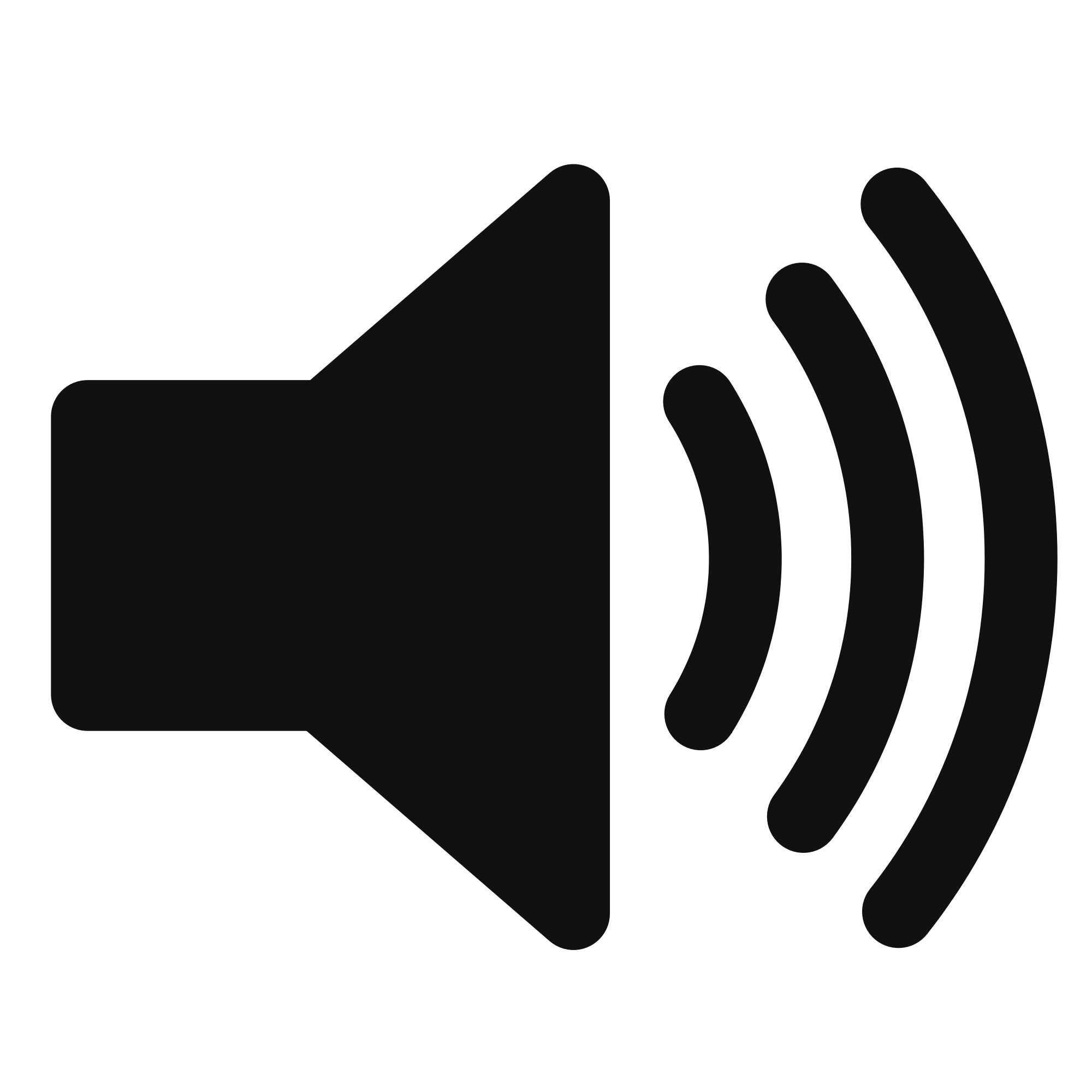 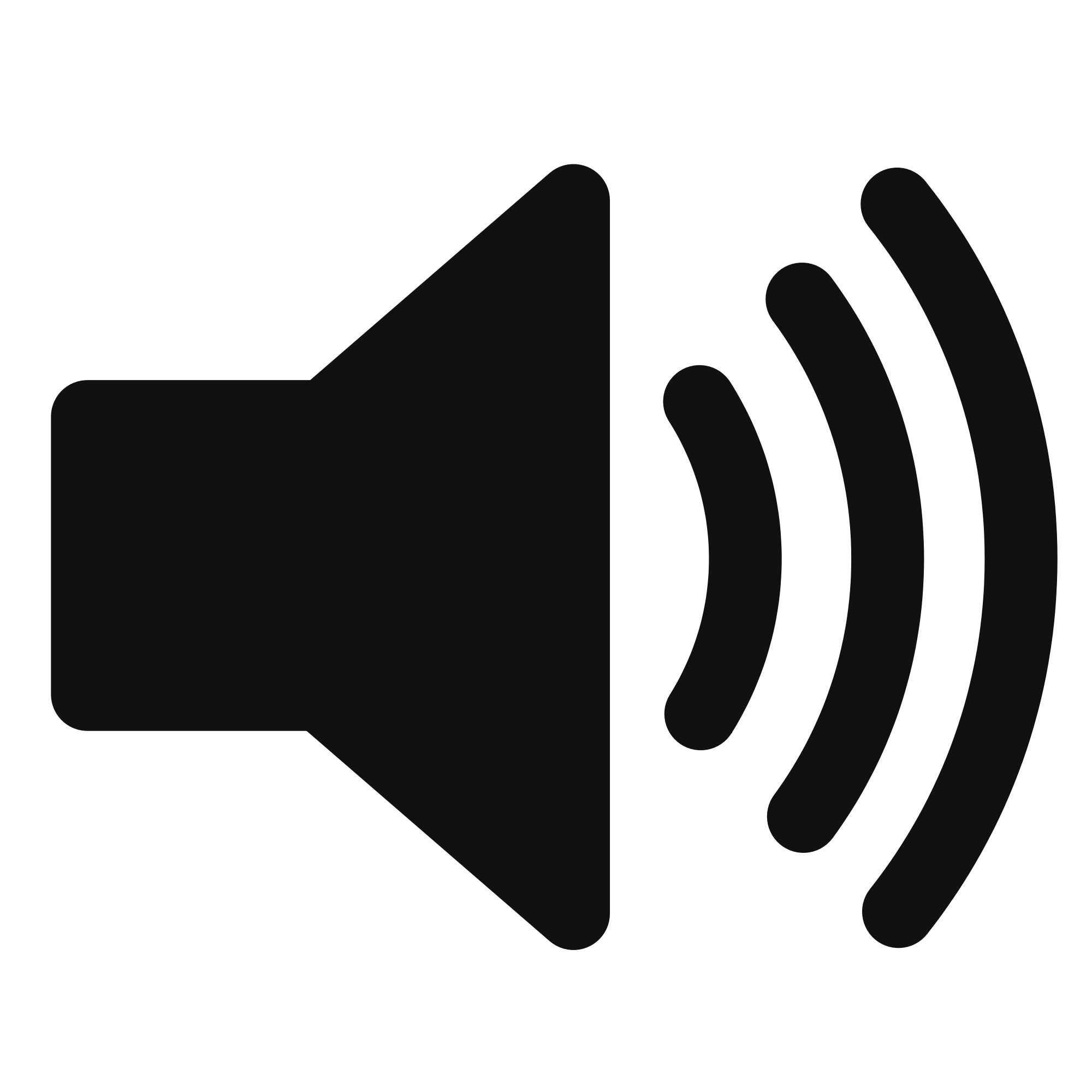 Beamforming in 2D space
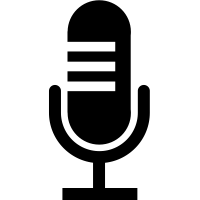 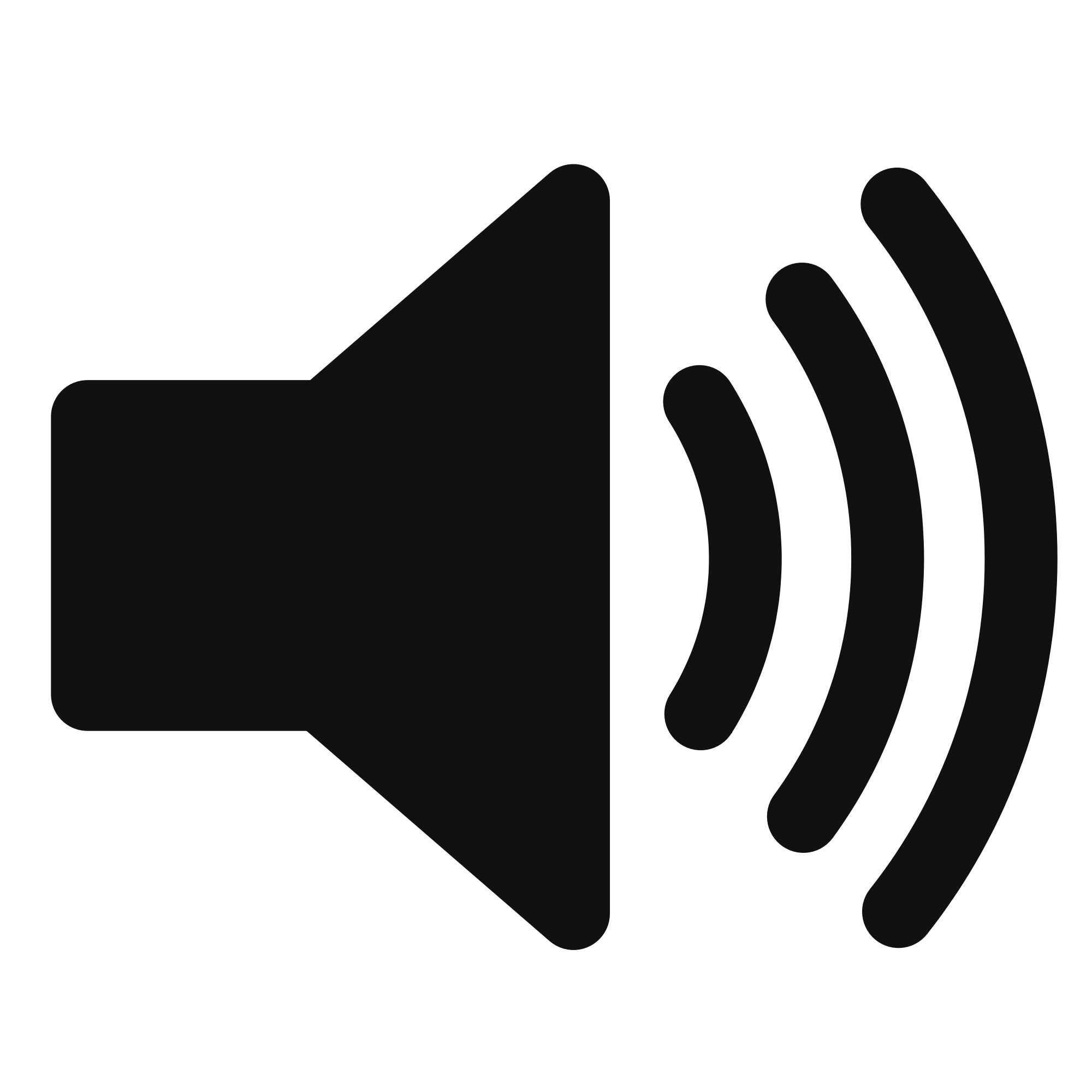 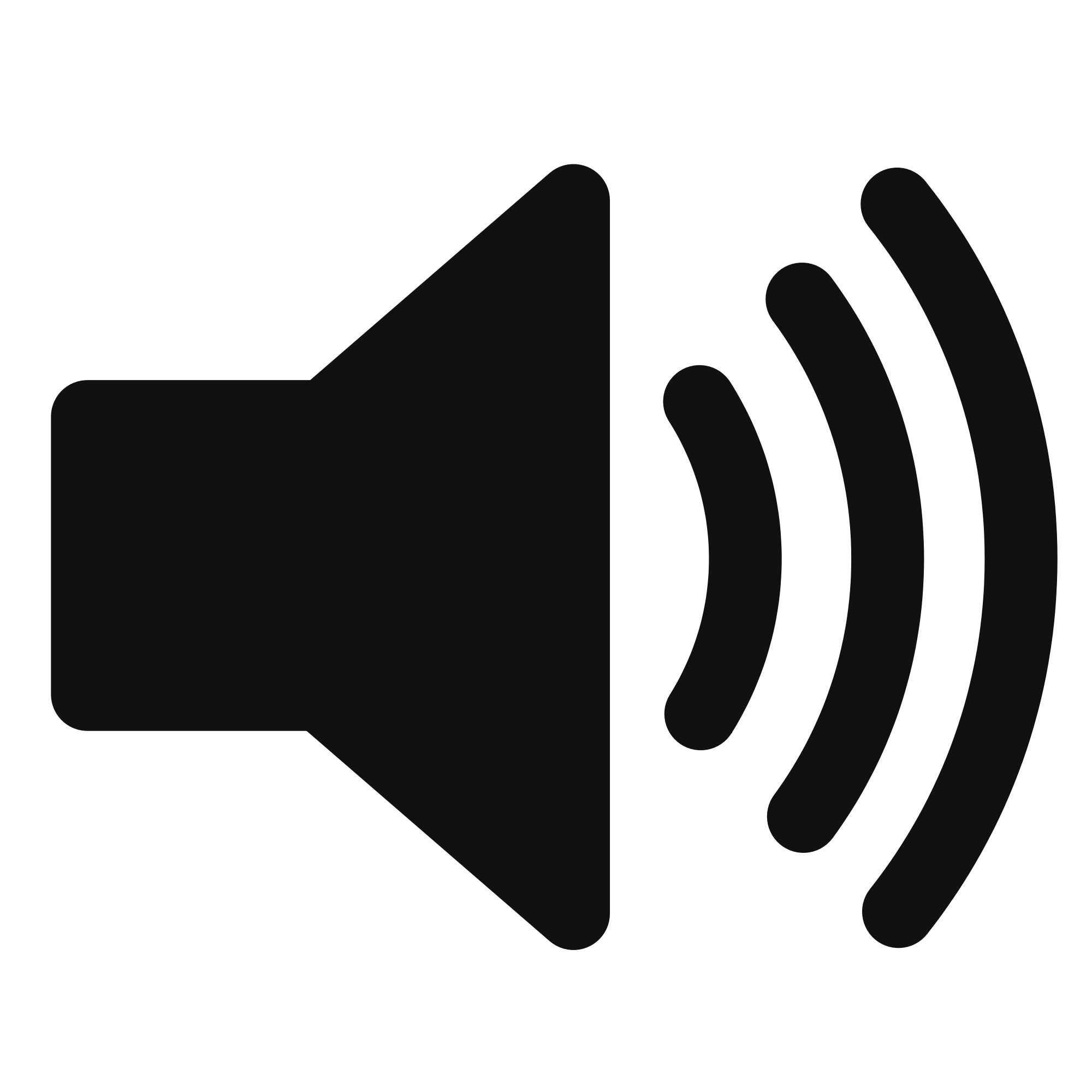 Beamforming in 2D space
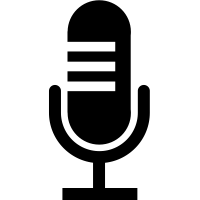 Phase difference between these two paths
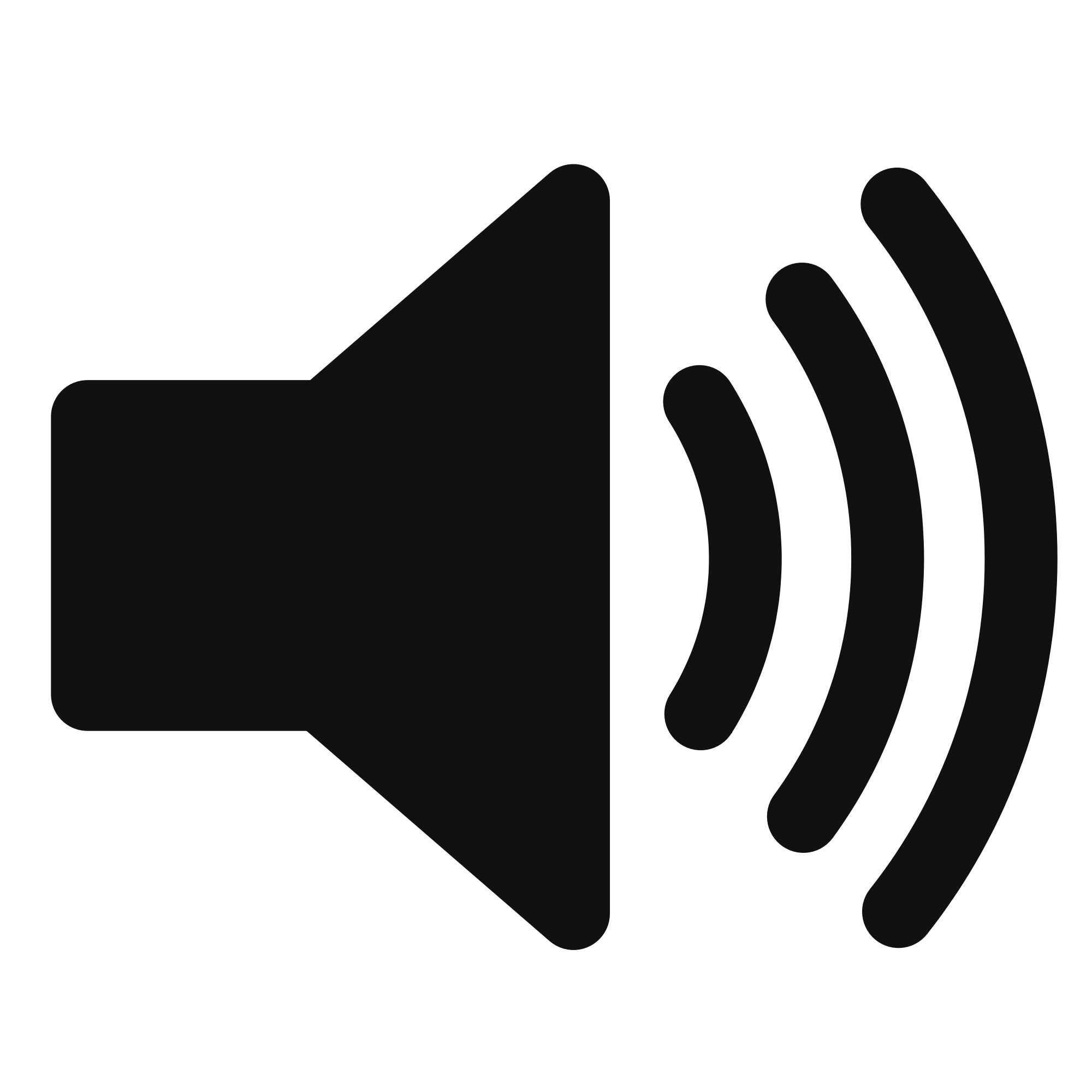 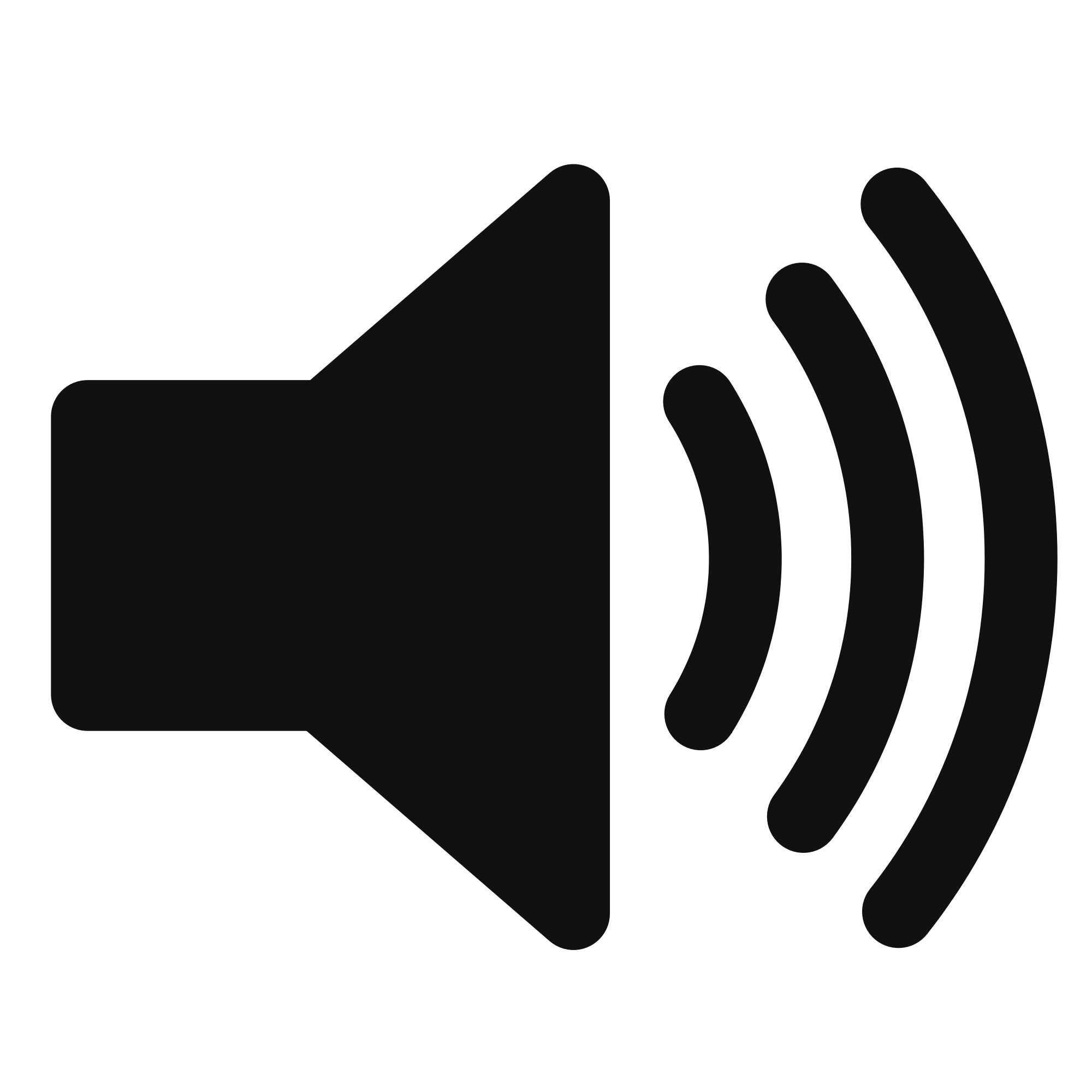 Near vs Far Field
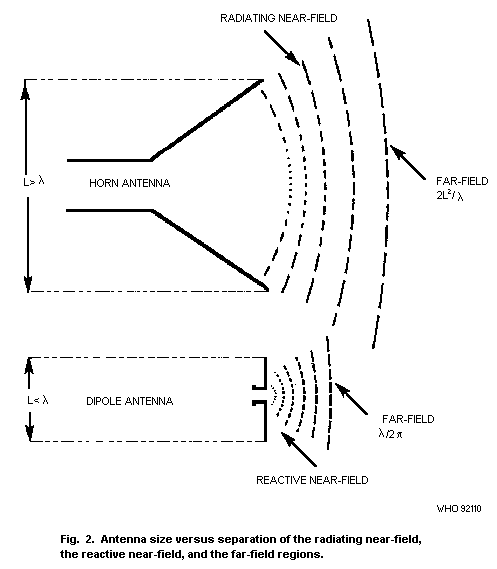 Assume far-field (planar wave model) when the receiver/transmitter are (2L2/ λ) distance apart.
Beamforming in 2D space
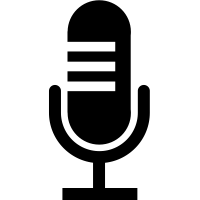 Approximation for ‘far field’
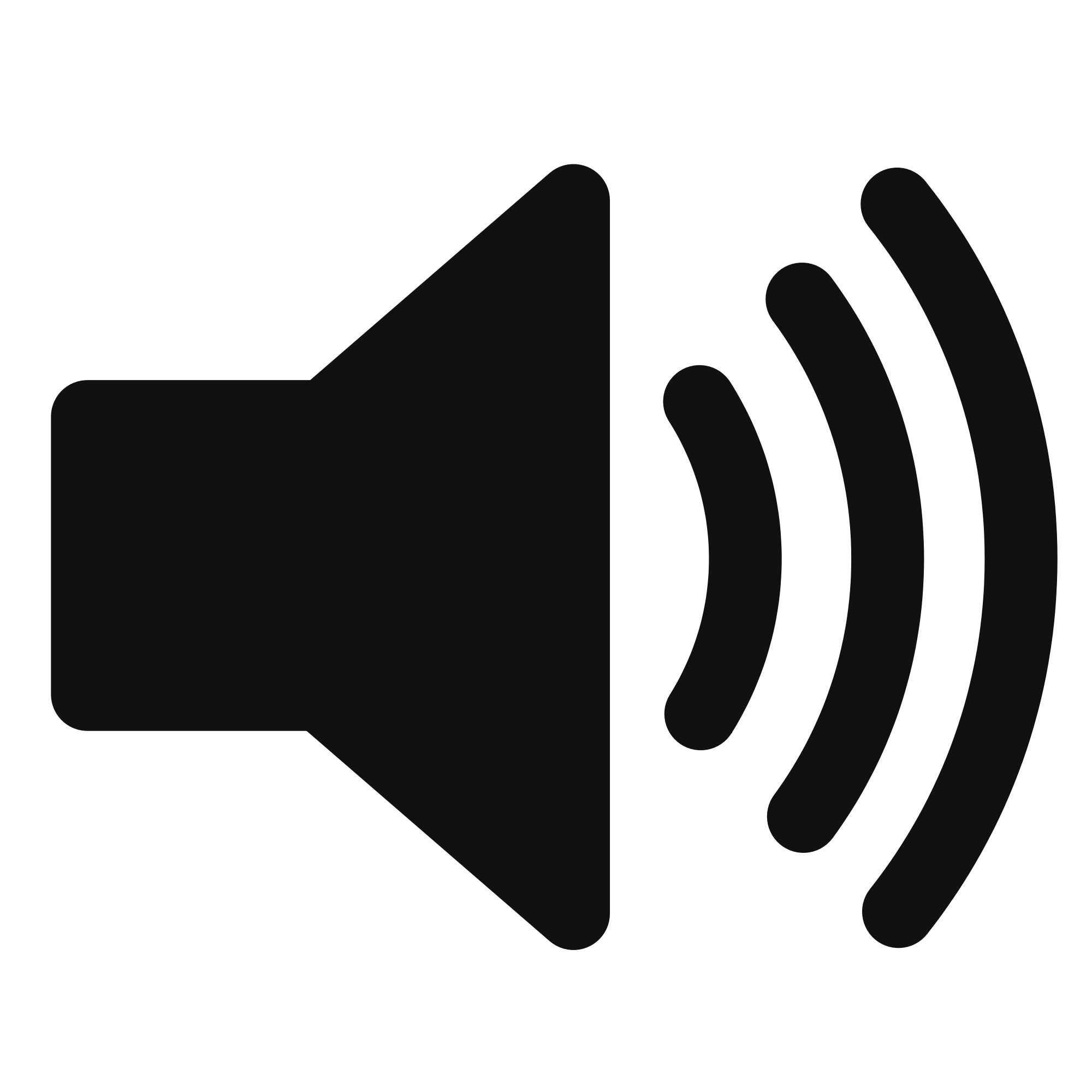 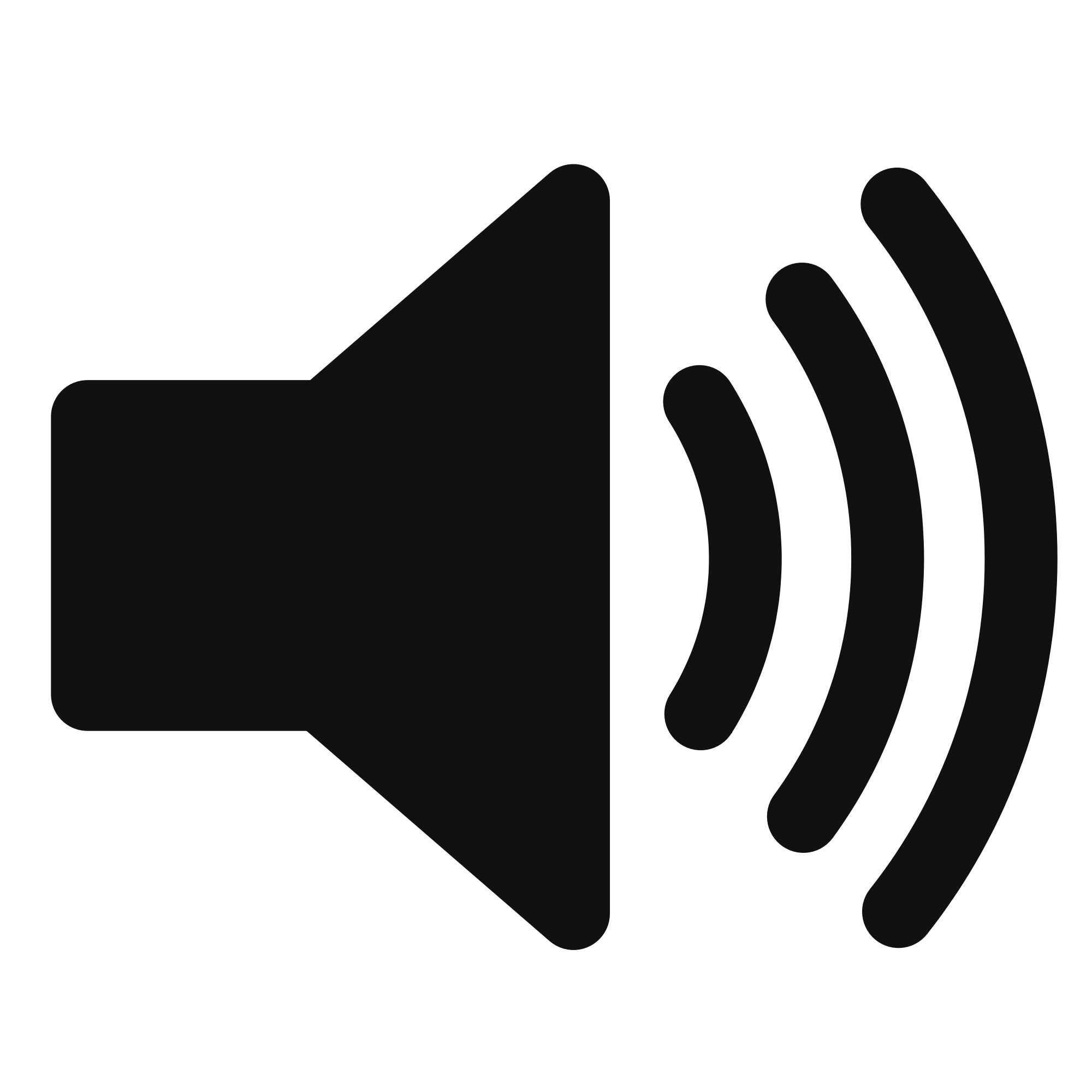 Beamforming in 2D space
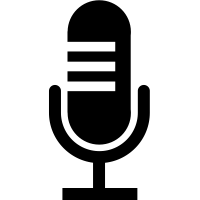 Approximation for ‘far field’
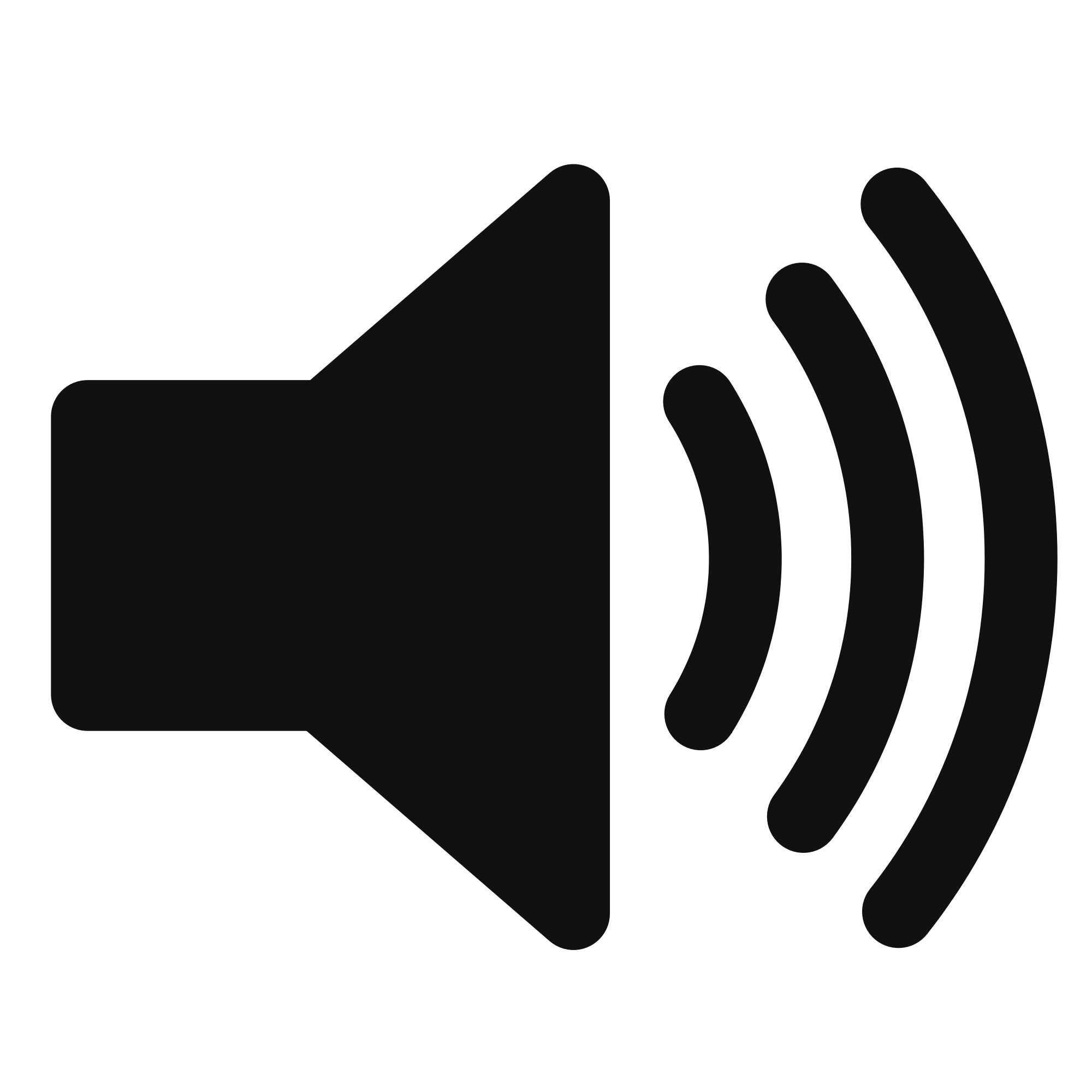 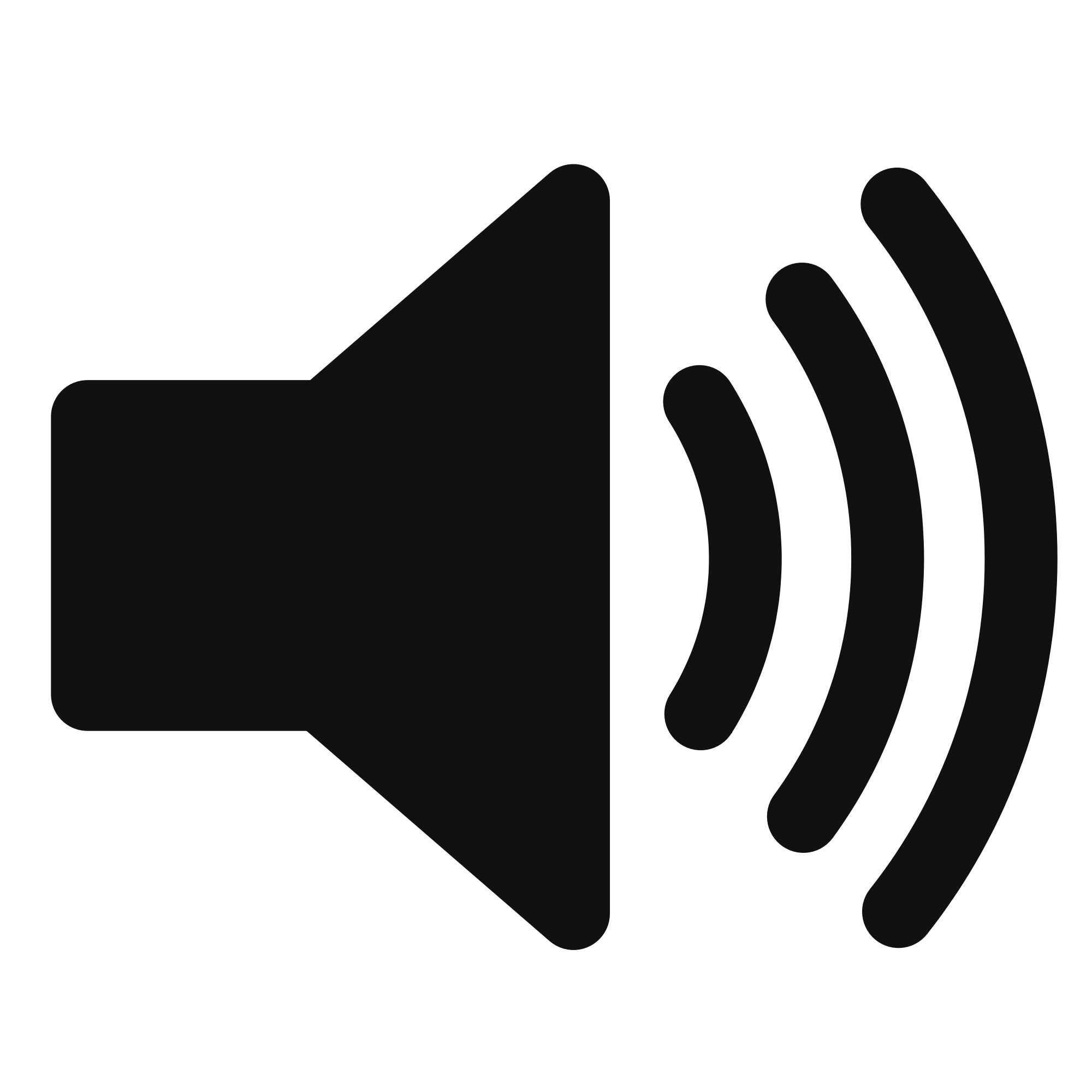 Beamforming in 2D space
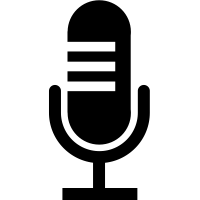 Approximation for ‘far field’
Along this line
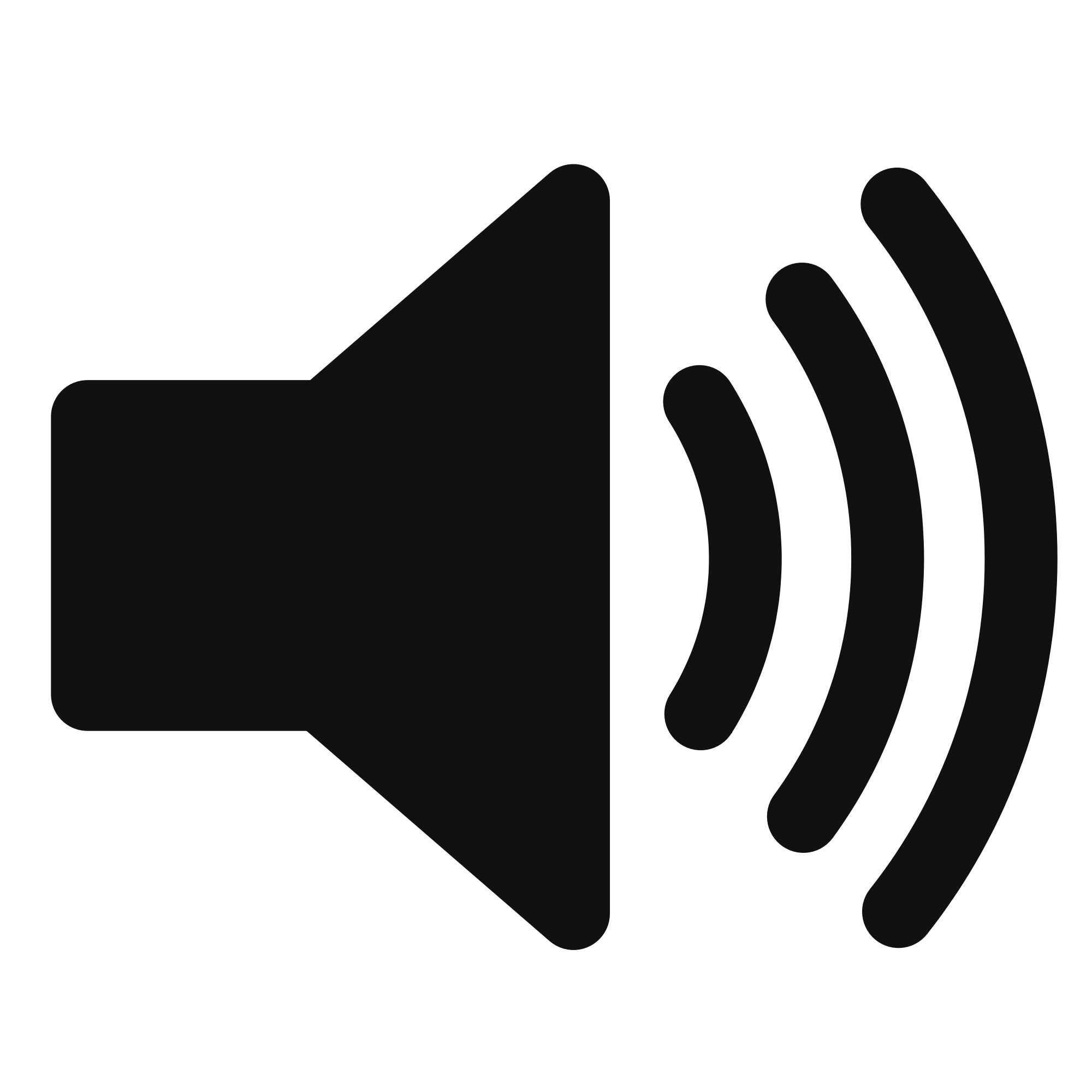 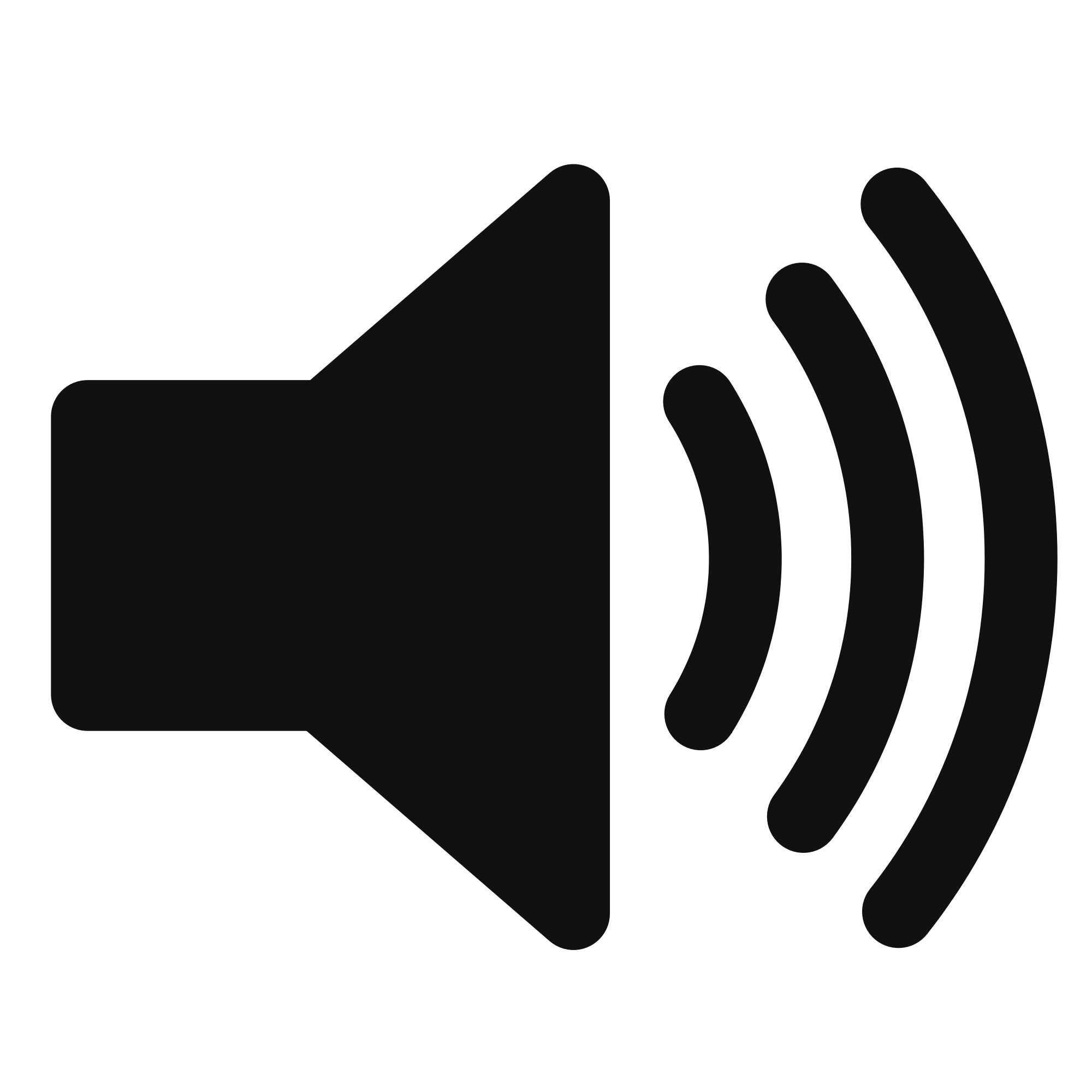 Beamforming in 2D space
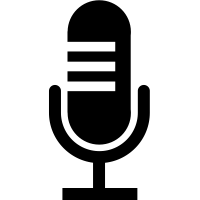 Approximation for ‘far field’
Does the gain depend on the distance from the array?
Along this line
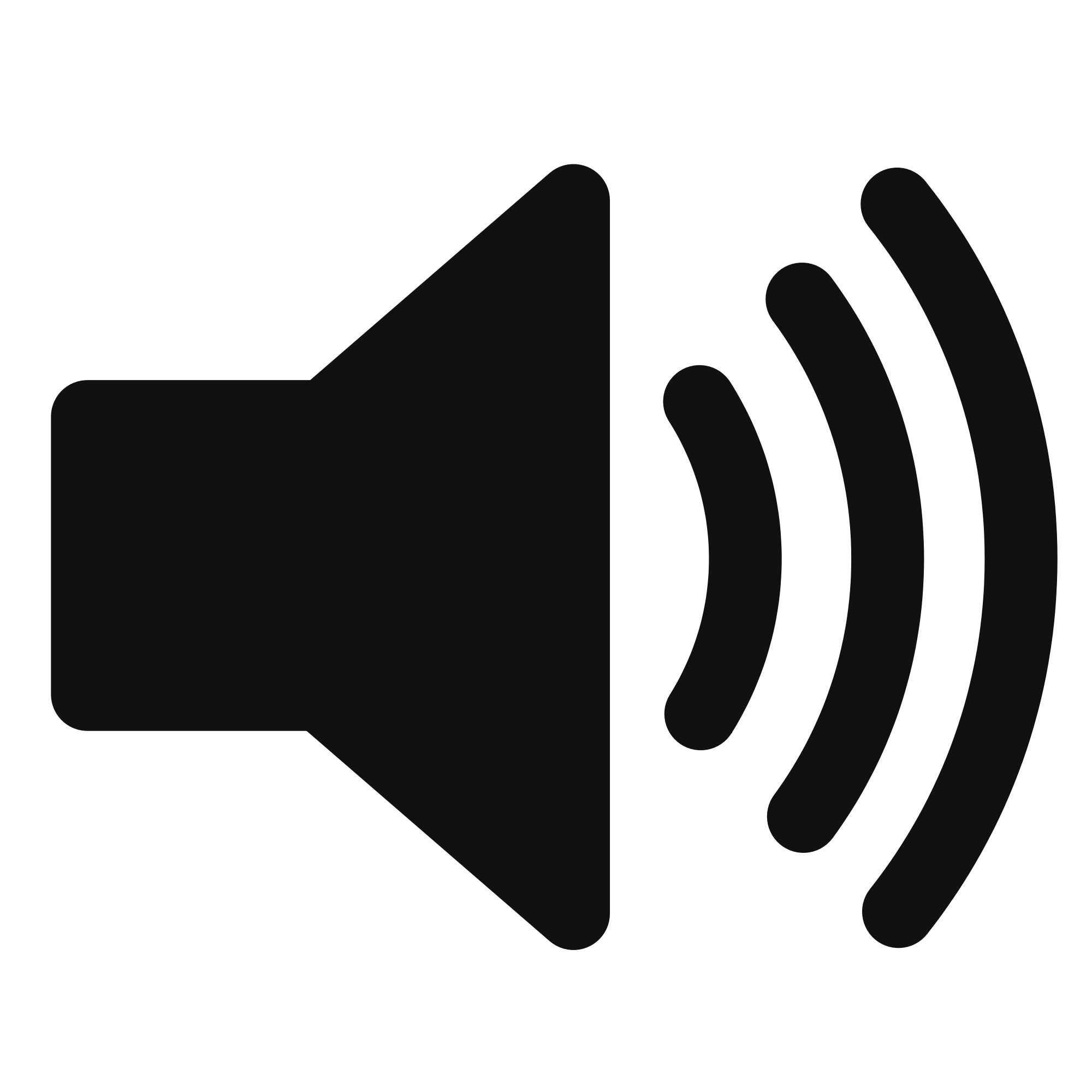 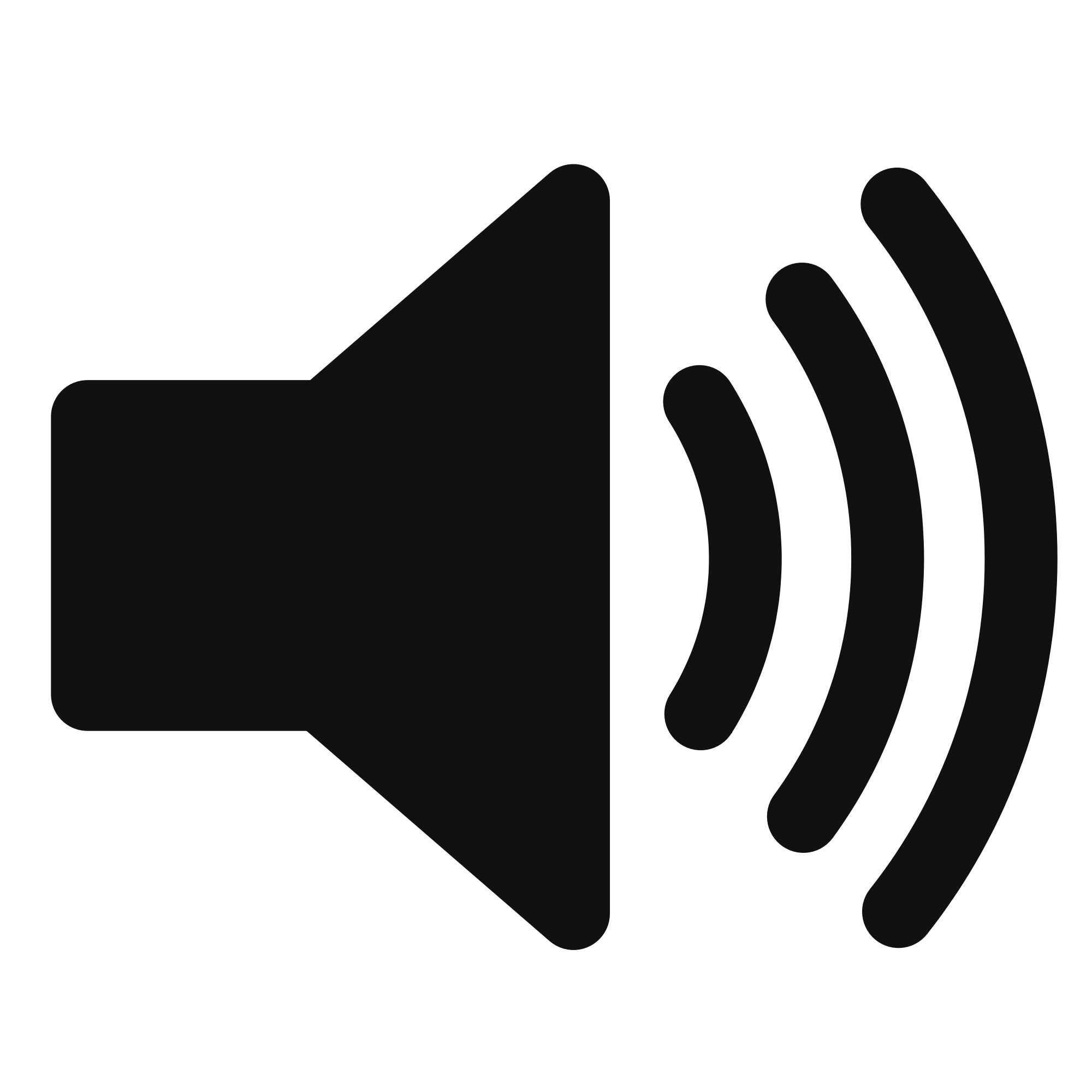 Beamforming in 2D space
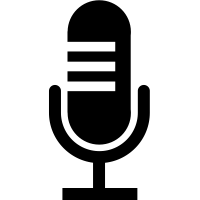 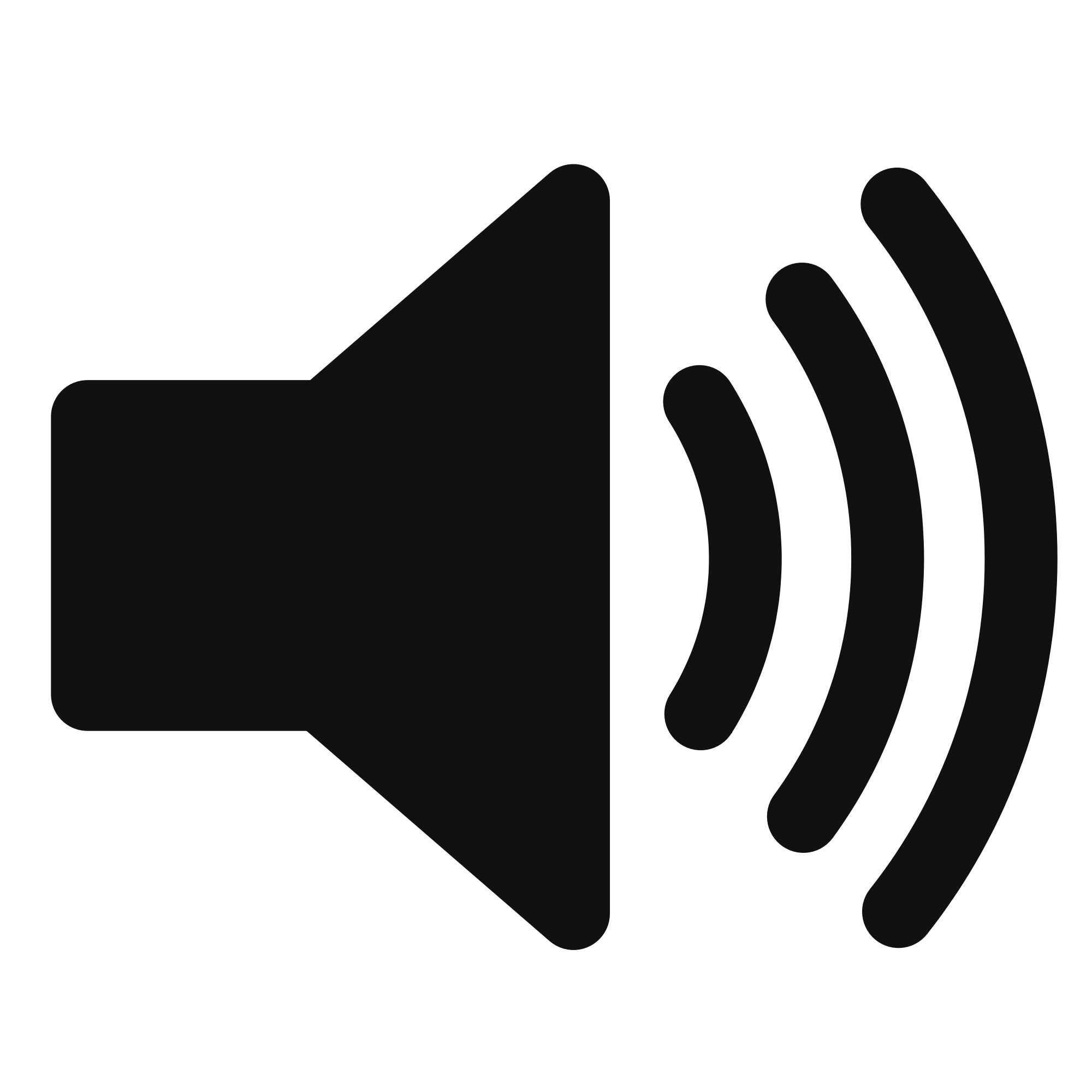 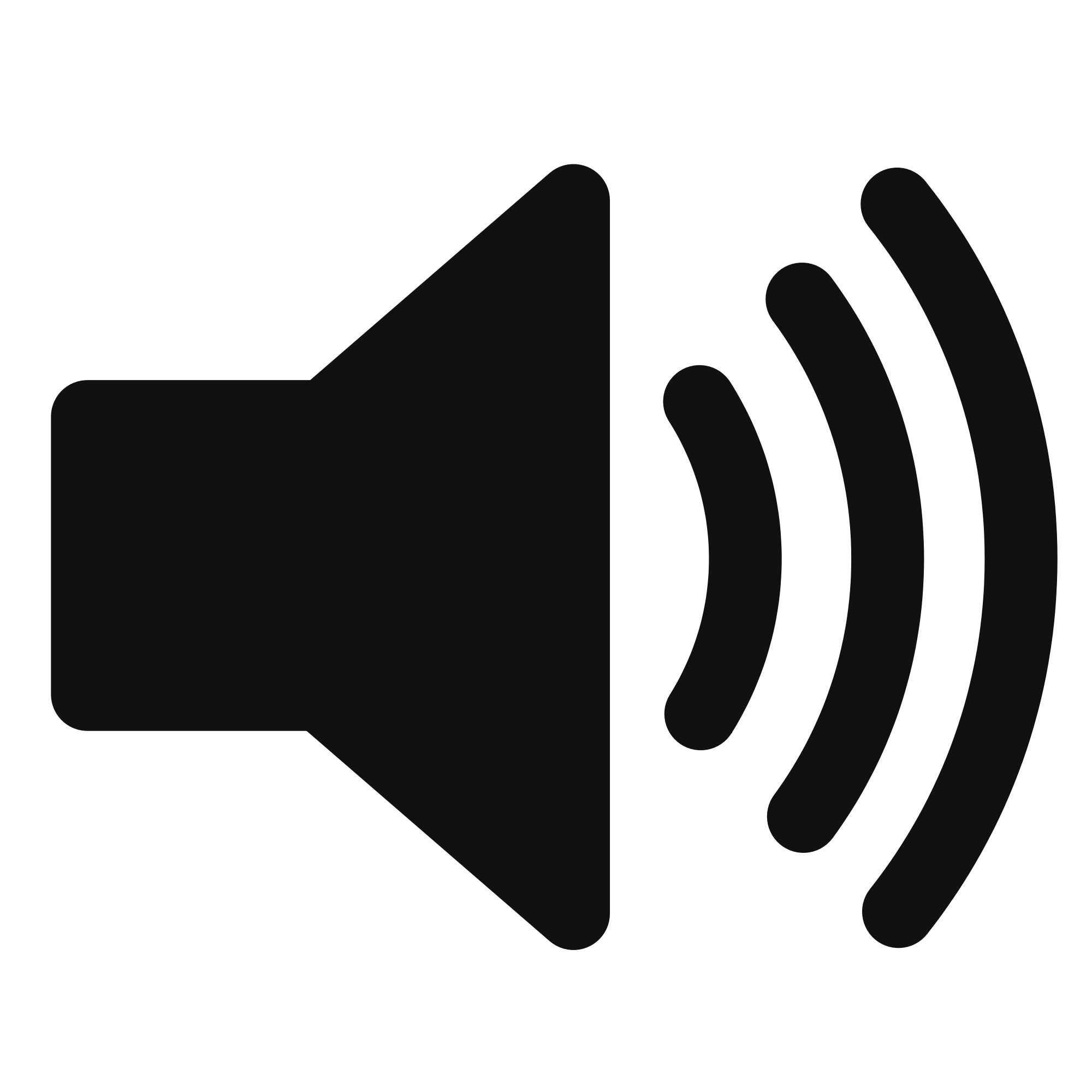 Beamforming in 2D space
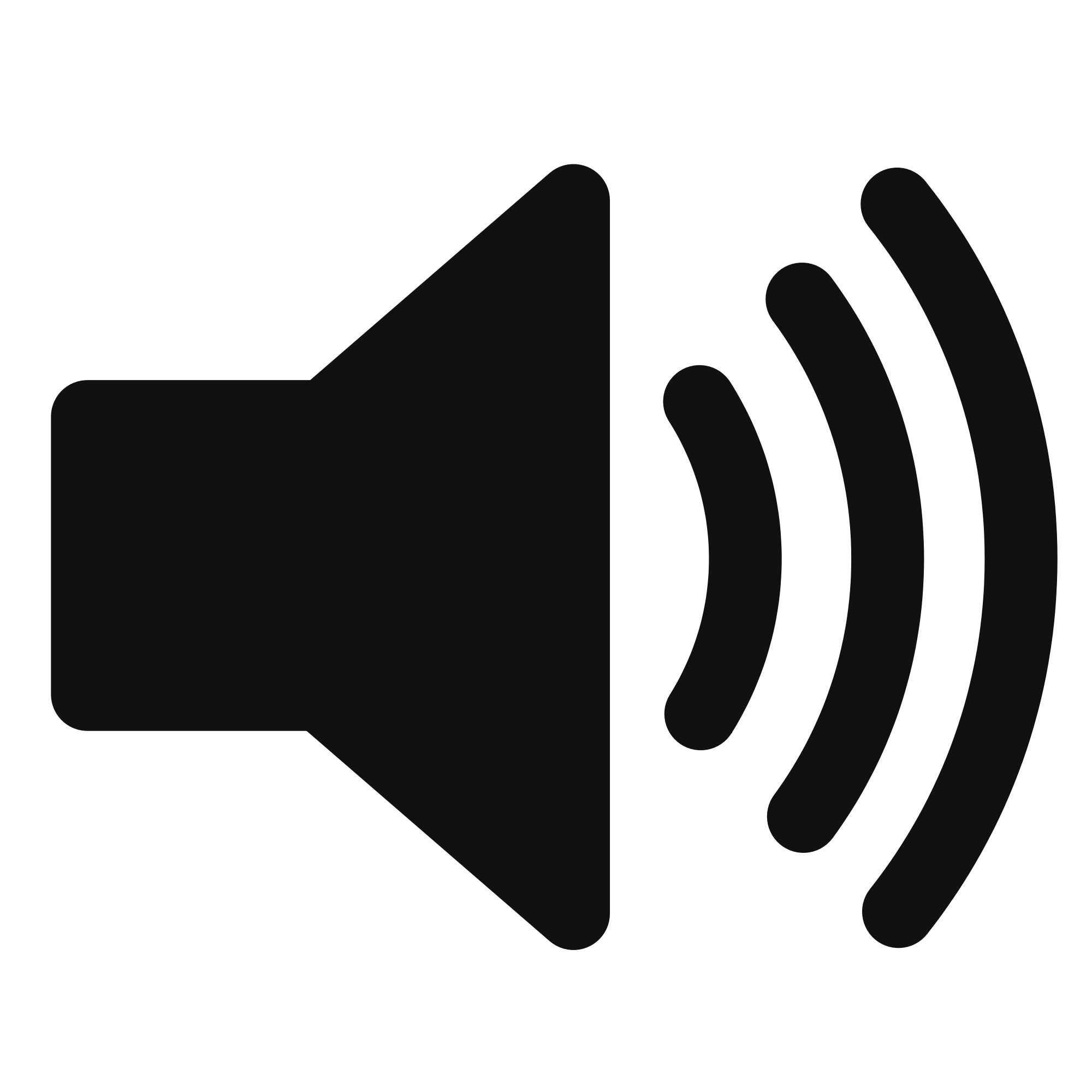 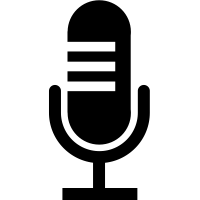 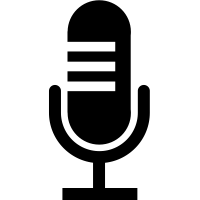 +
Combined signal
Beamforming in 2D space
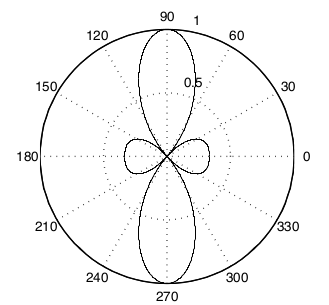 Directional gain of an array
Beamforming in 2D space
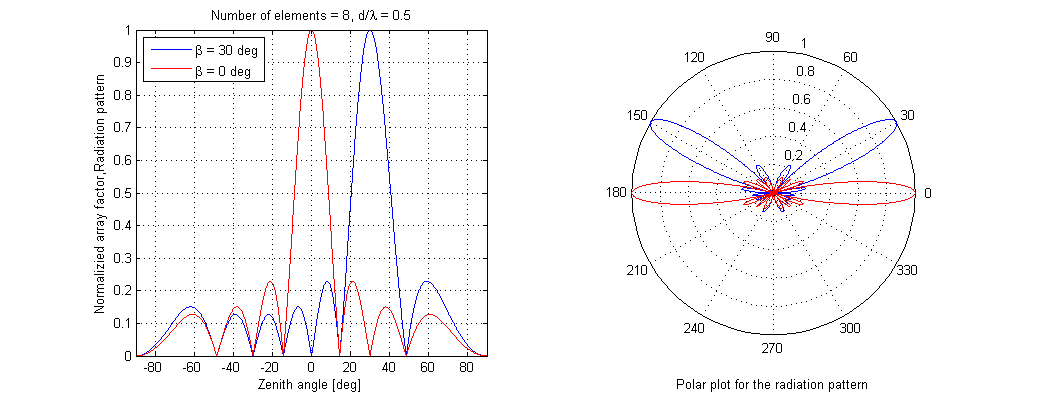 Uniform Linear Array (ULA)
18
Beamforming in 2D space
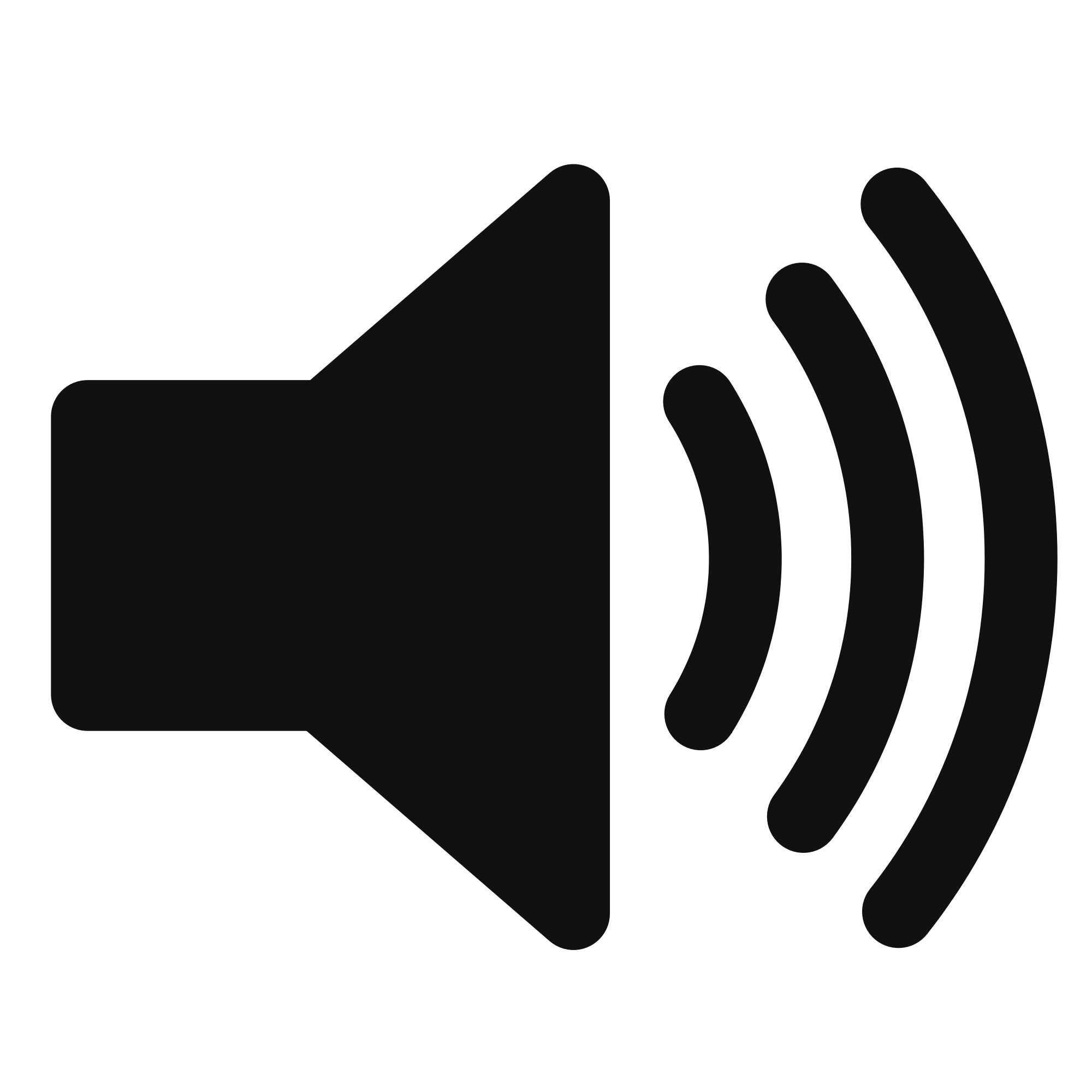 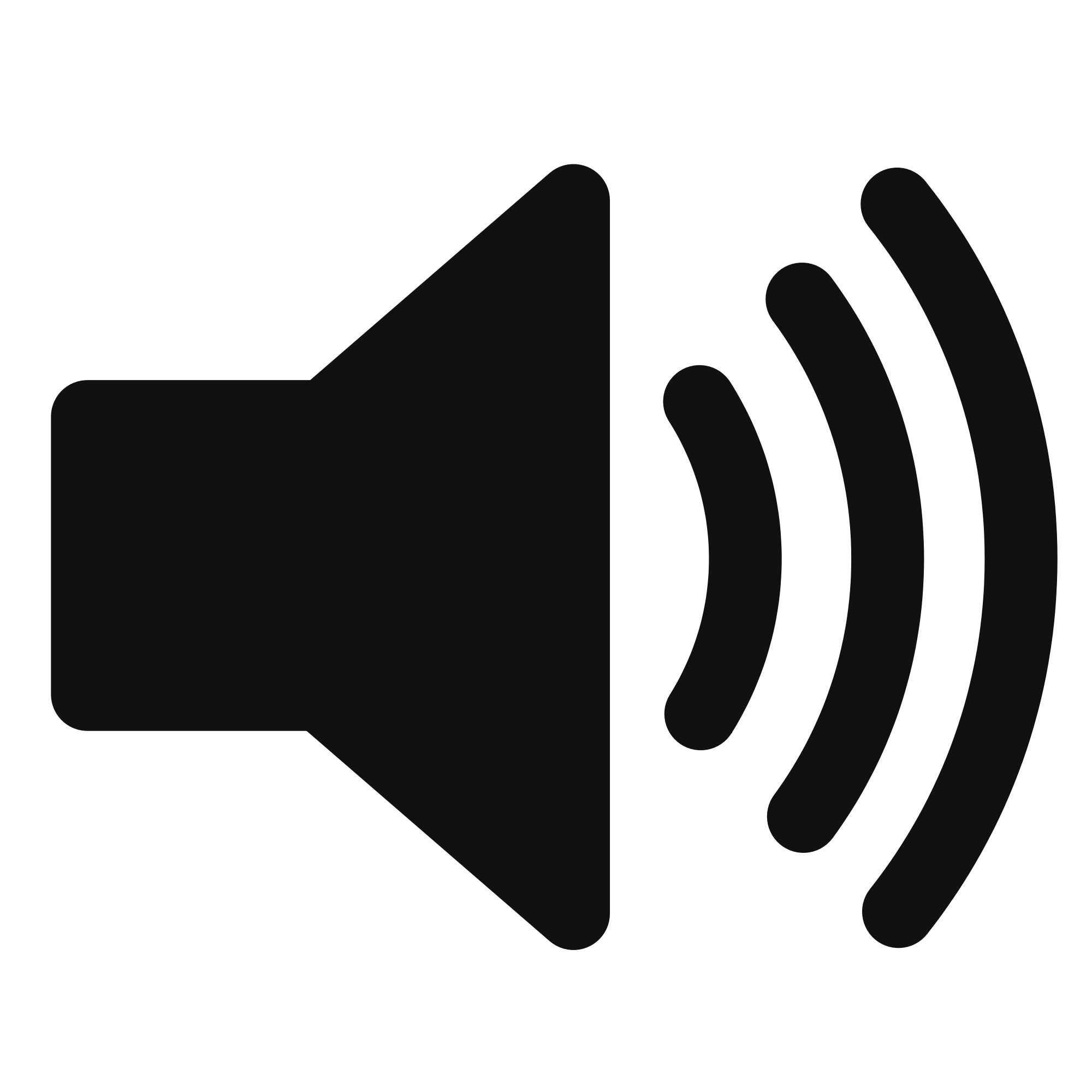 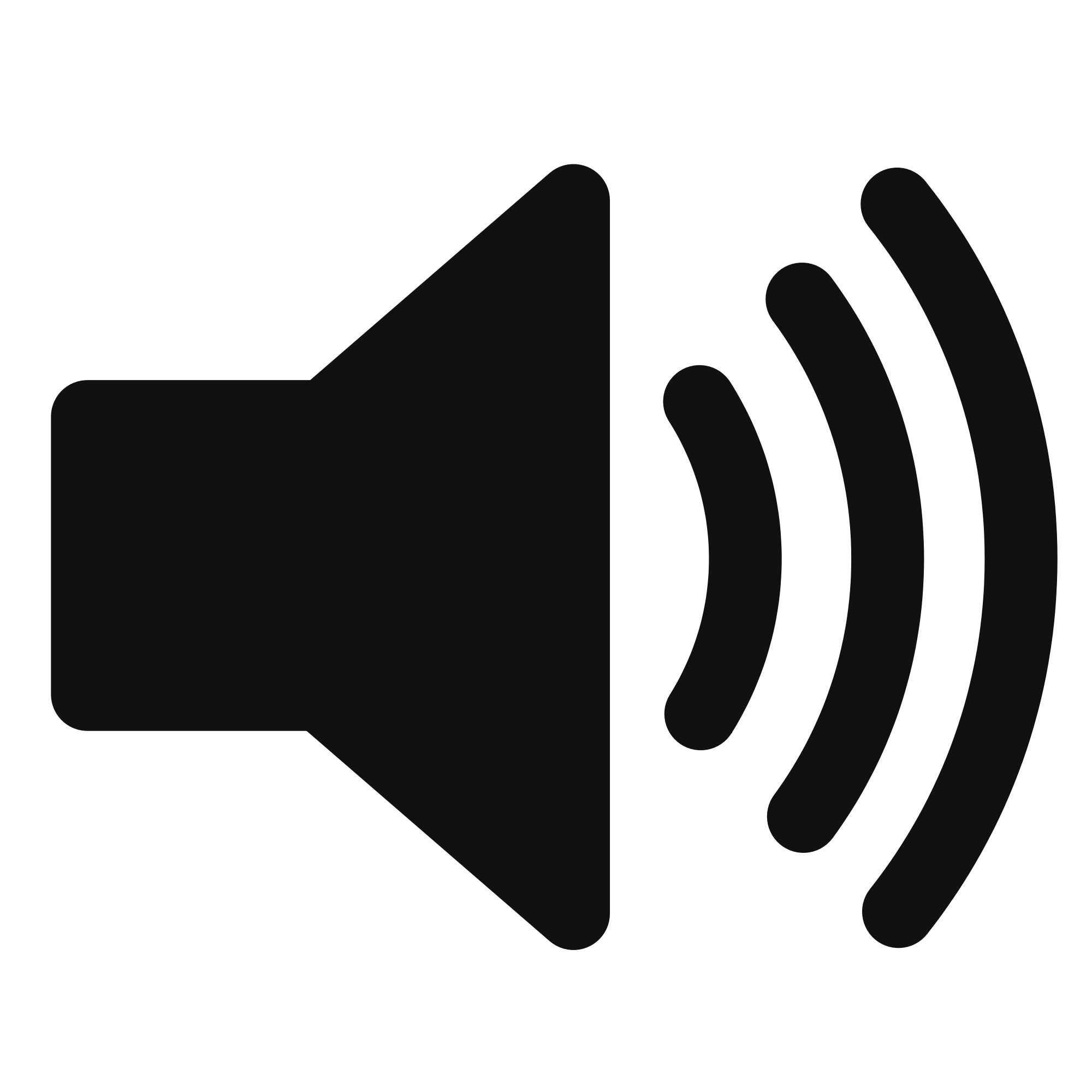 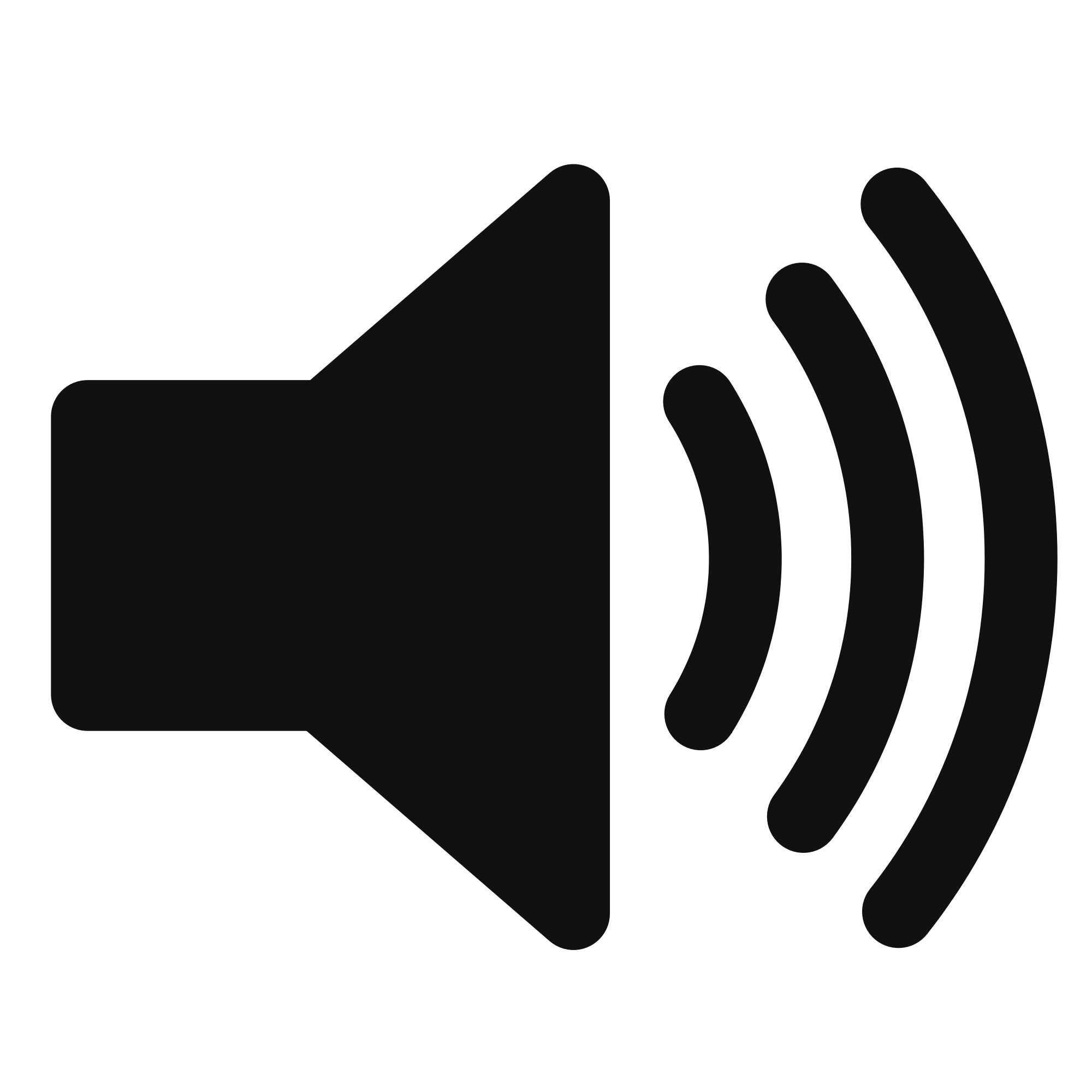 …
N elements
Interelement distance = d
19
Beamforming in 2D space
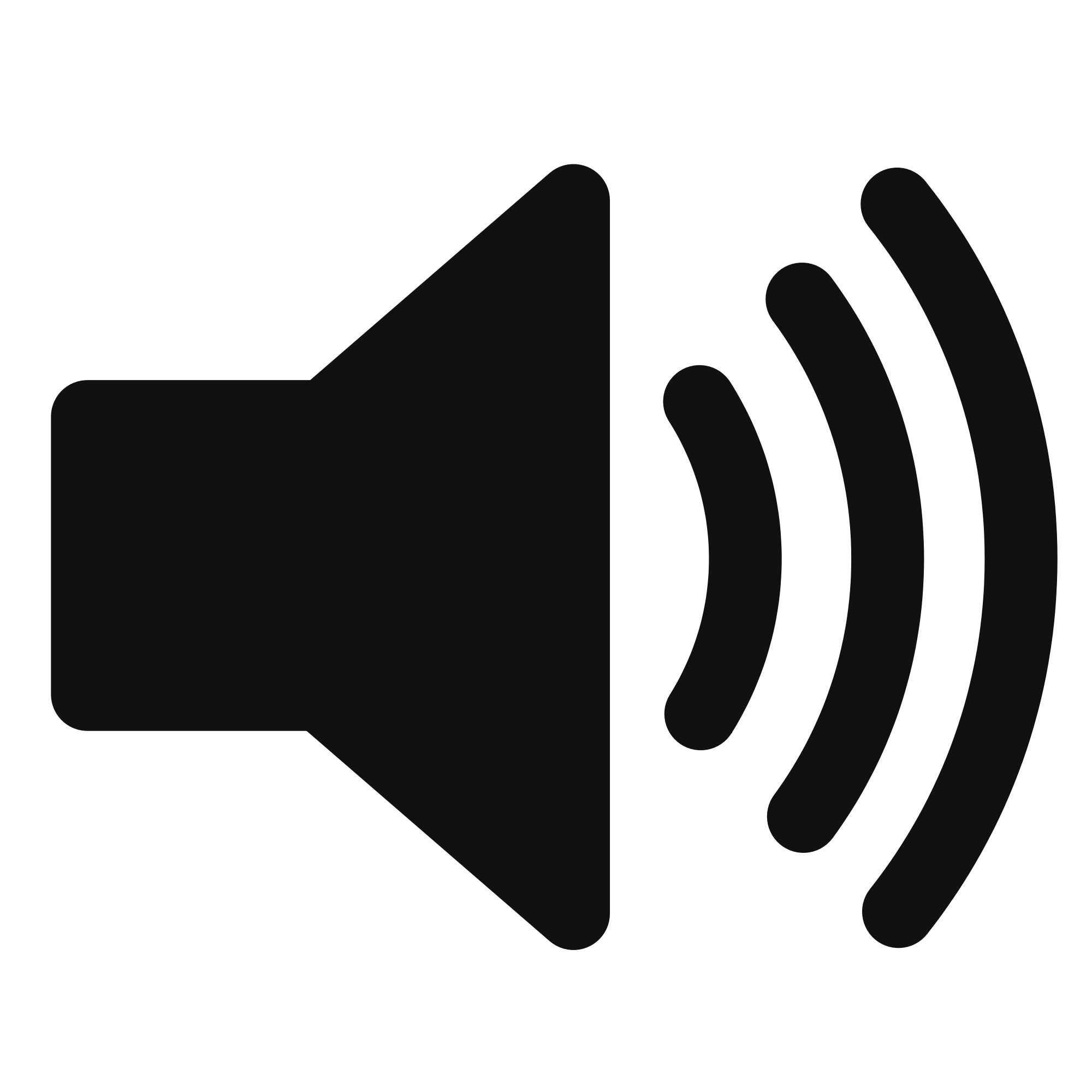 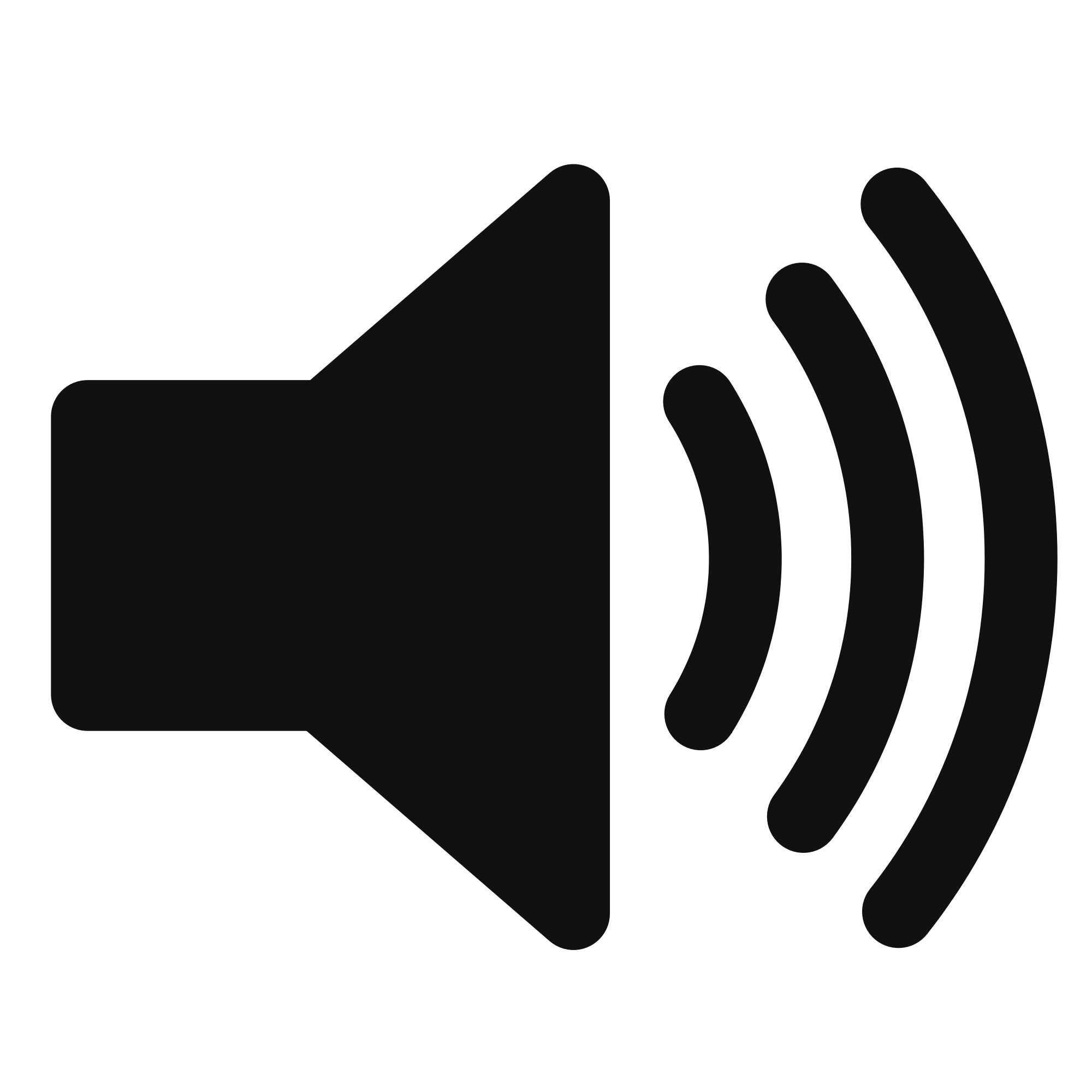 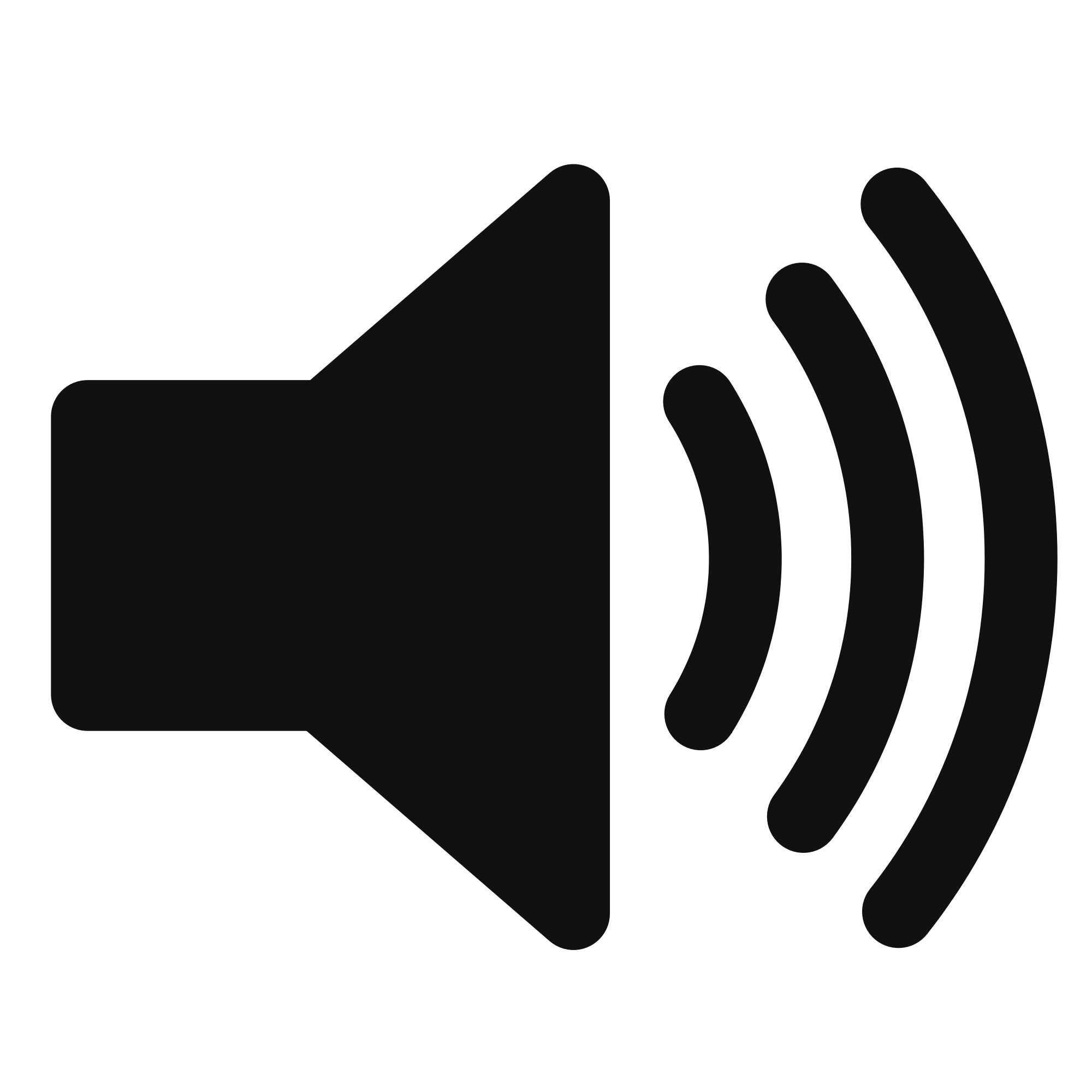 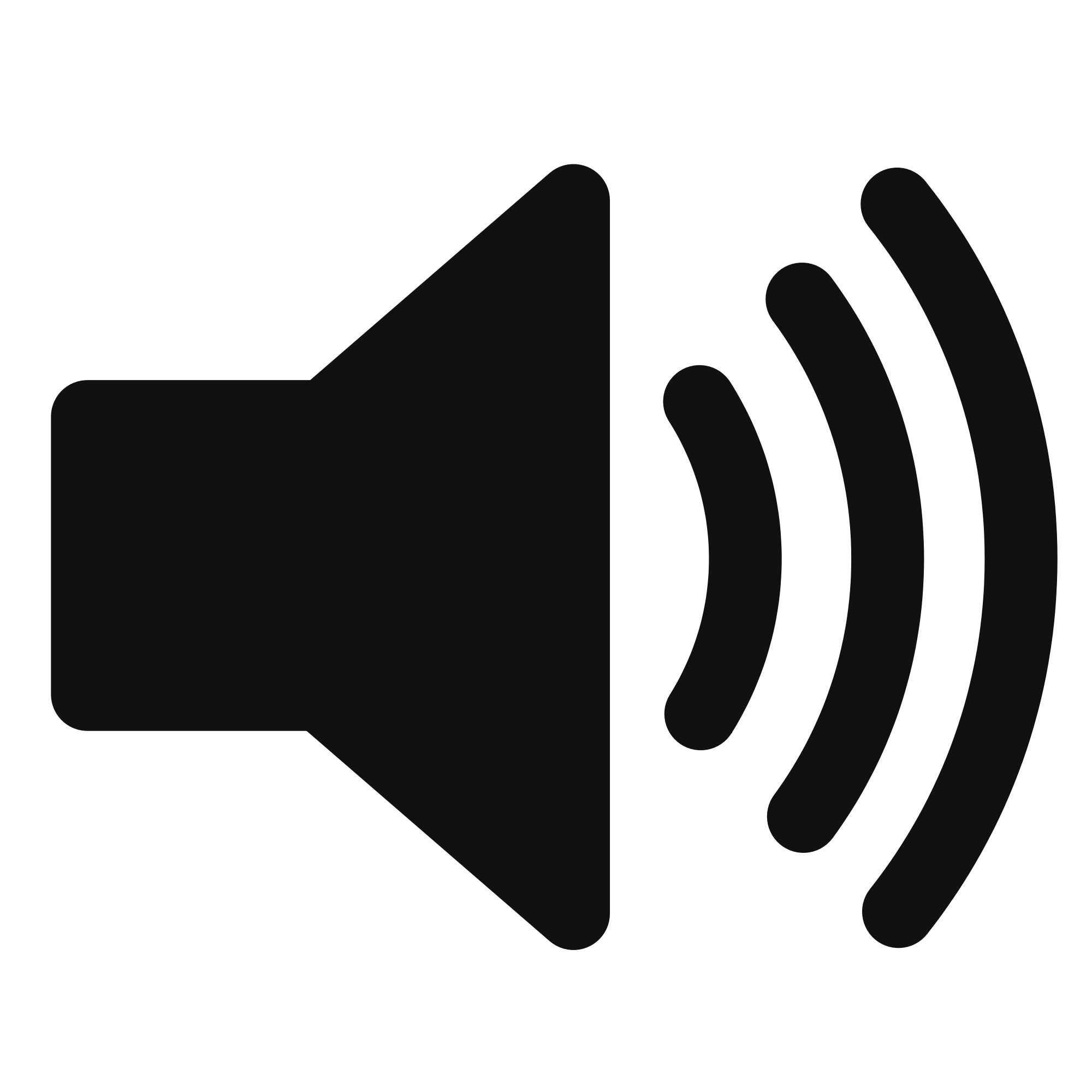 …
N elements
Interelement distance = d
20
Beamforming in 2D space
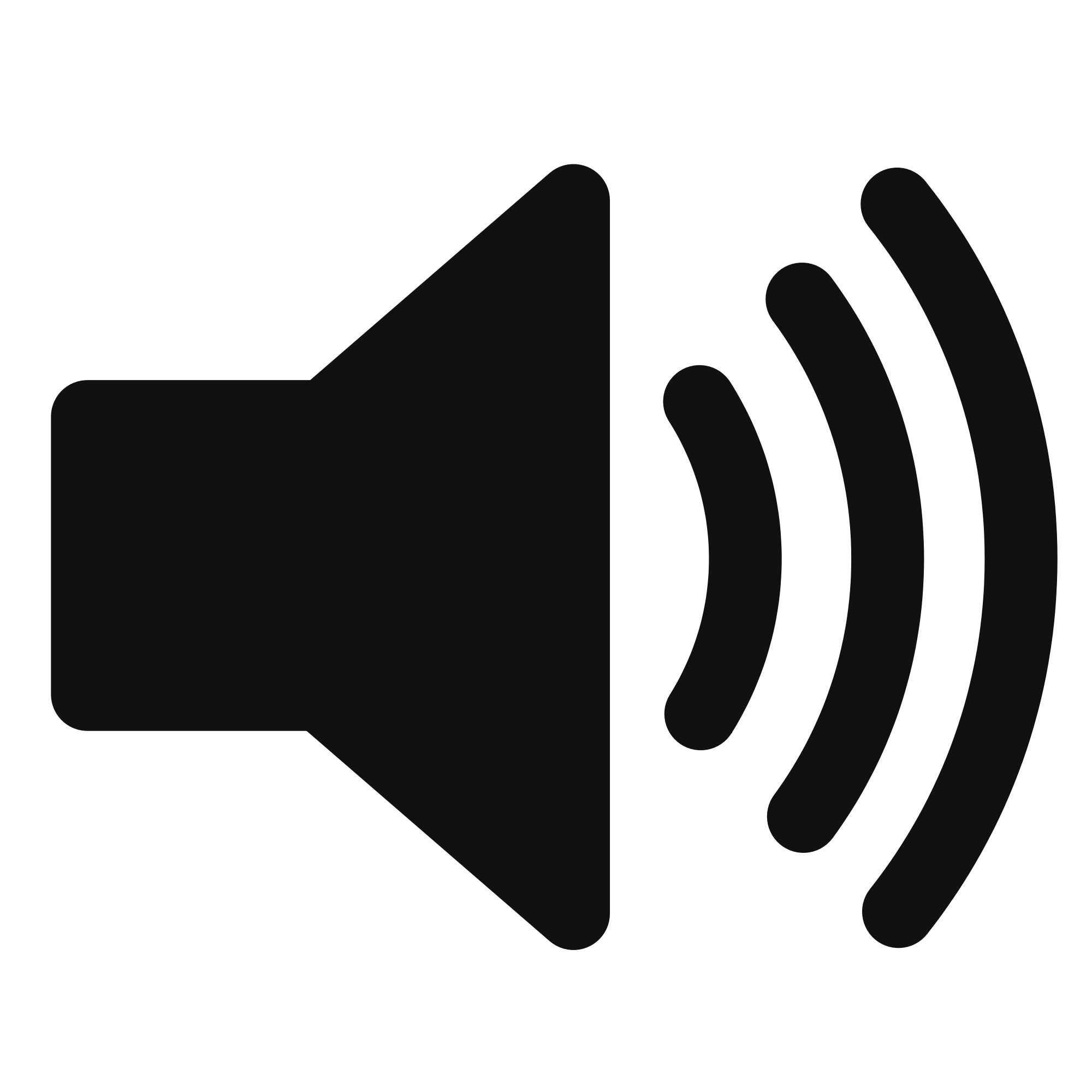 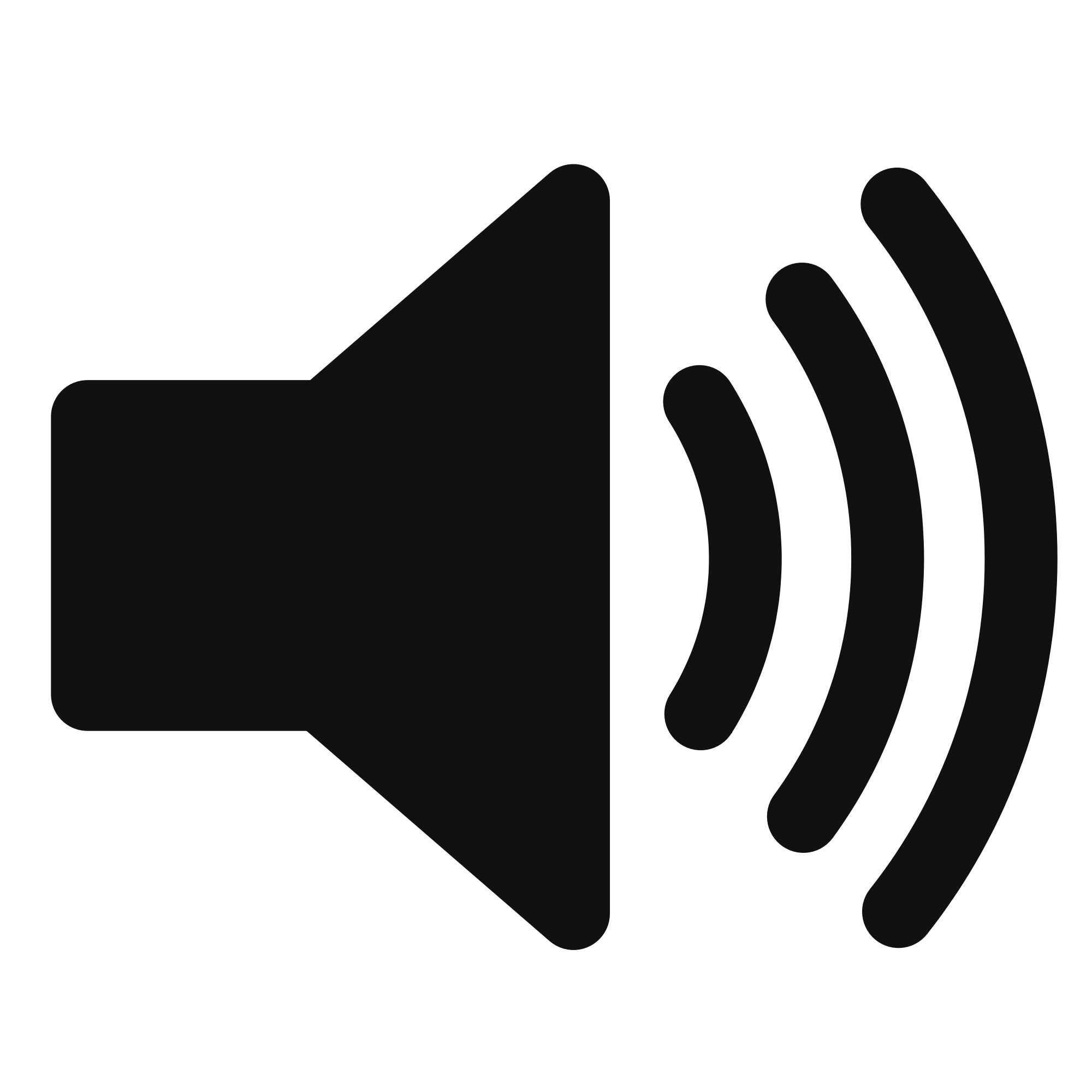 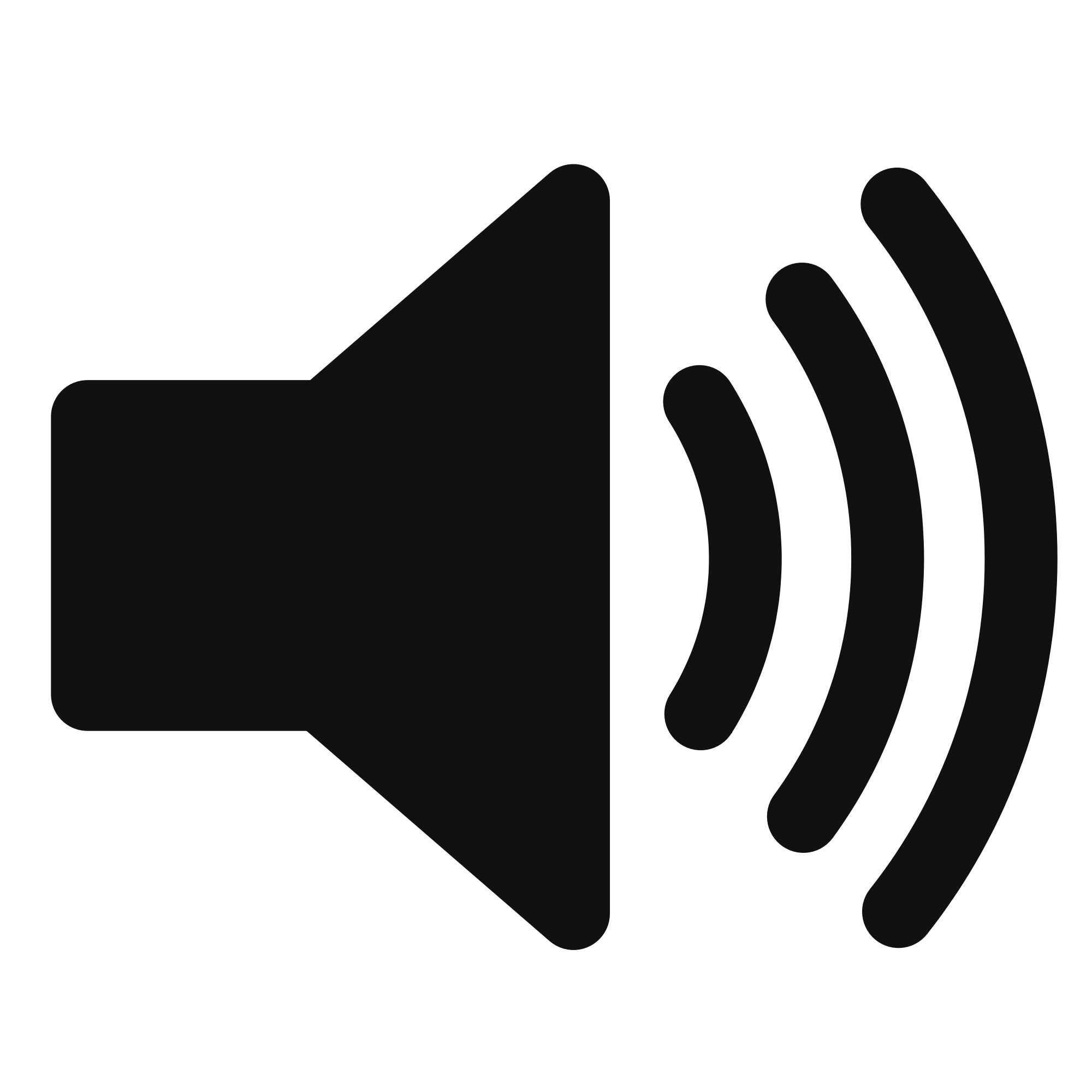 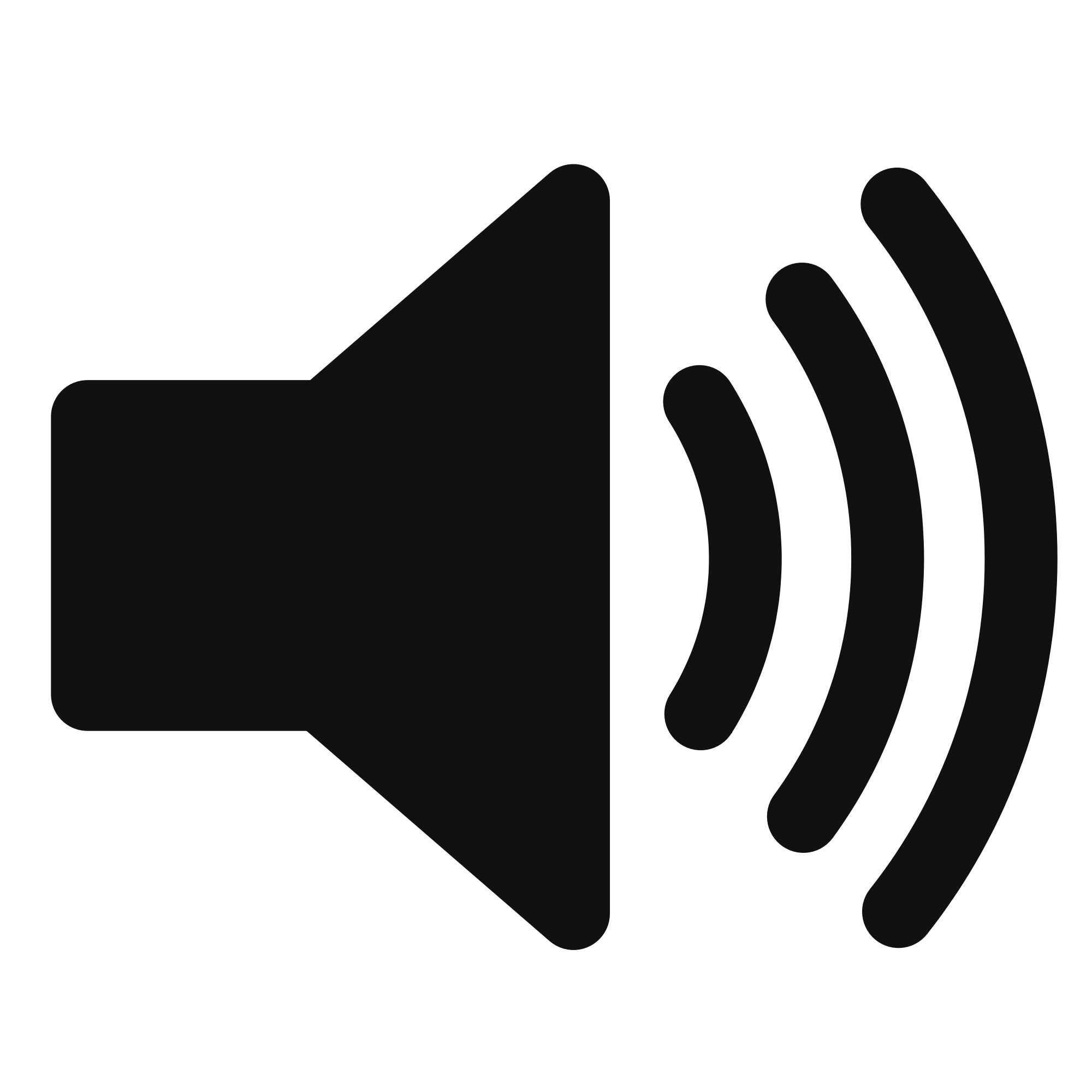 …
N elements
Path difference with nth element:
Phase difference with nth element:
Beamforming in 2D space
…
N elements
Path difference with nth element:
Phase difference with nth element:
Original signal:
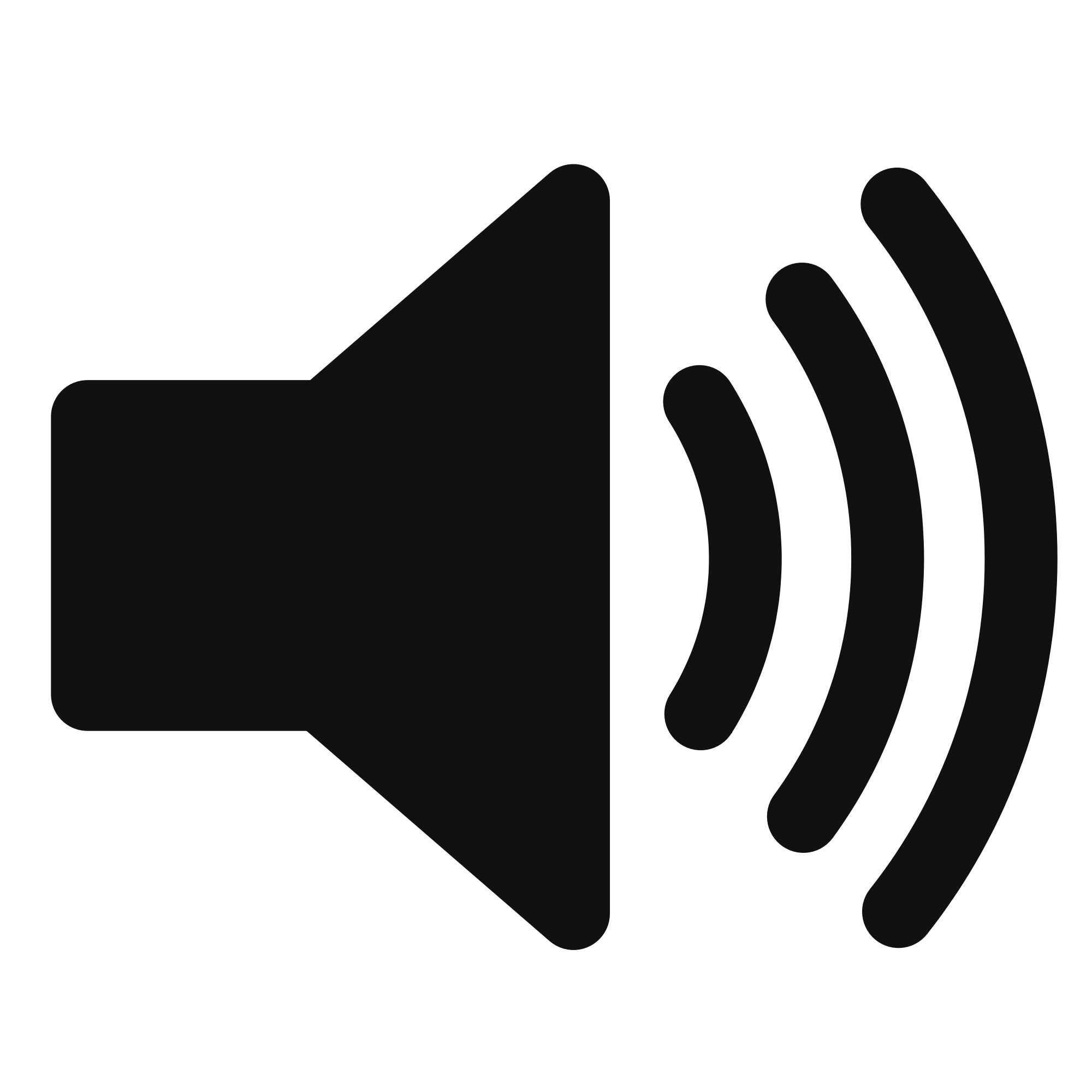 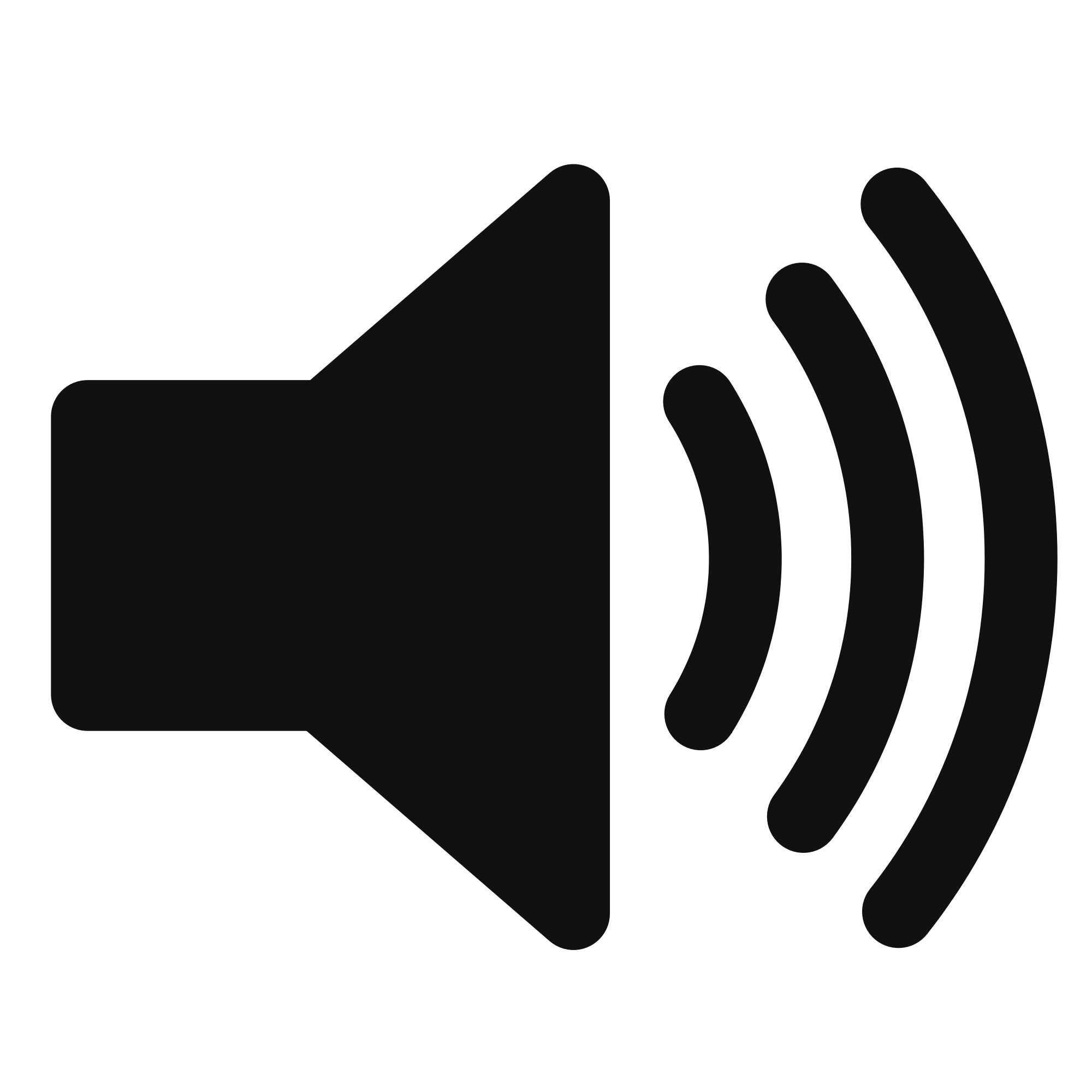 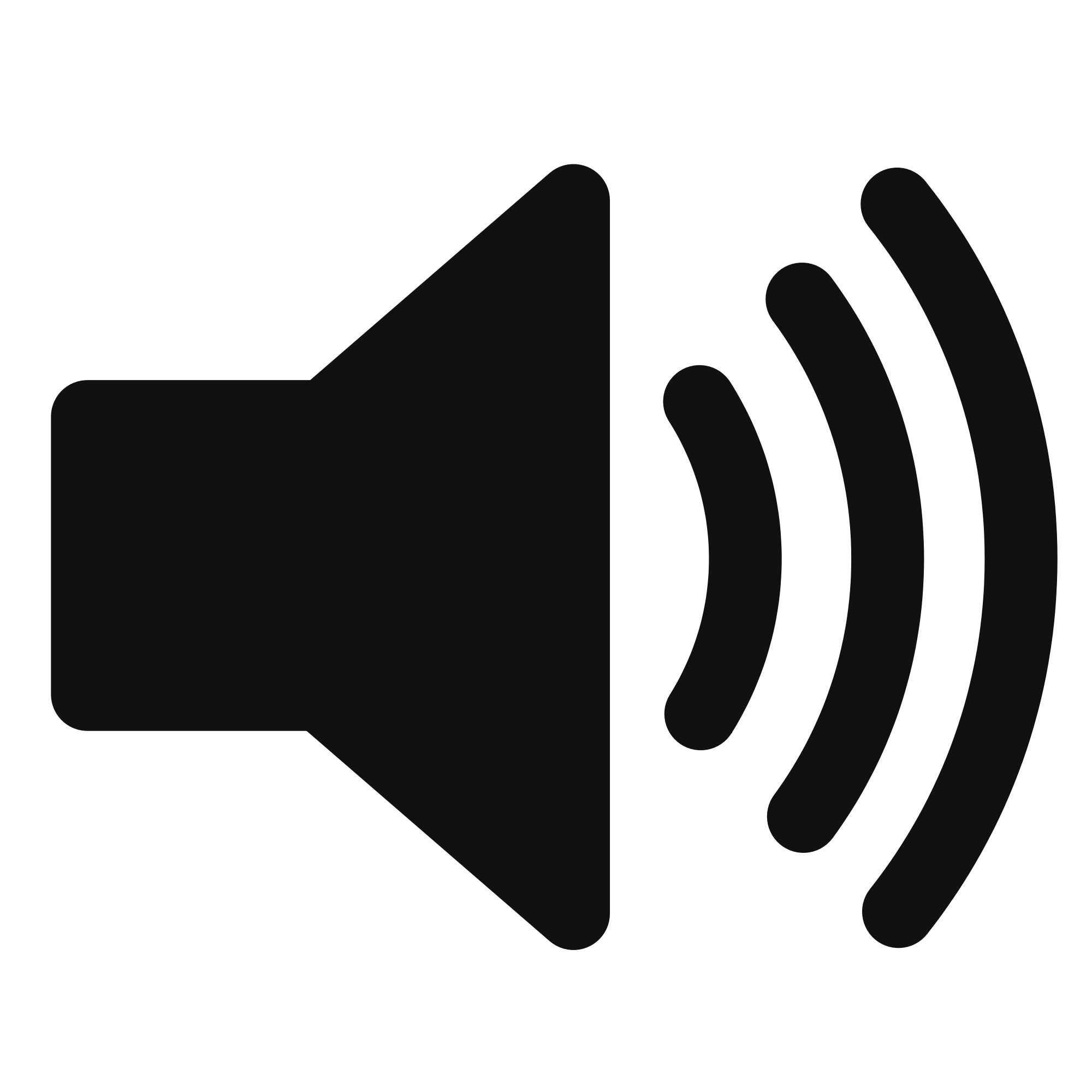 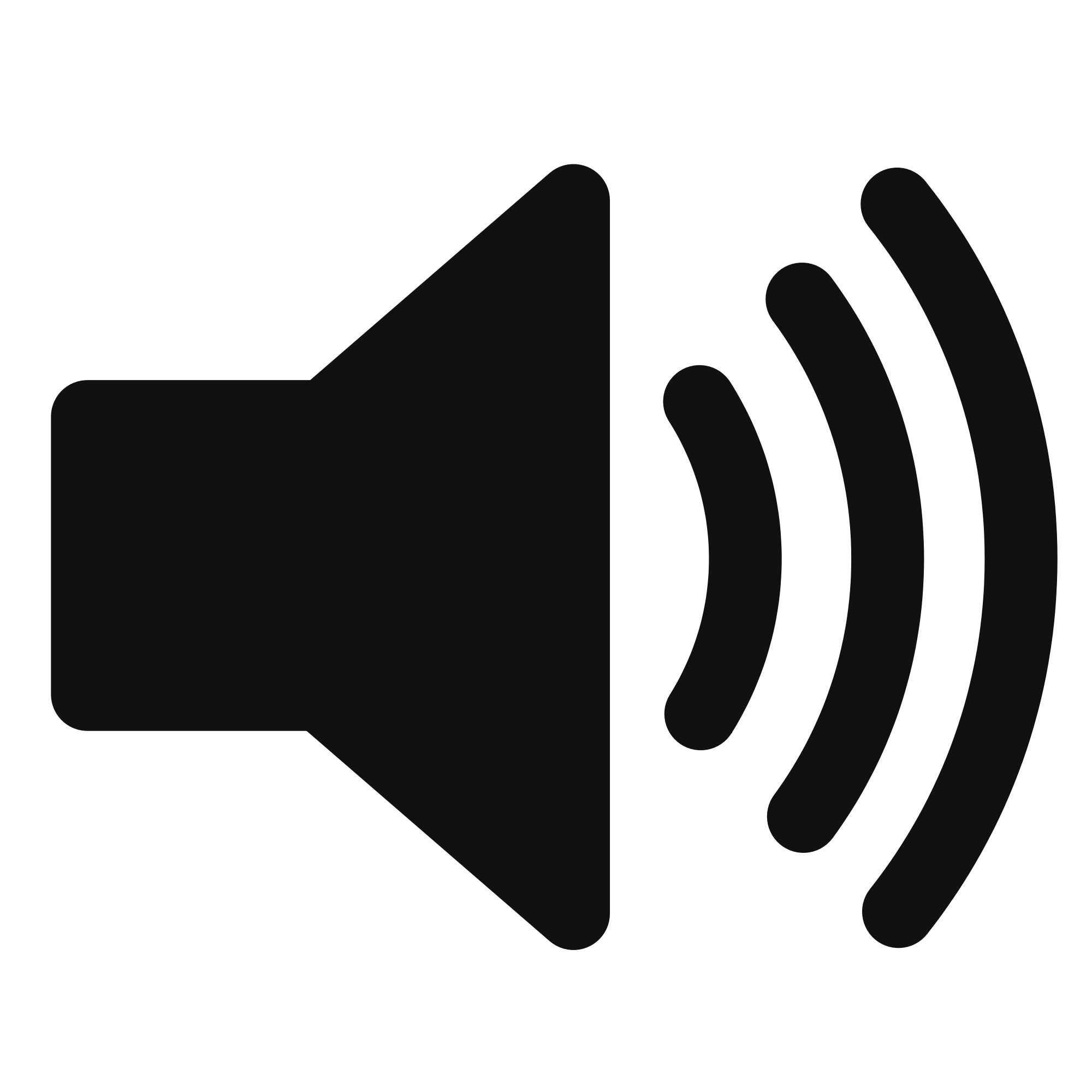 Combined signal:
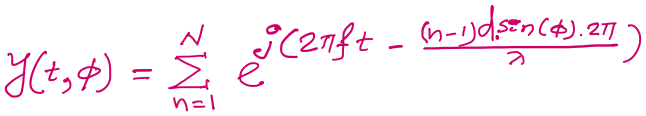 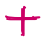 22
Beamforming in 2D space
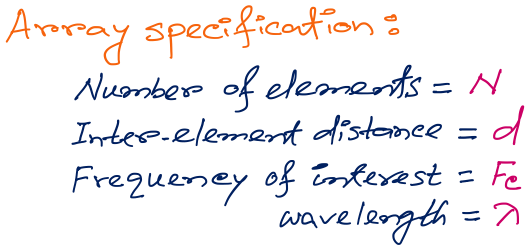 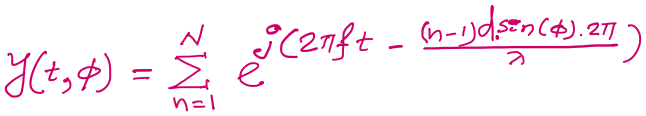 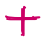 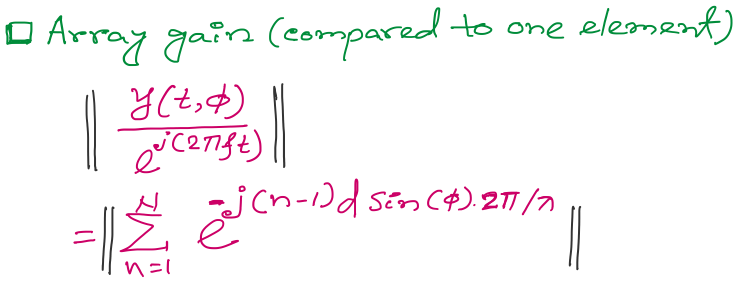 23
[Speaker Notes: http://www.waves.utoronto.ca/prof/svhum/ece422/notes/15-arrays2.pdf]
Beamforming in 2D space
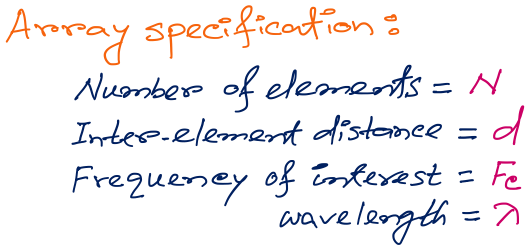 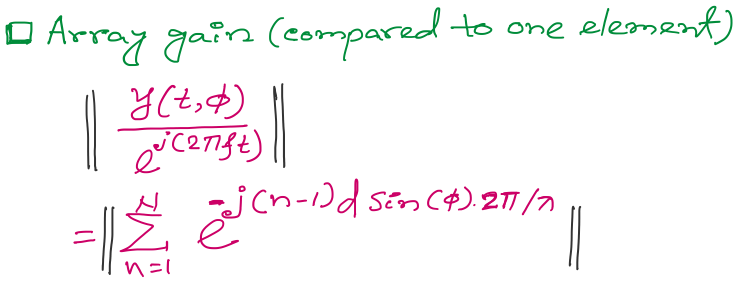 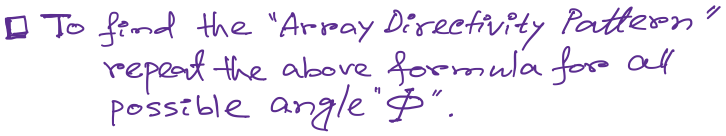 24
[Speaker Notes: http://www.waves.utoronto.ca/prof/svhum/ece422/notes/15-arrays2.pdf]
Beamforming in 2D space
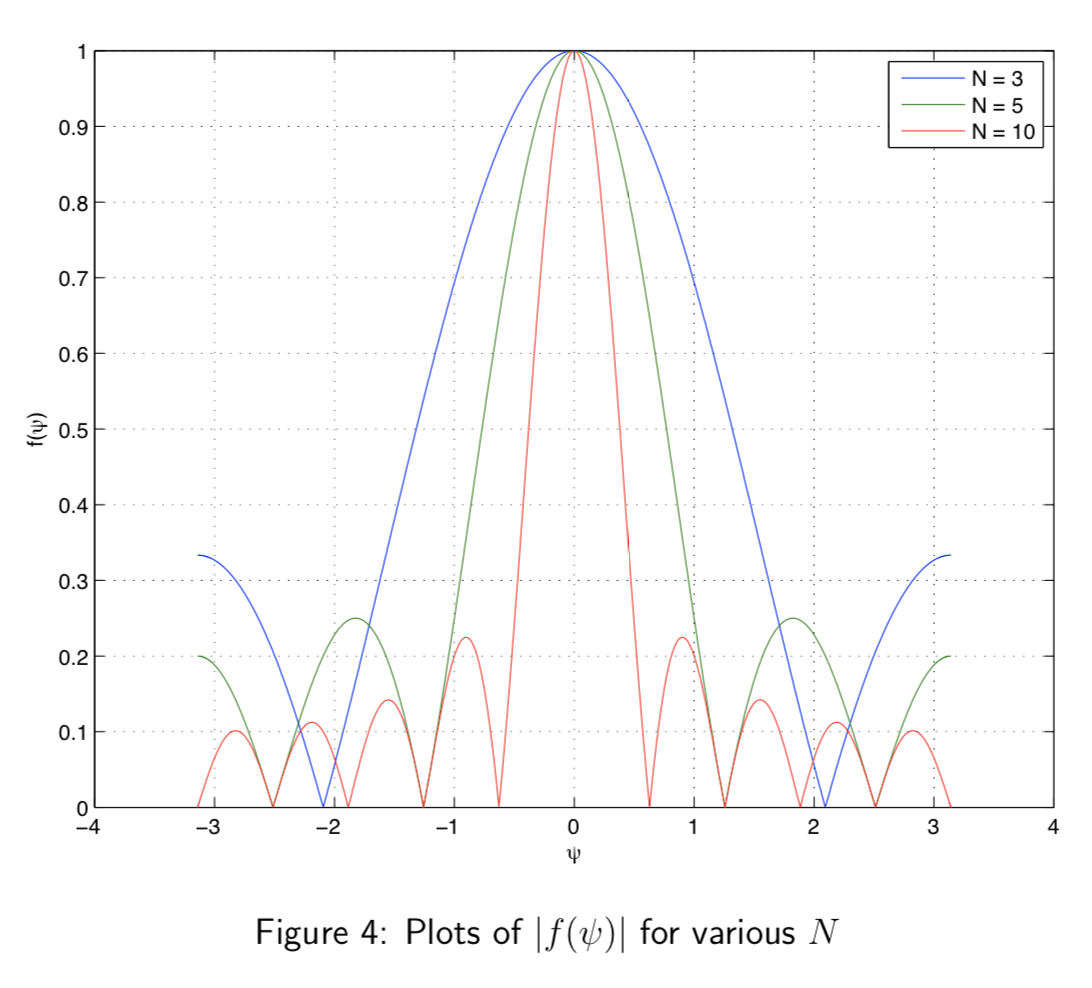 Gain
-90    -60    -30     0     30    60     90
Angle
25
[Speaker Notes: http://www.waves.utoronto.ca/prof/svhum/ece422/notes/15-arrays2.pdf]
Beamforming in 2D space
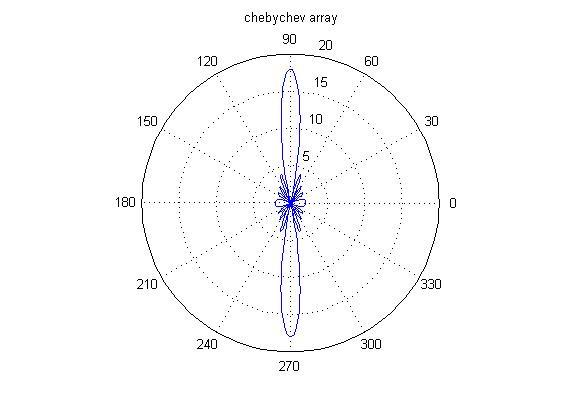 26
[Speaker Notes: http://www.waves.utoronto.ca/prof/svhum/ece422/notes/15-arrays2.pdf]
Beamforming in 2D space: Broadside vs. Endfire
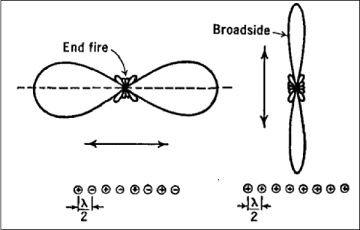 Beamforming in 2D space
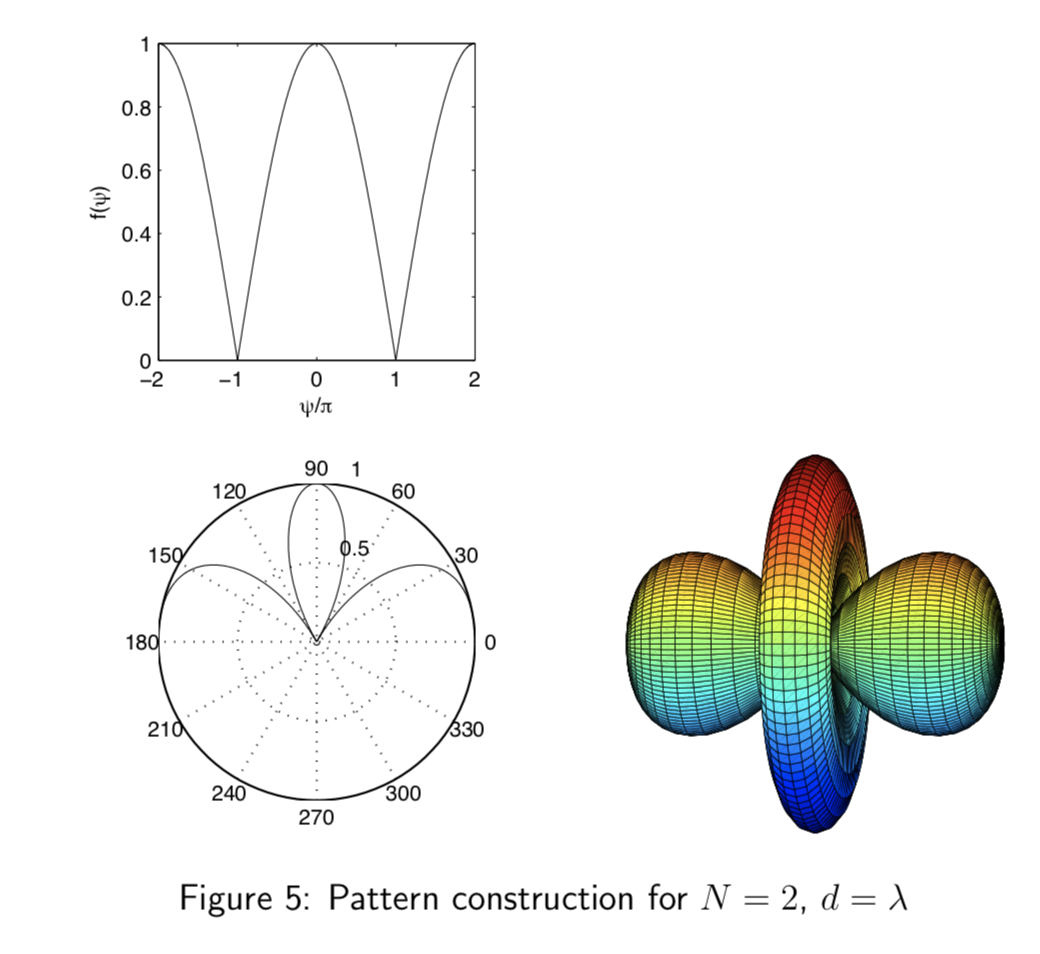 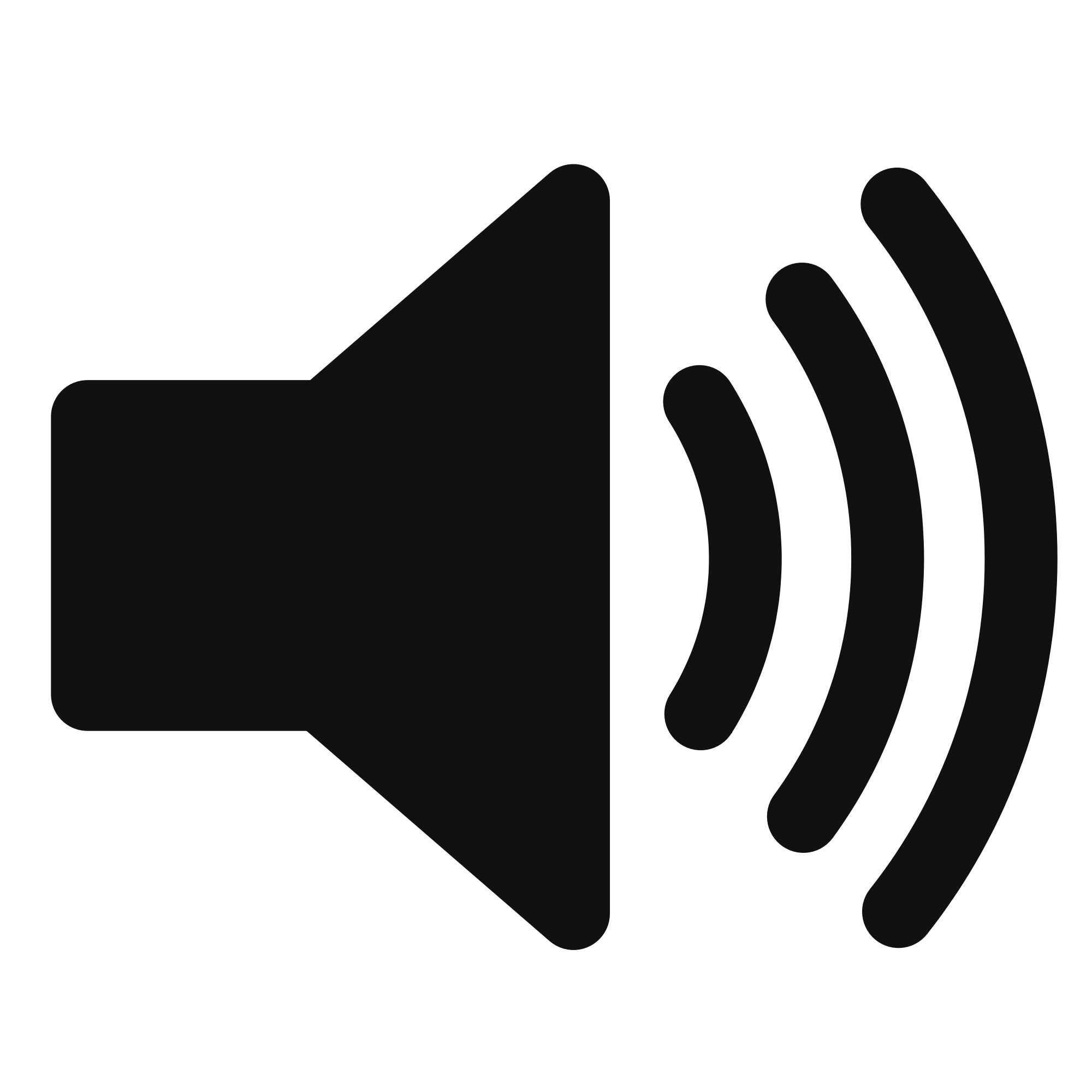 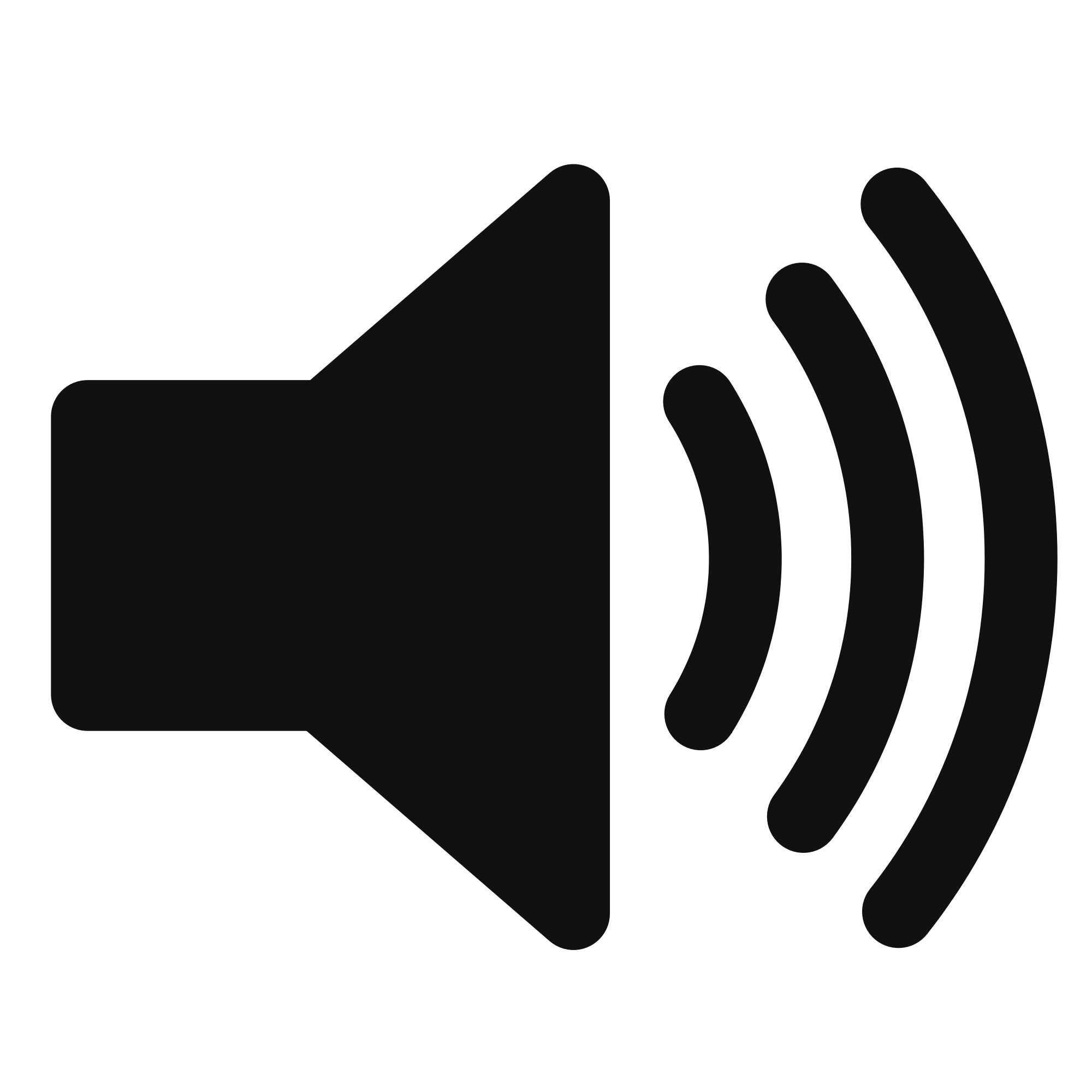 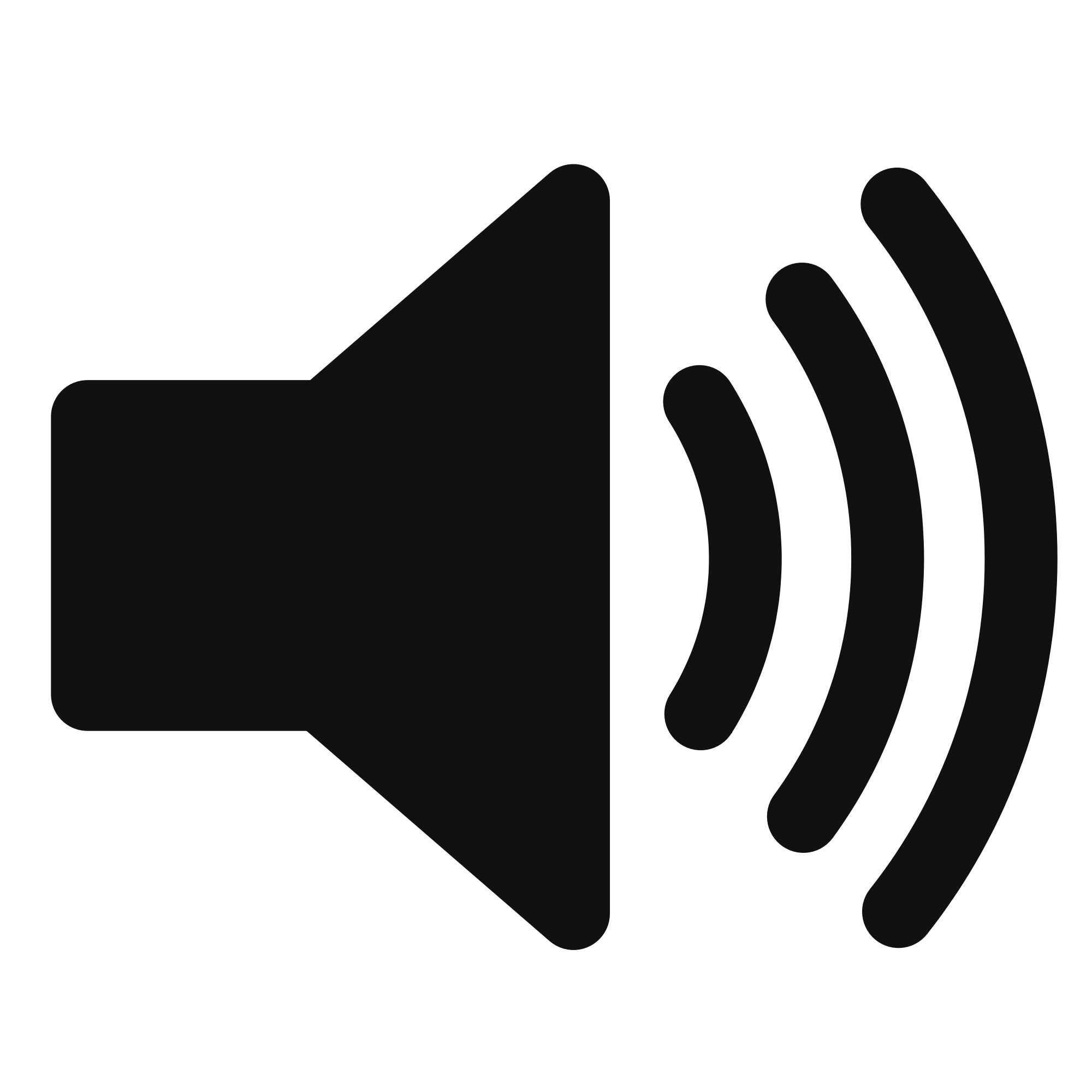 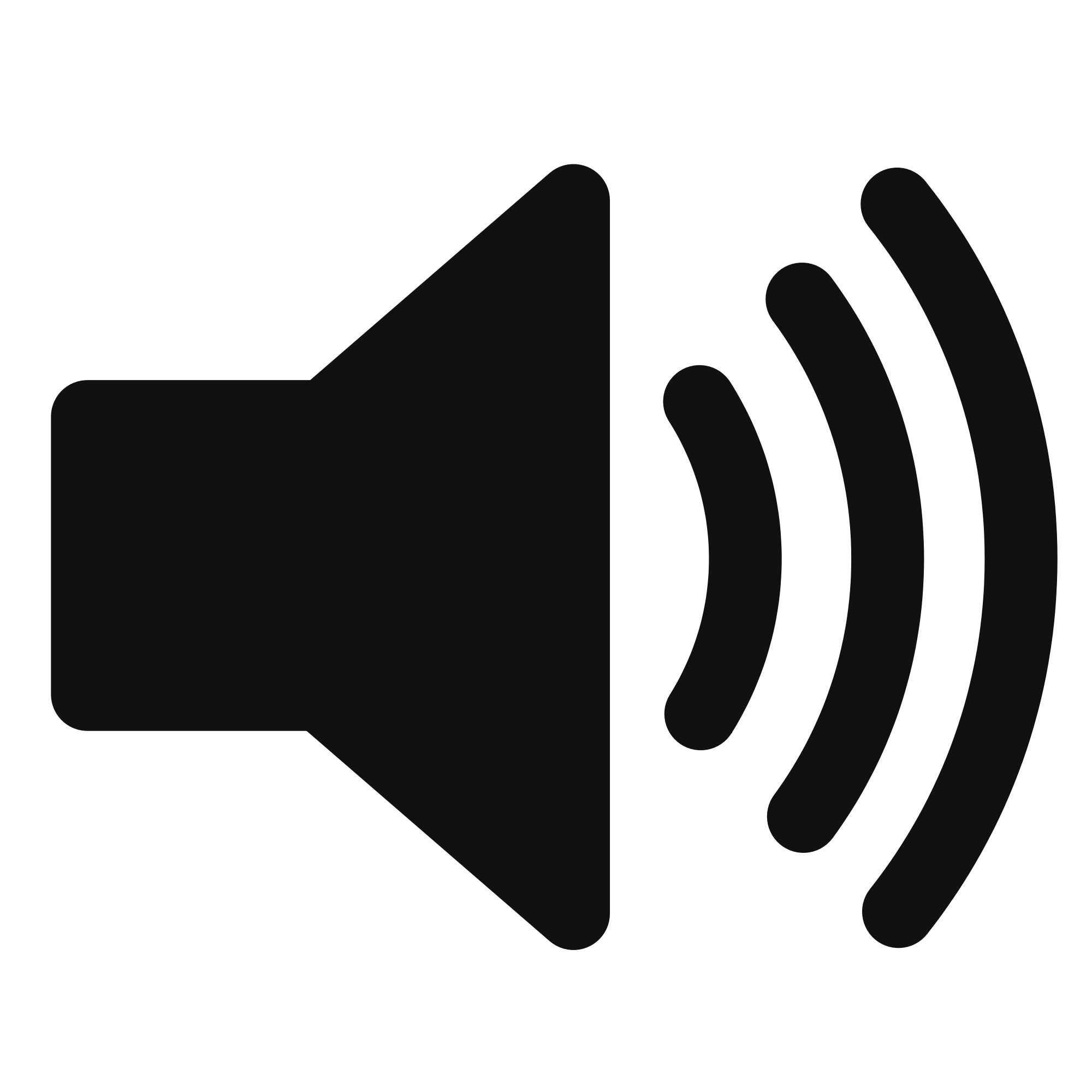 28
[Speaker Notes: http://www.waves.utoronto.ca/prof/svhum/ece422/notes/15-arrays2.pdf]
Beamforming in 2D space
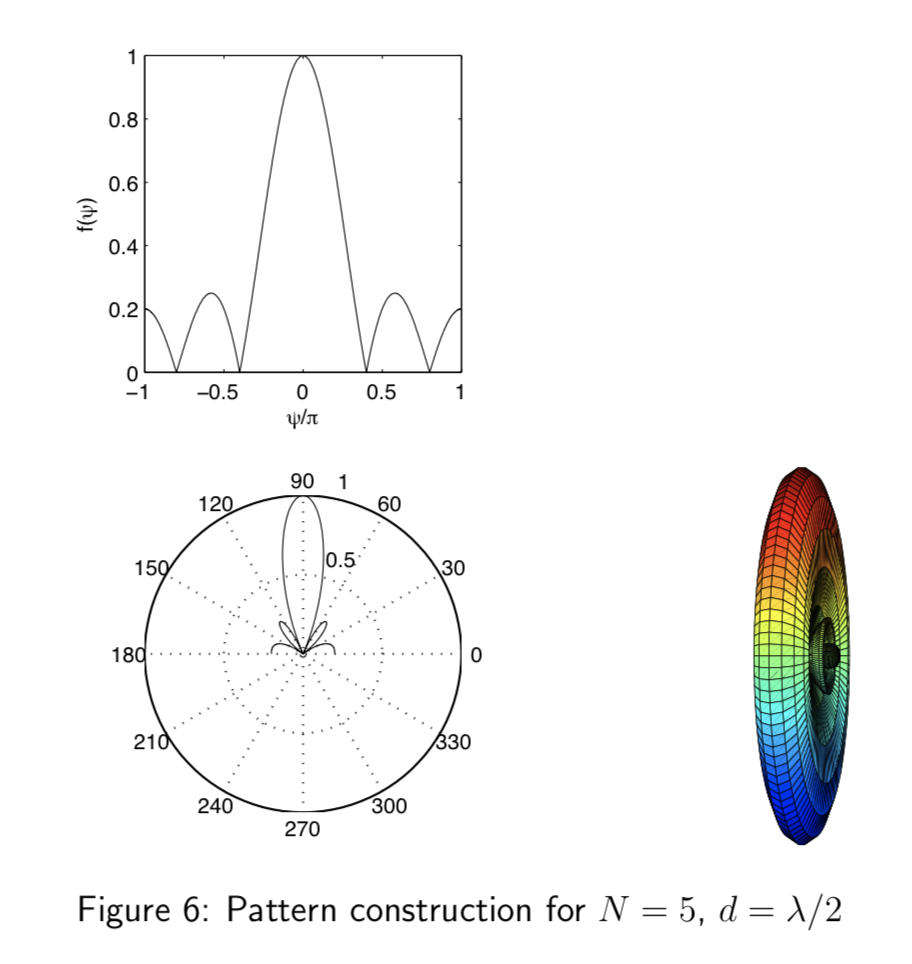 29
[Speaker Notes: http://www.waves.utoronto.ca/prof/svhum/ece422/notes/15-arrays2.pdf]
Beamforming in 2D space
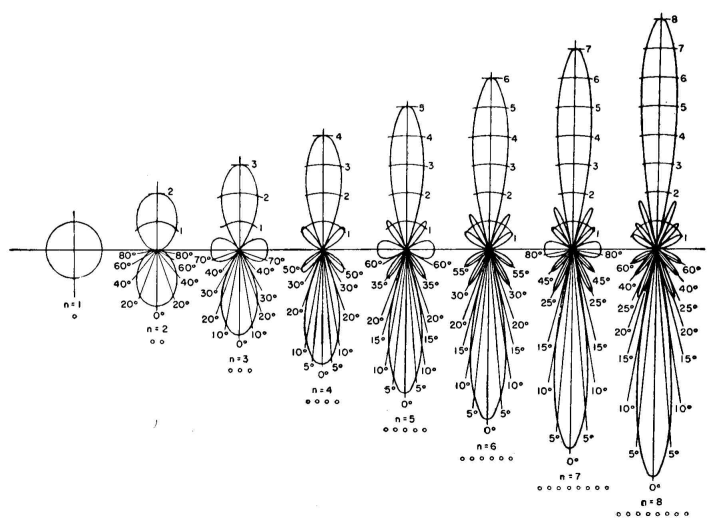 Beam-steering
Delay-sum beamformer or Phased array
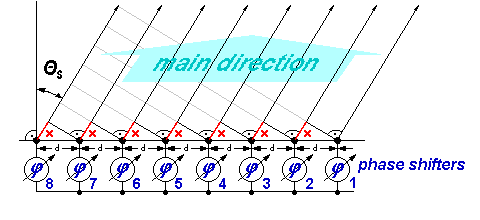 31
[Speaker Notes: http://www.waves.utoronto.ca/prof/svhum/ece422/notes/15-arrays2.pdf]
Beam-steering
Delay-sum beamformer or Phased array
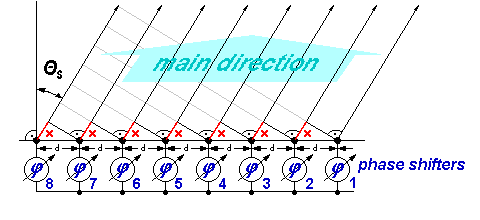 Add additional phase:
32
[Speaker Notes: http://www.waves.utoronto.ca/prof/svhum/ece422/notes/15-arrays2.pdf]
Beam-steering
Delay-sum beamformer or Phased array
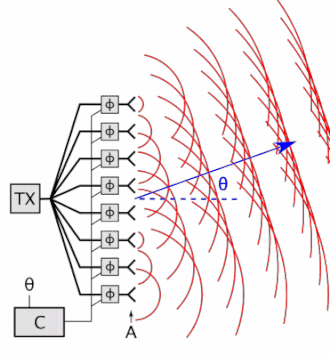 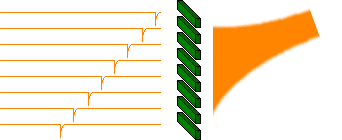 33
[Speaker Notes: http://www.waves.utoronto.ca/prof/svhum/ece422/notes/15-arrays2.pdf]
Angle-of-Arrival (AoA) 
or  
Direction-of-Arrival (DoA)
34
DoA Estimation
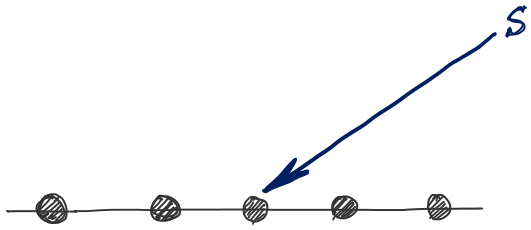 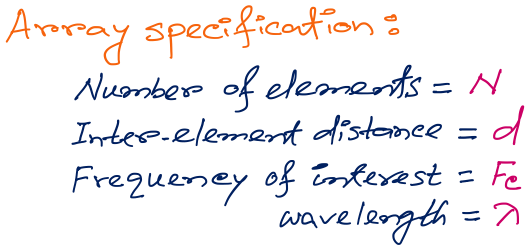 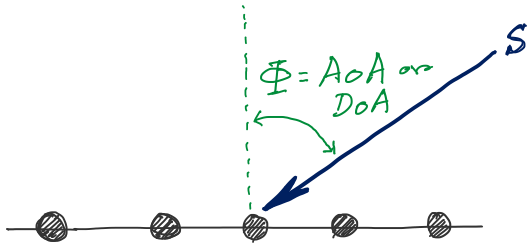 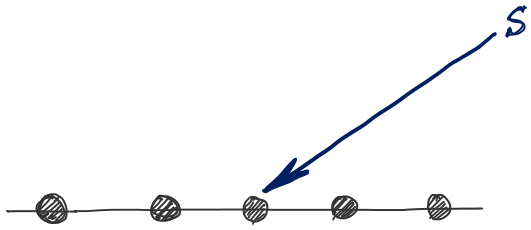 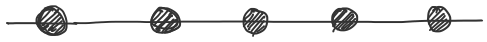 d
d
d
d
35
[Speaker Notes: http://www.waves.utoronto.ca/prof/svhum/ece422/notes/15-arrays2.pdf]
DoA Estimation
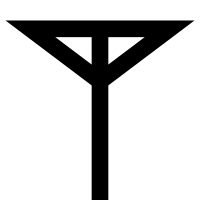 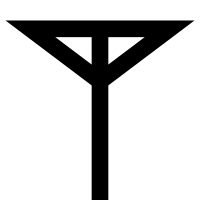 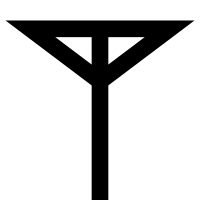 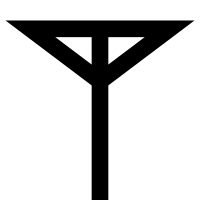 …
N elements
Interelement distance = d
36
DoA Estimation: Beam-scanning
Scan the region with a steerable beam of the phased array.
DoA of the signal will show maximum received power.
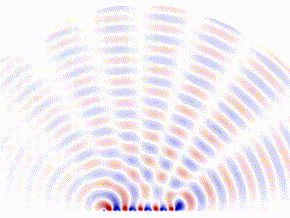 DoA Estimation: Beam-scanning
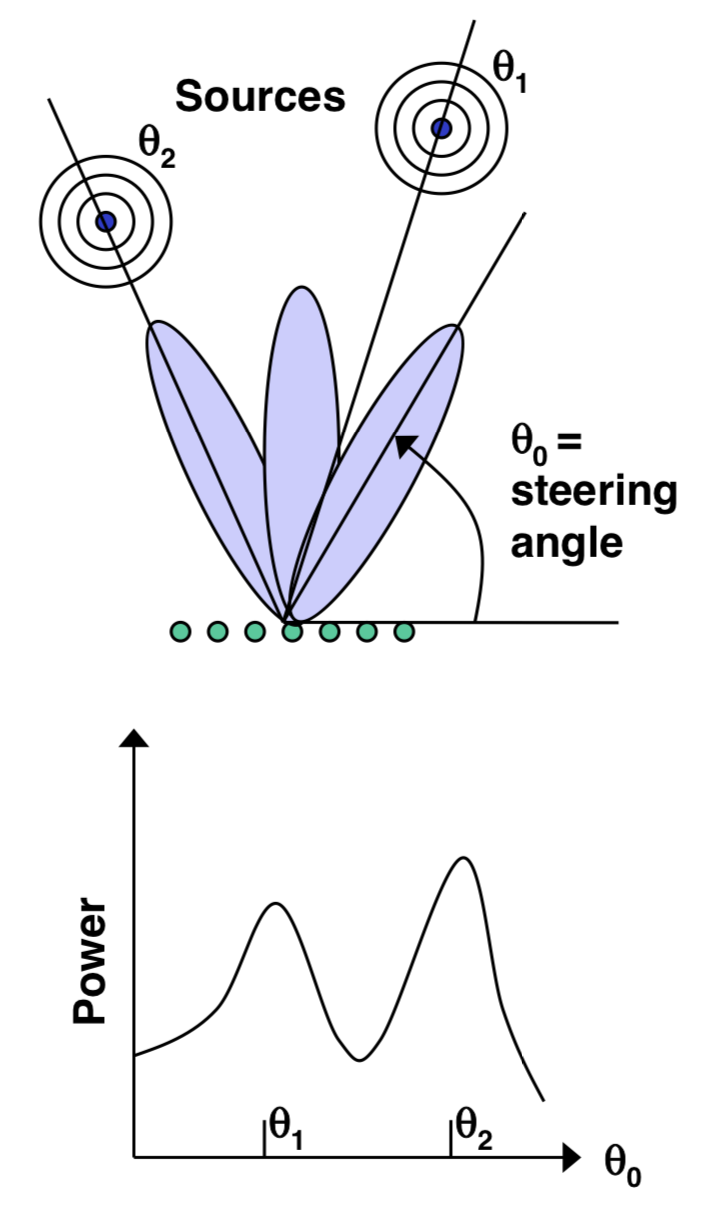 DoA Estimation: Beam-scanning
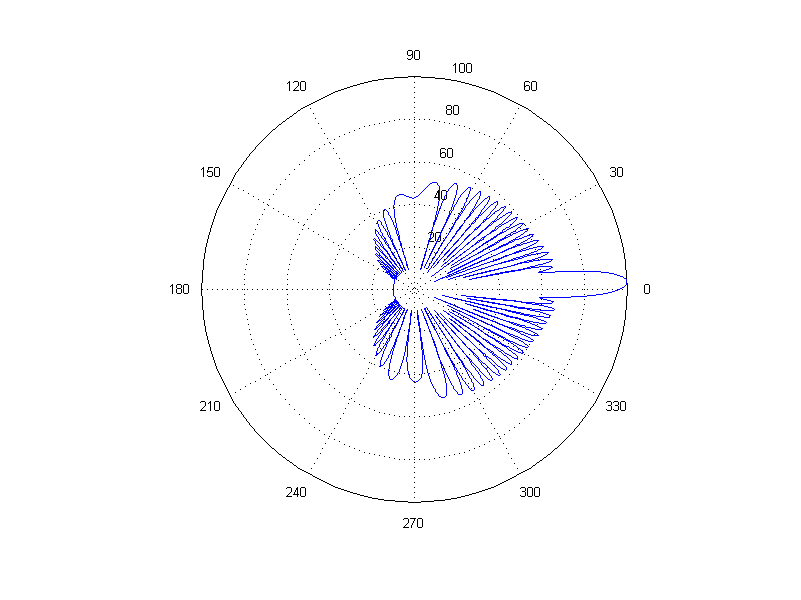 Number of elements = 30, wave length = 10cm, distance between elements = 6.5 cm
39
[Speaker Notes: http://www.waves.utoronto.ca/prof/svhum/ece422/notes/15-arrays2.pdf]
Delay-sum DoA estimation
40
DoA Estimation: Delay-sum
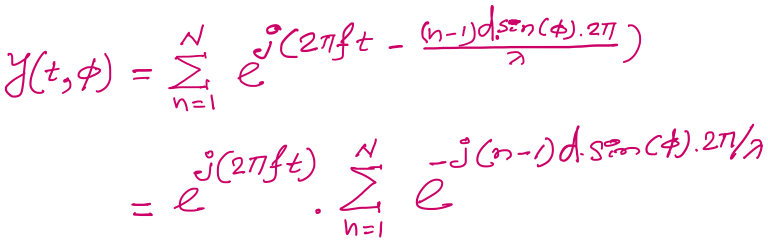 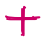 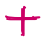 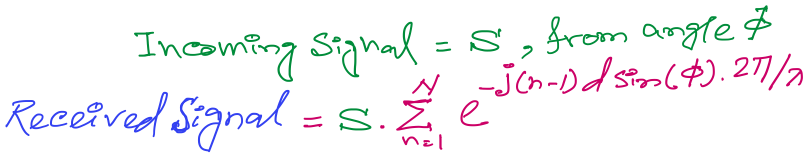 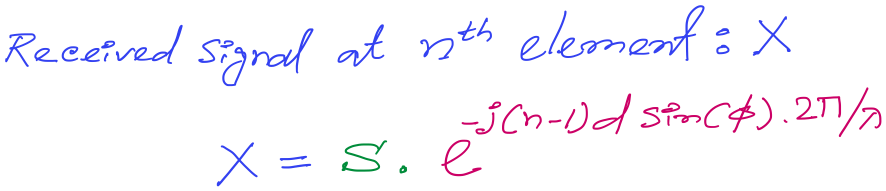 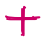 41
[Speaker Notes: http://www.waves.utoronto.ca/prof/svhum/ece422/notes/15-arrays2.pdf]
DoA Estimation: Delay-sum
Received signals in all elements:
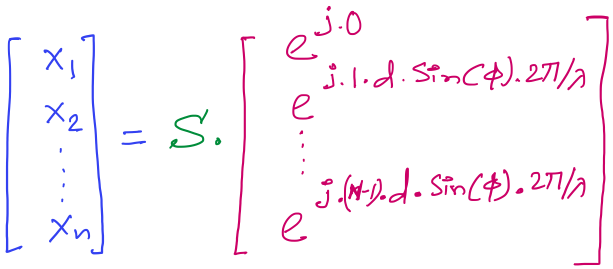 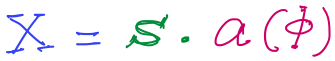 Steering vector
[Speaker Notes: http://www.waves.utoronto.ca/prof/svhum/ece422/notes/15-arrays2.pdf]
DoA Estimation: Delay-sum
Received signals in all elements:
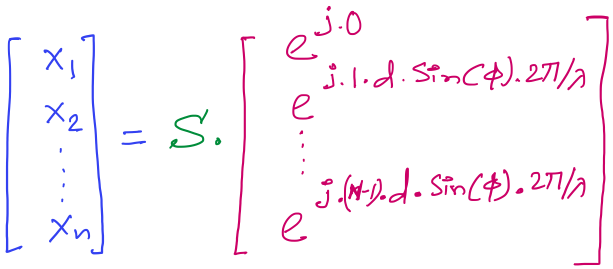 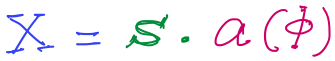 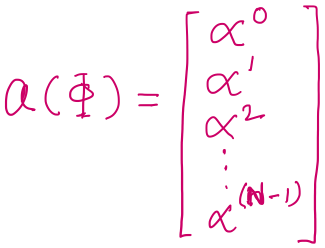 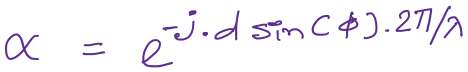 [Speaker Notes: http://www.waves.utoronto.ca/prof/svhum/ece422/notes/15-arrays2.pdf]
DoA Estimation: Delay-sum
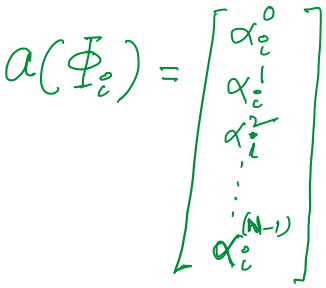 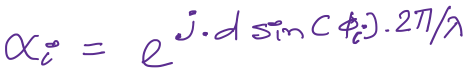 DoA Estimation: Delay-sum
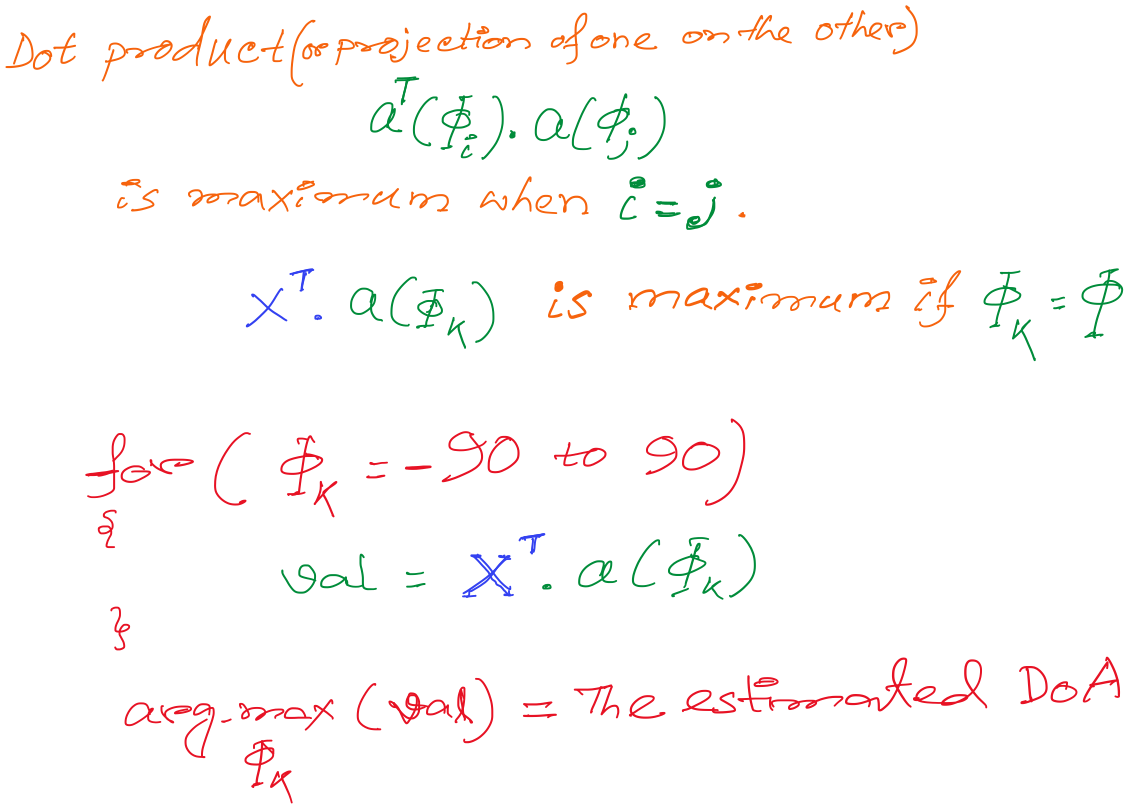 How is this a “delay -sum” ?
DoA Estimation
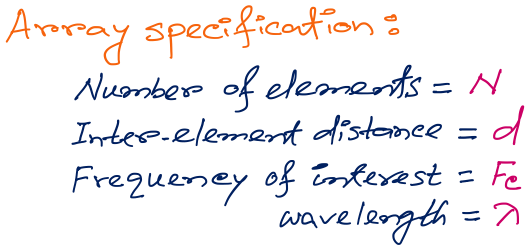 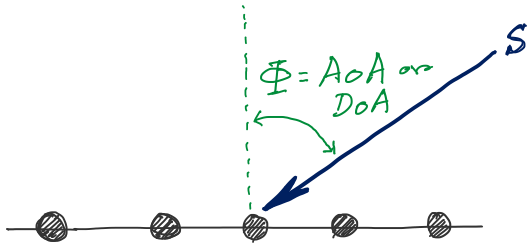 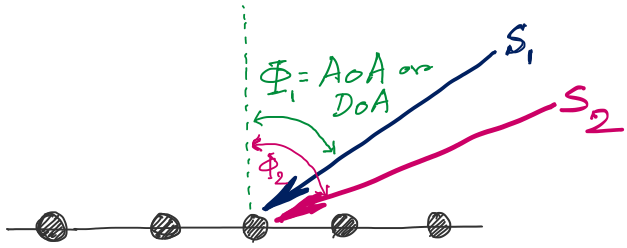 d
d
d
d
46
[Speaker Notes: http://www.waves.utoronto.ca/prof/svhum/ece422/notes/15-arrays2.pdf]
DoA Estimation
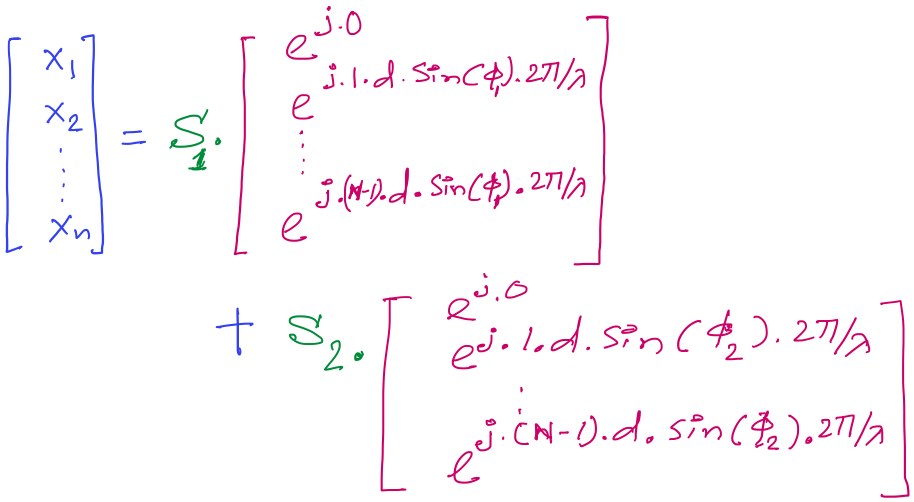 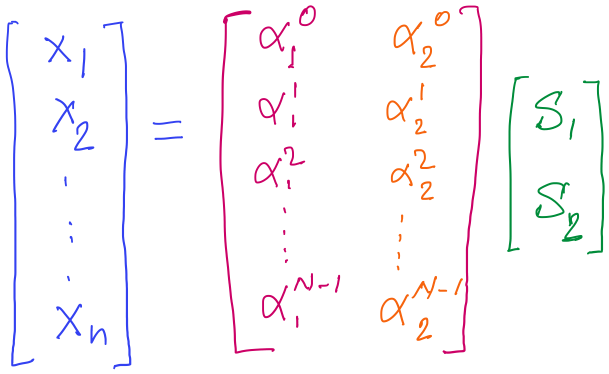 DoA Estimation
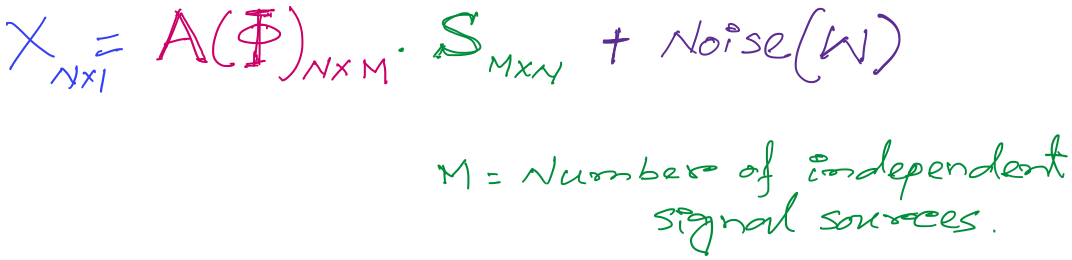 Mx1
Steering matrix
DoA Estimation
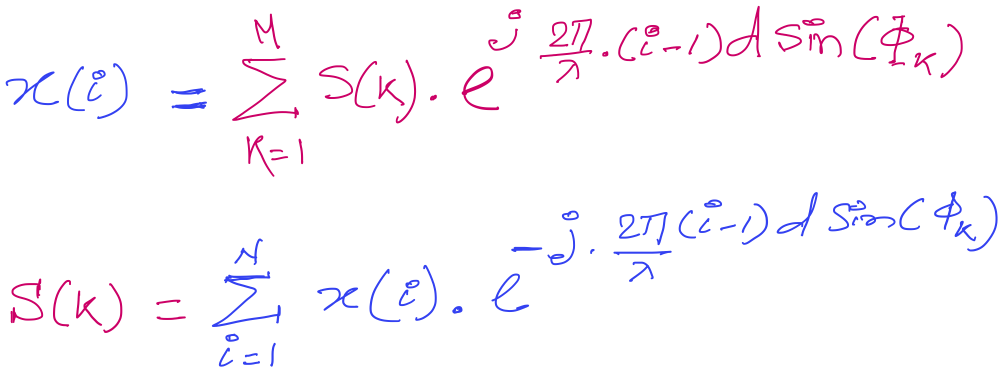 Discrete Fourier Transform
z(m)  =
DFT:
x(n)  =
IDFT:
Discrete Fourier Transform
Frequency domain coefficients
+
+
+
Z1
Zm
Z0
ZN-1
…
…
…
…
…
…
x[0]
x[1]
=
X =
Time domain samples
x[2]
…
x[N-1]
DoA Estimation : Classical FFT approach
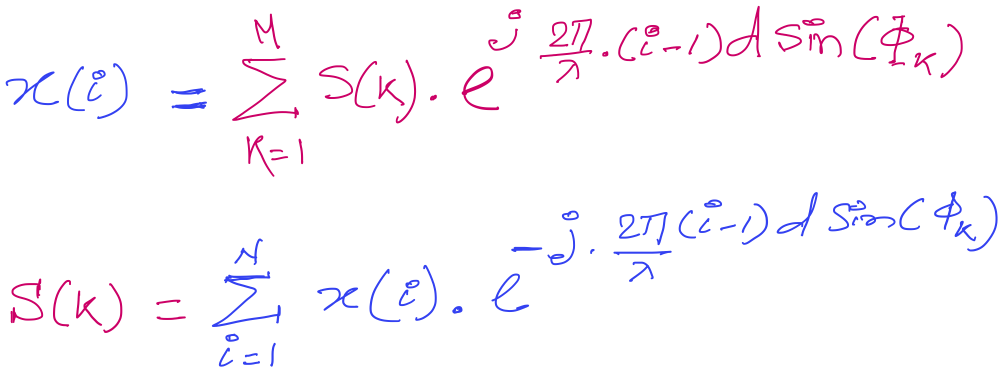 DoA Estimation : Classical FFT approach
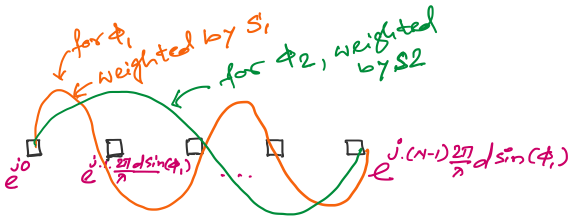 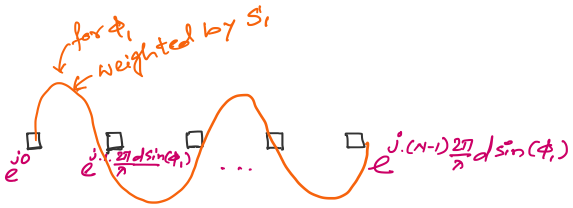 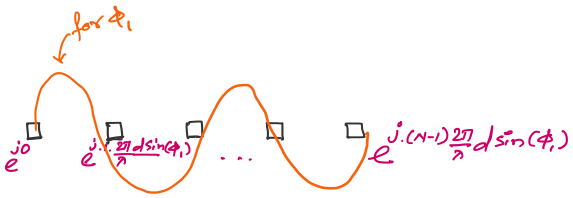 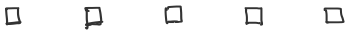 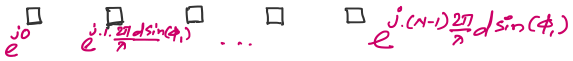 DoA Estimation : Classical FFT approach
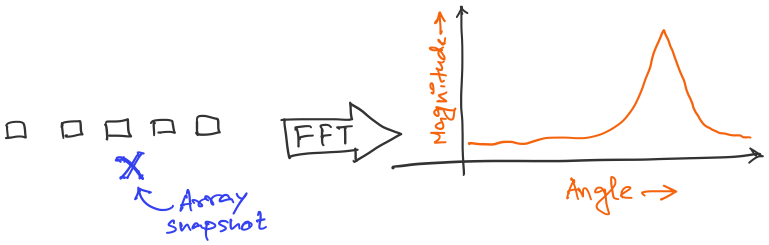 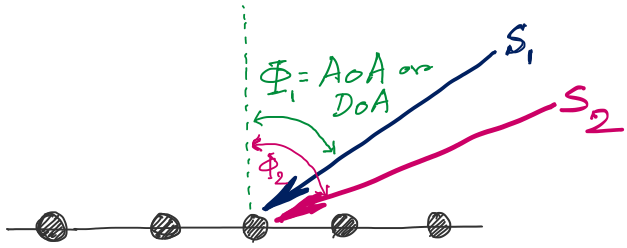 DoA Estimation : Classical FFT approach: Resolution
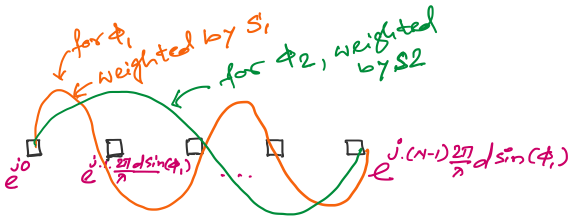 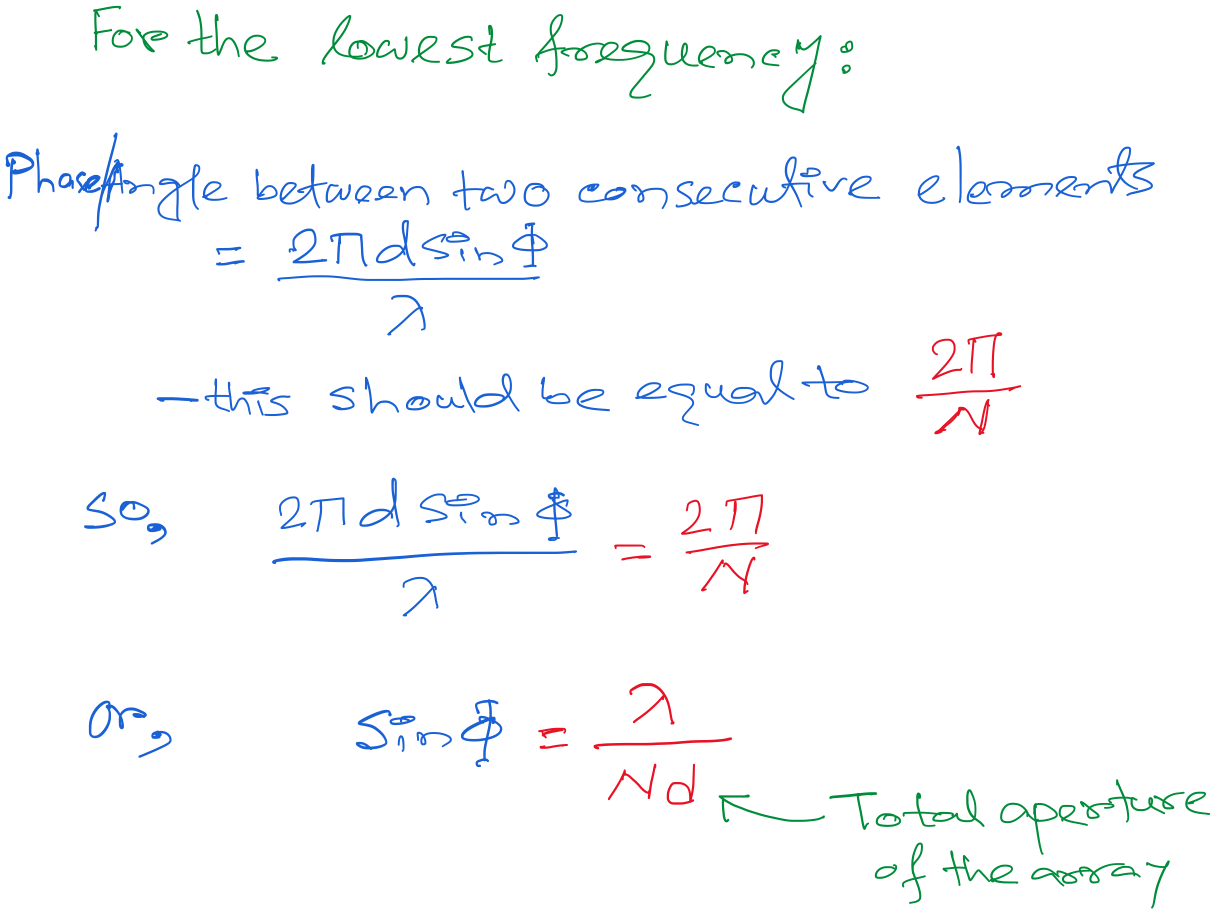 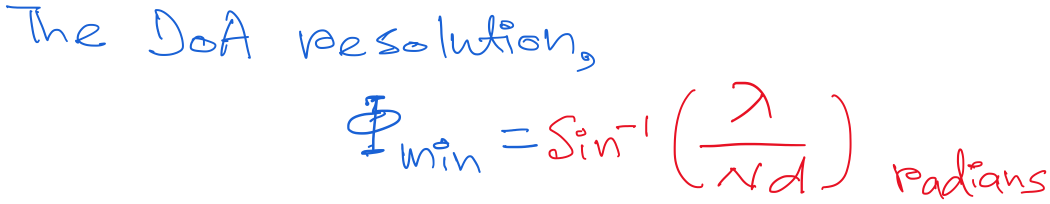 DoA Estimation : Classical FFT approach
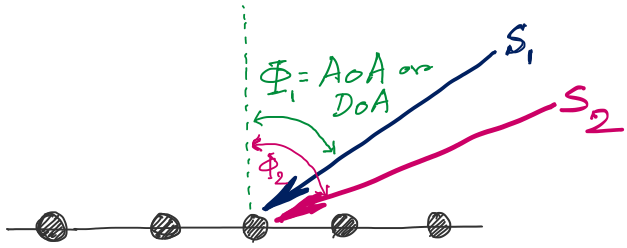 What is the minimum and maximum value of the inter-element distance (d)?
d
d
d
d
DoA Estimation : Classical FFT approach
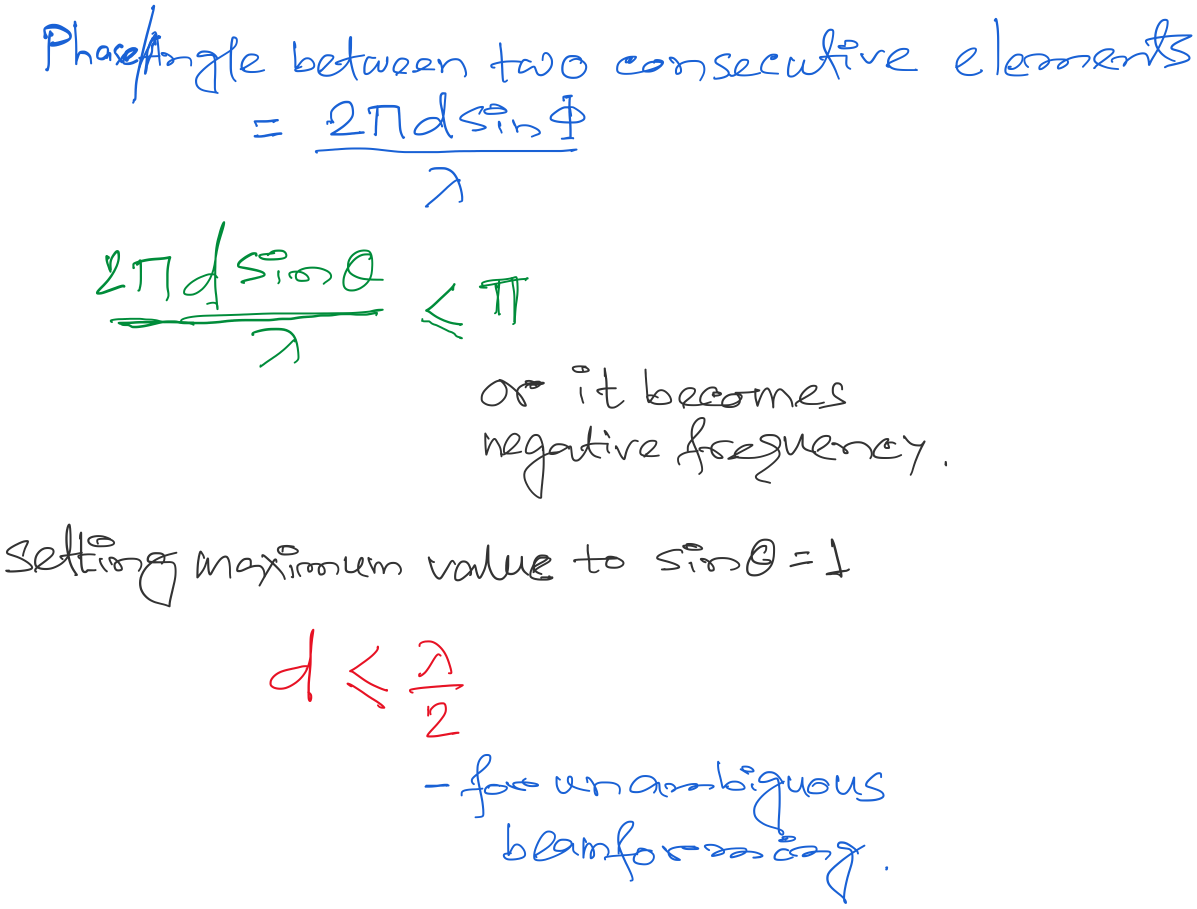 DoA Estimation : Classical FFT approach
Matlab demo
A Subspace-based DoA Estimation Algorithm: MUSIC (Multiple Signal Classification)
59
DoA Estimation: MUSIC Algorithm
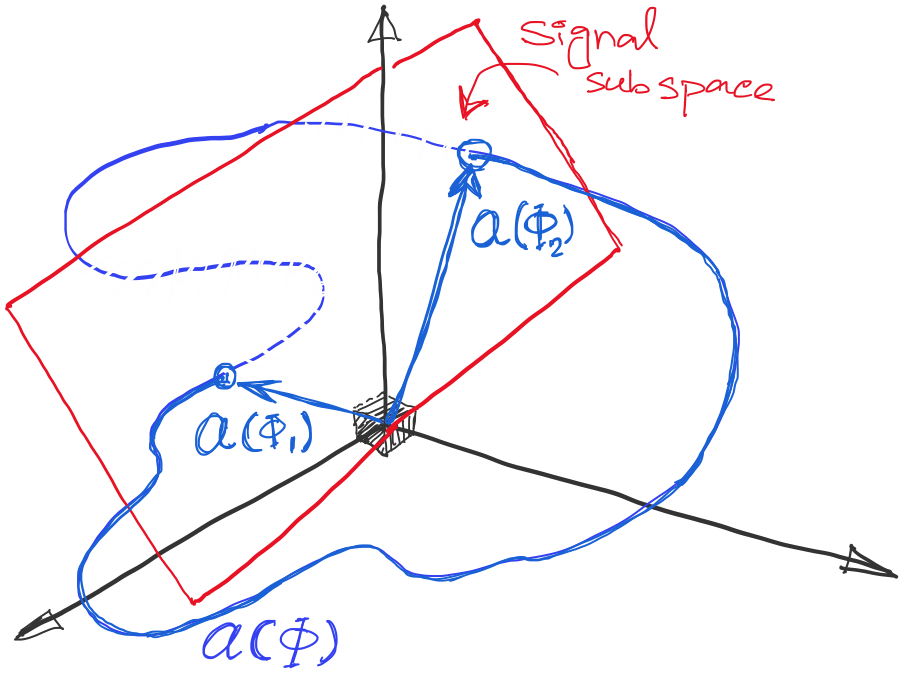 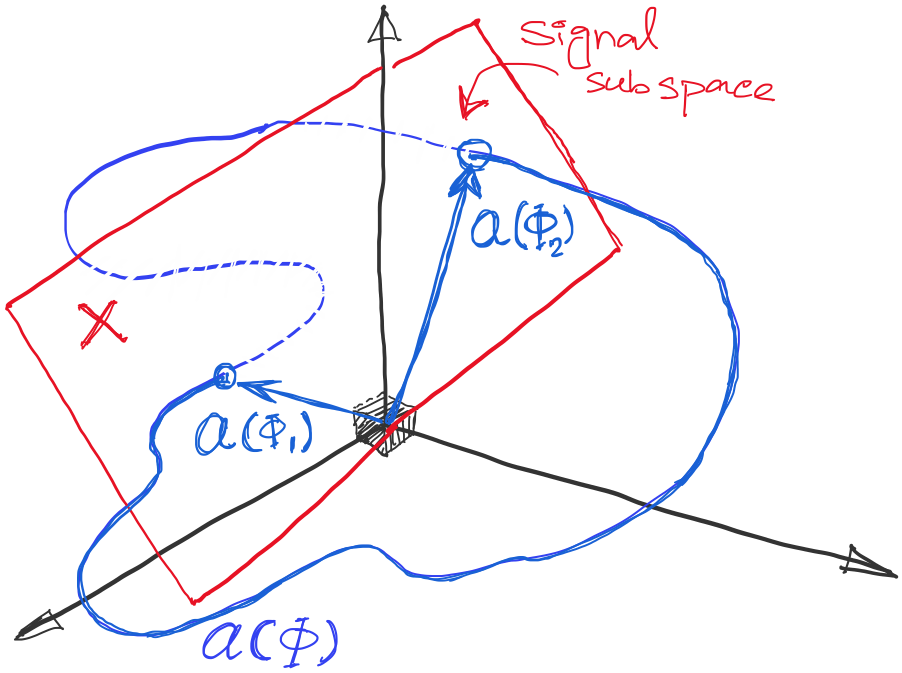 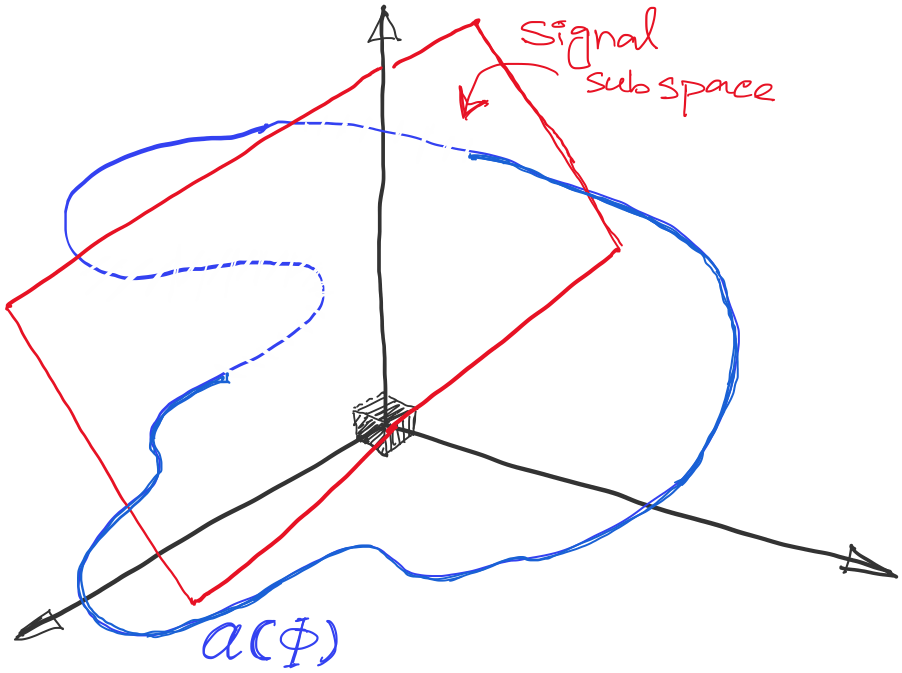 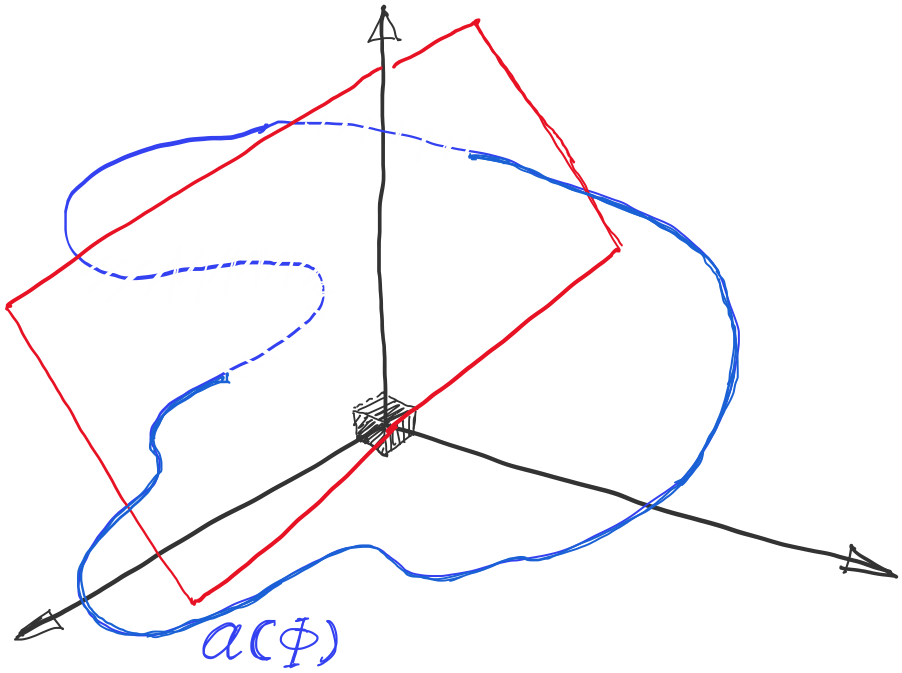 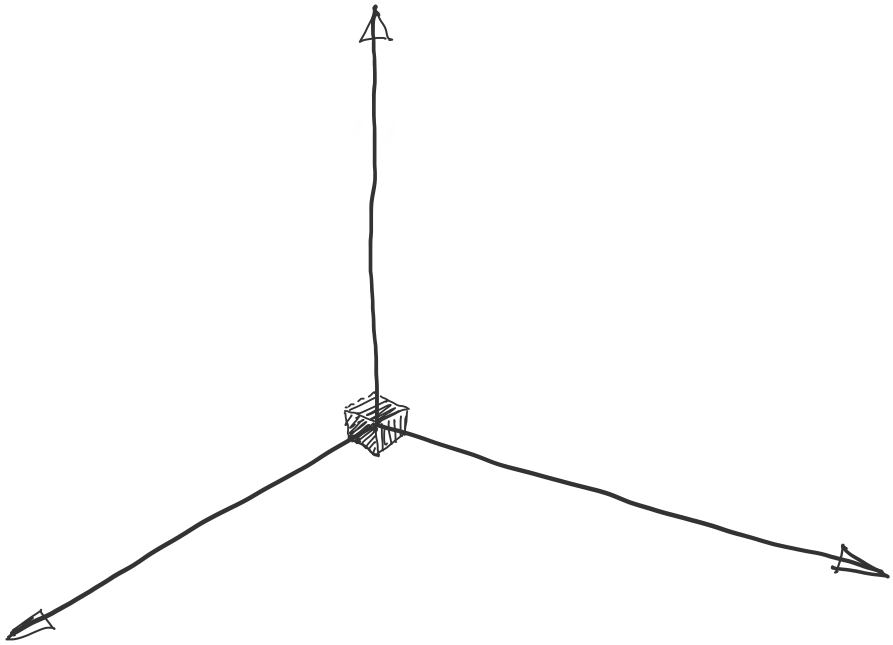 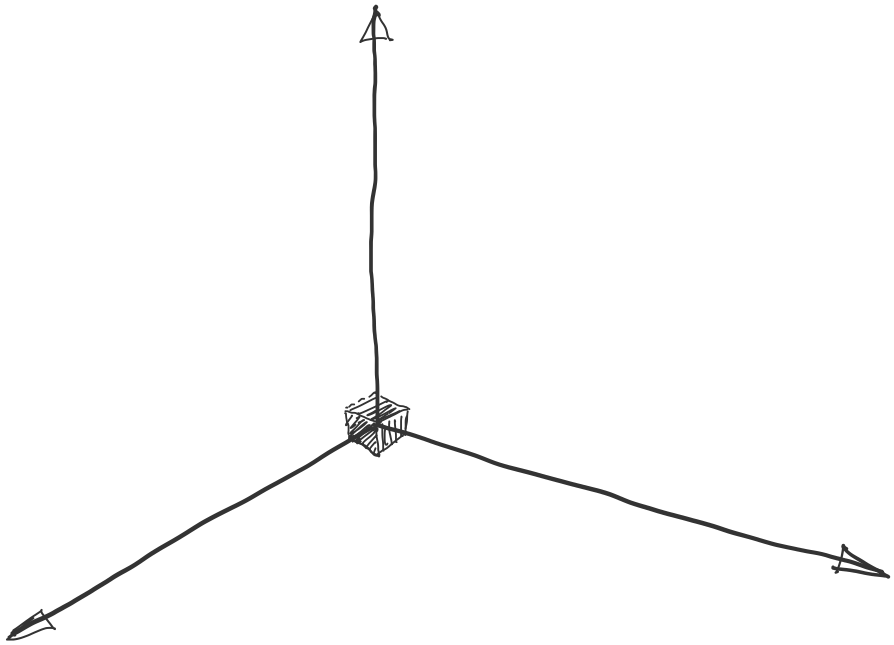 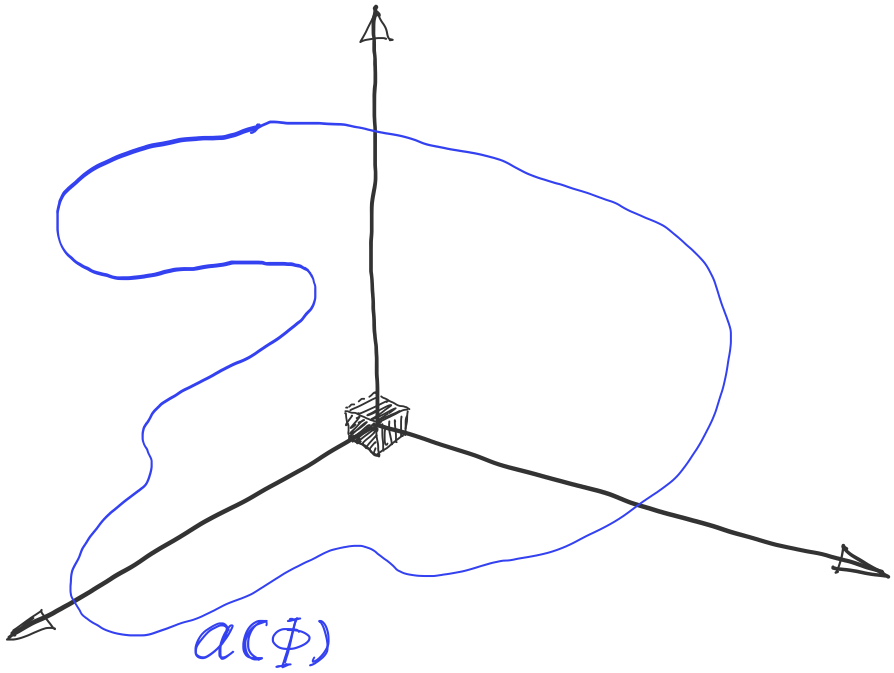 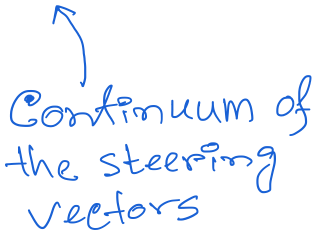 DoA Estimation: MUSIC Algorithm
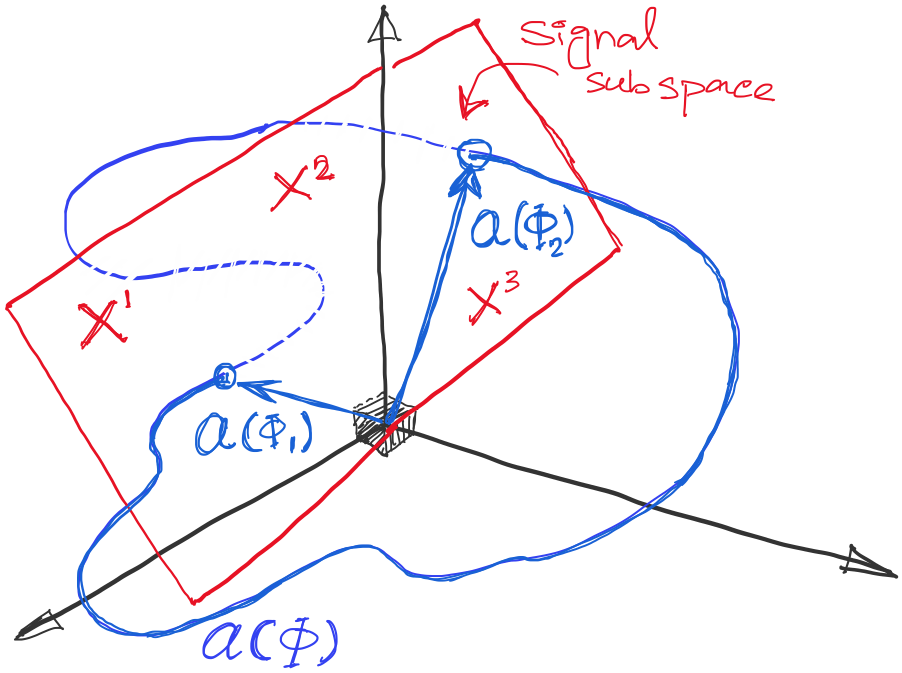 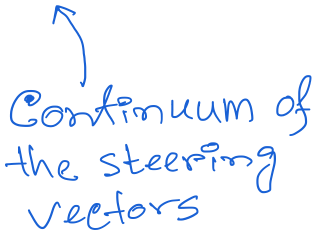 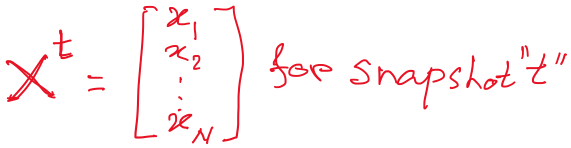 DoA Estimation: MUSIC Algorithm
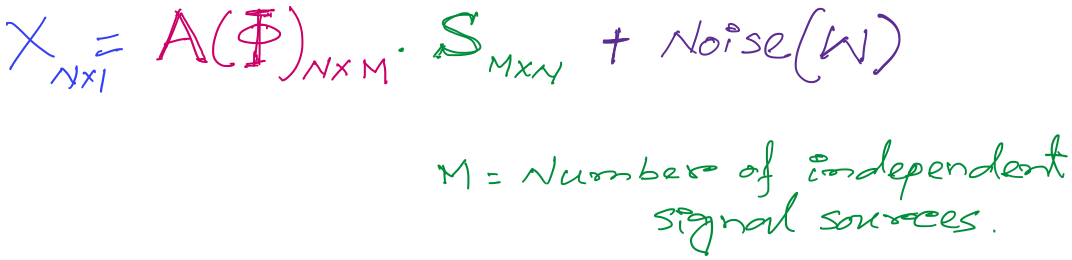 Mx1
Steering matrix
DoA Estimation: MUSIC Algorithm
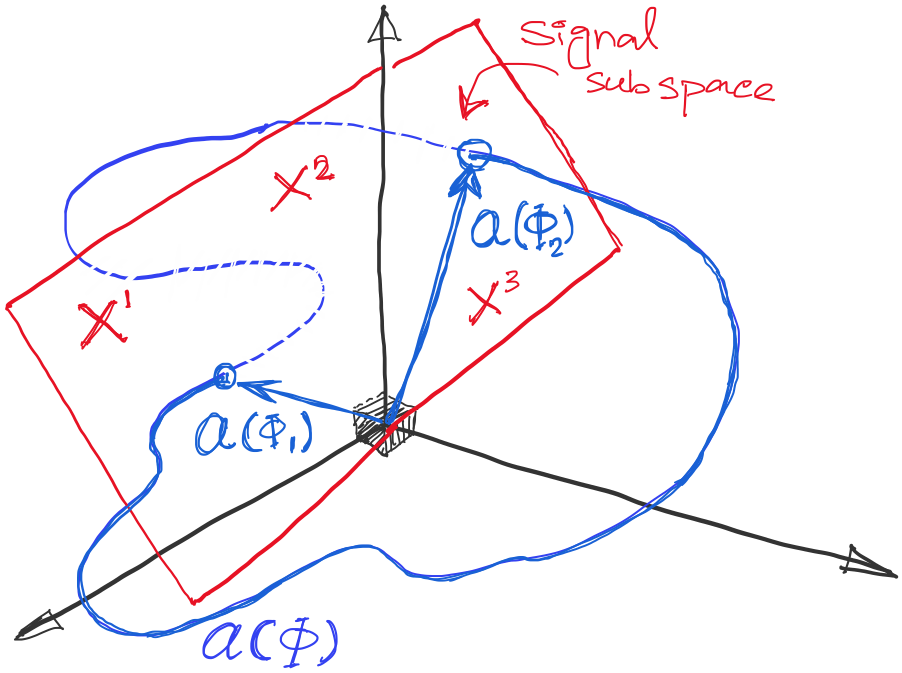 DoA Estimation: MUSIC Algorithm
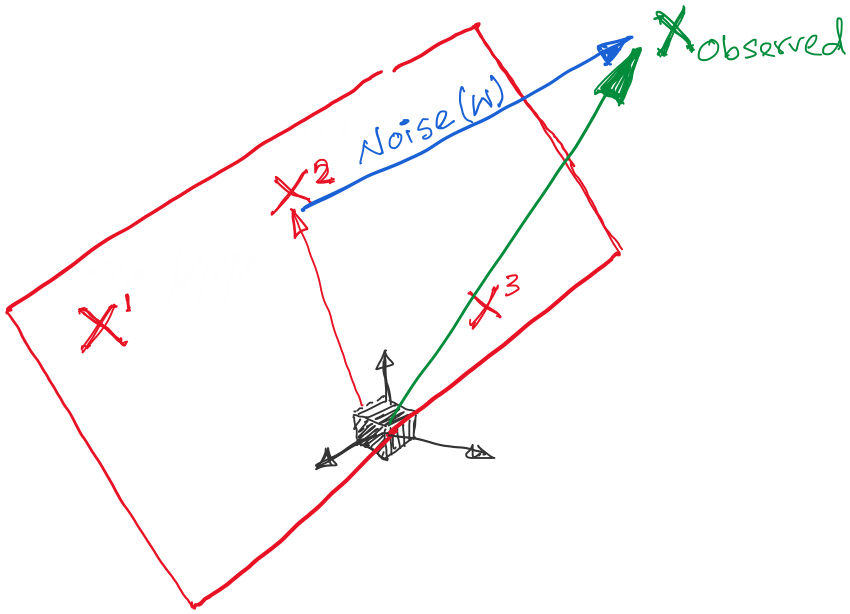 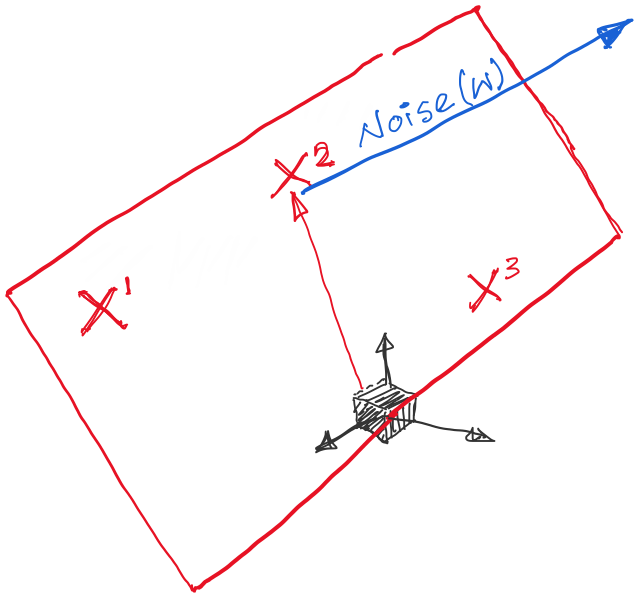 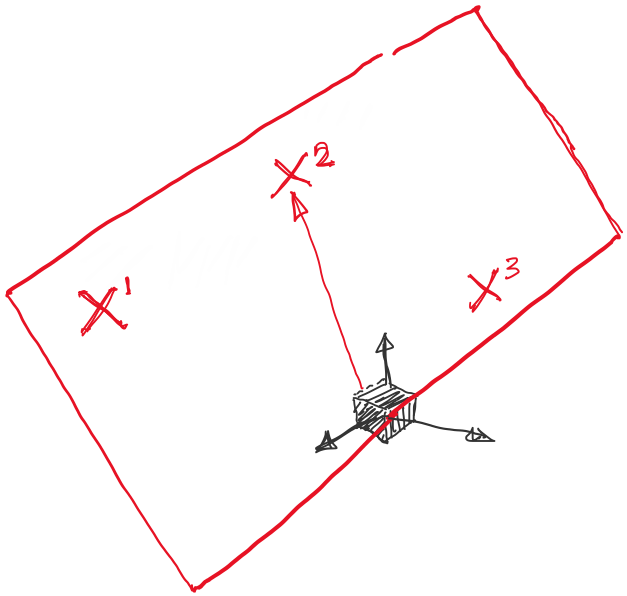 DoA Estimation: MUSIC Algorithm
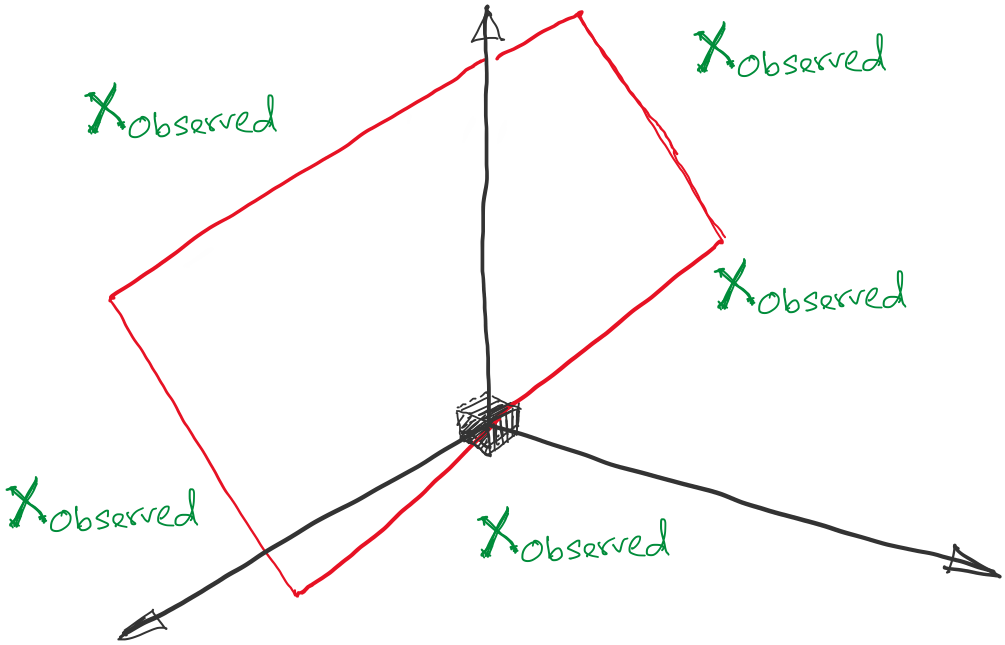 DoA Estimation: MUSIC Algorithm
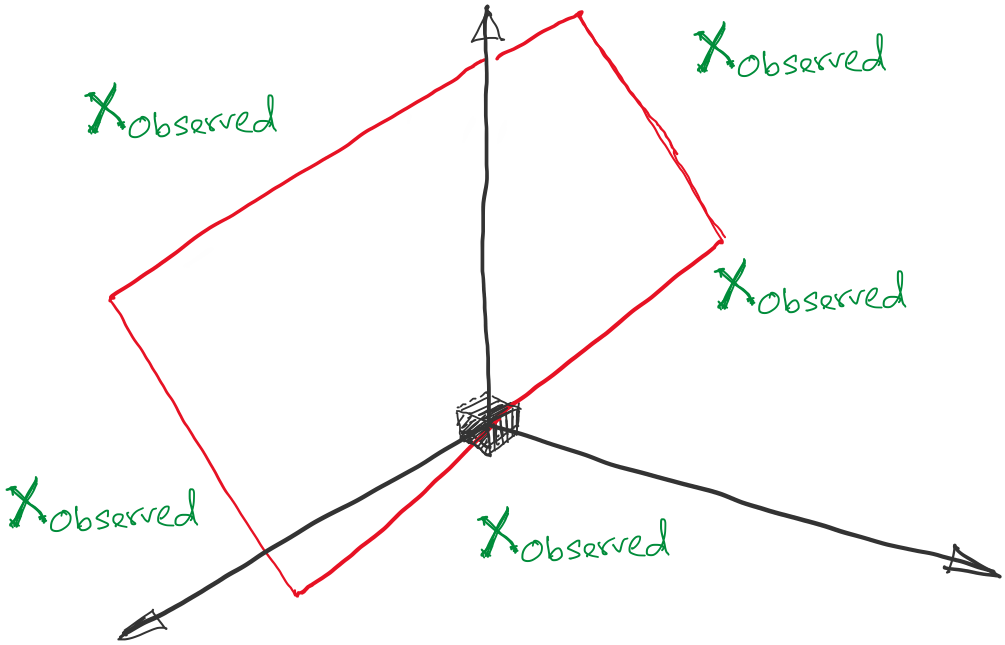 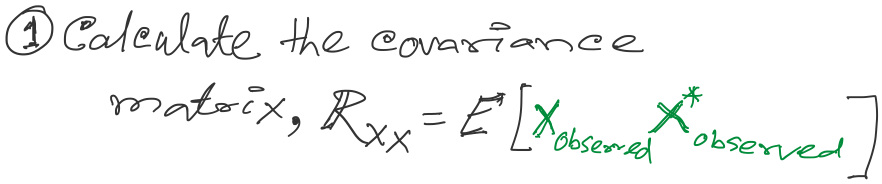 DoA Estimation: MUSIC Algorithm
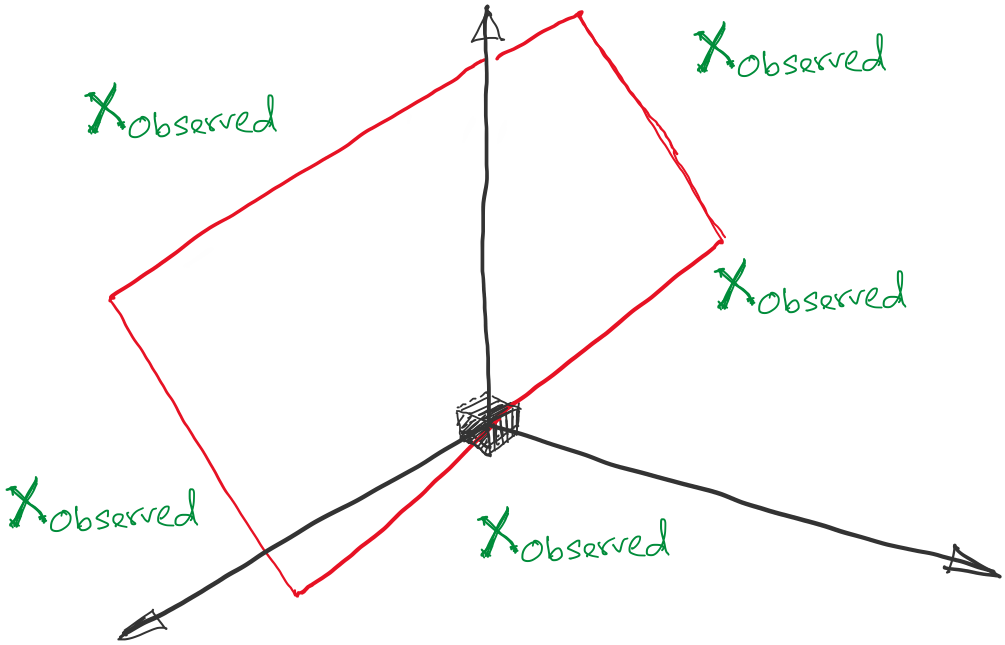 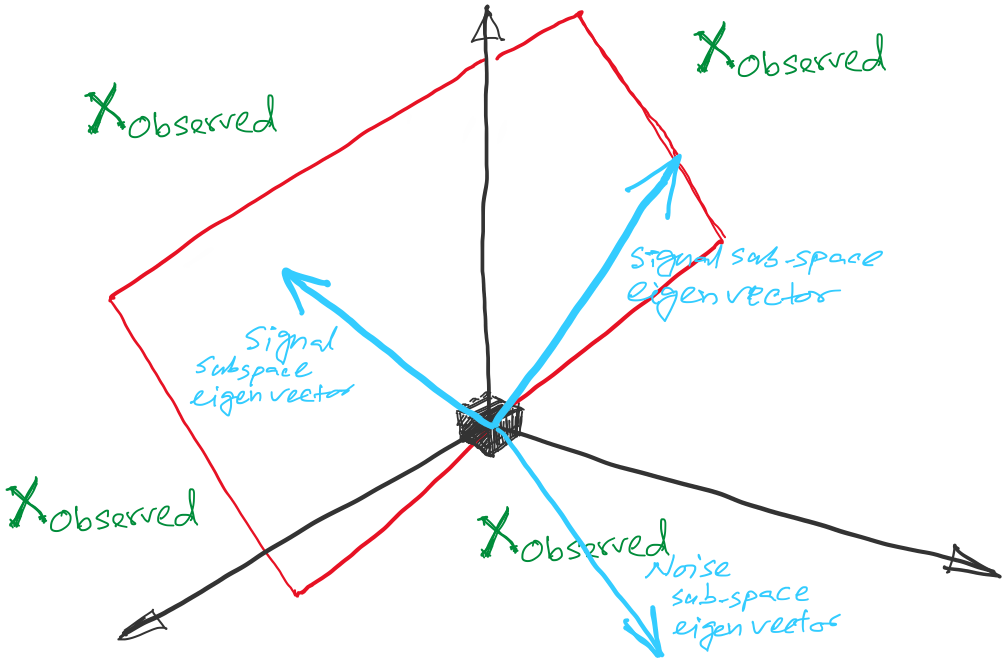 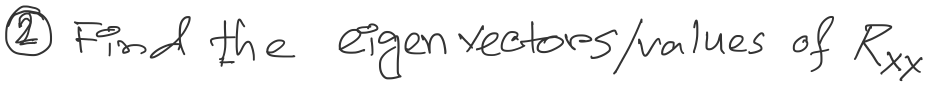 DoA Estimation: MUSIC Algorithm
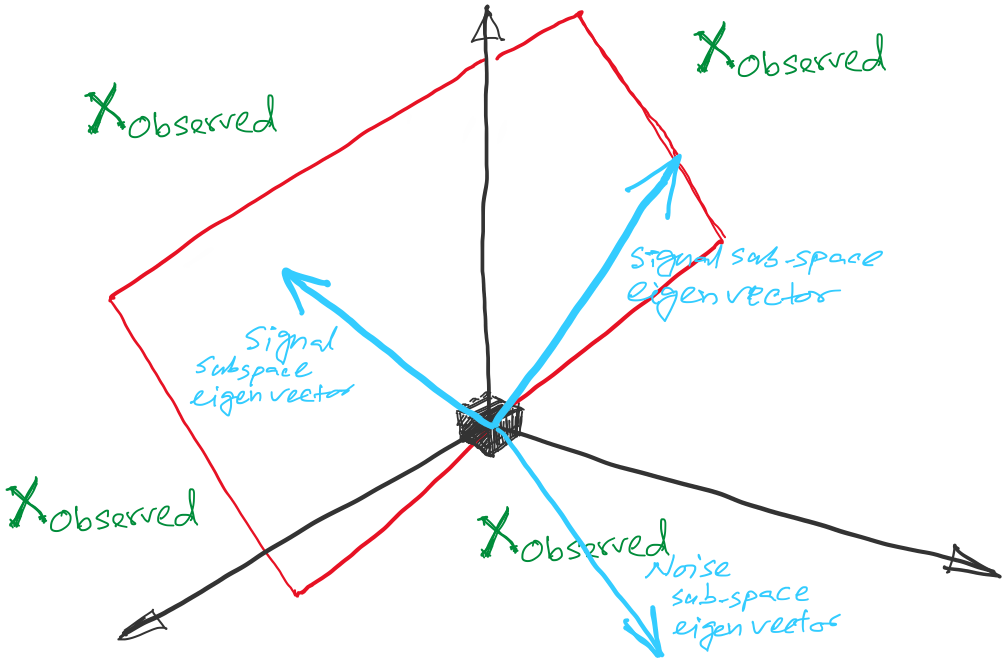 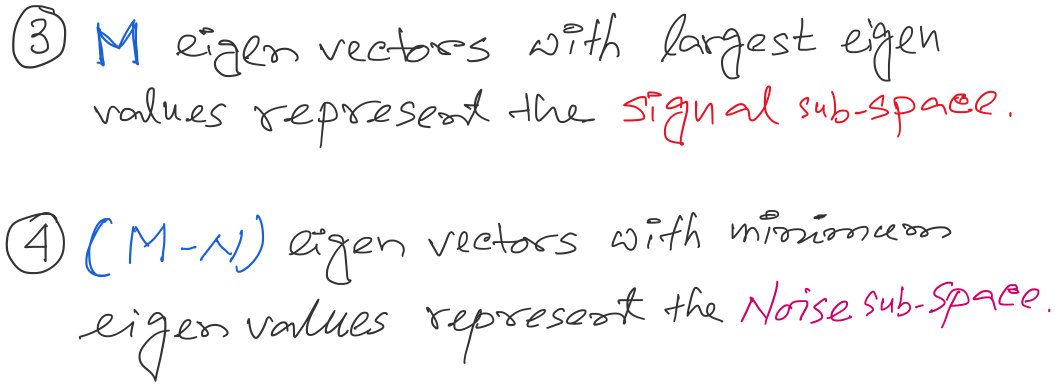 DoA Estimation: MUSIC Algorithm
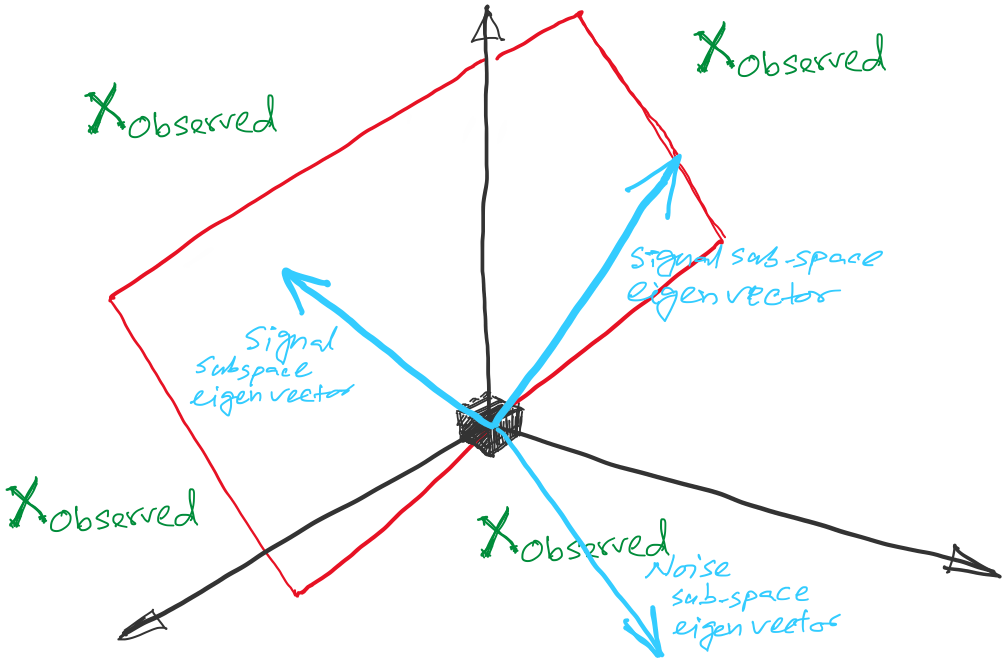 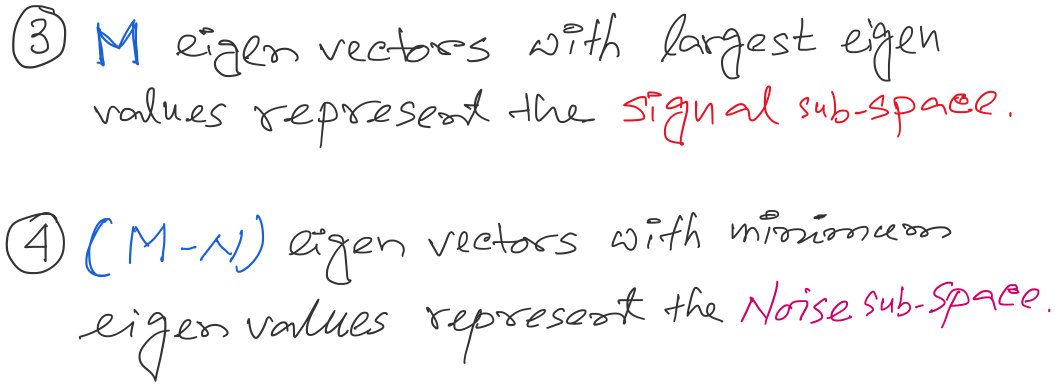 DoA Estimation: MUSIC Algorithm
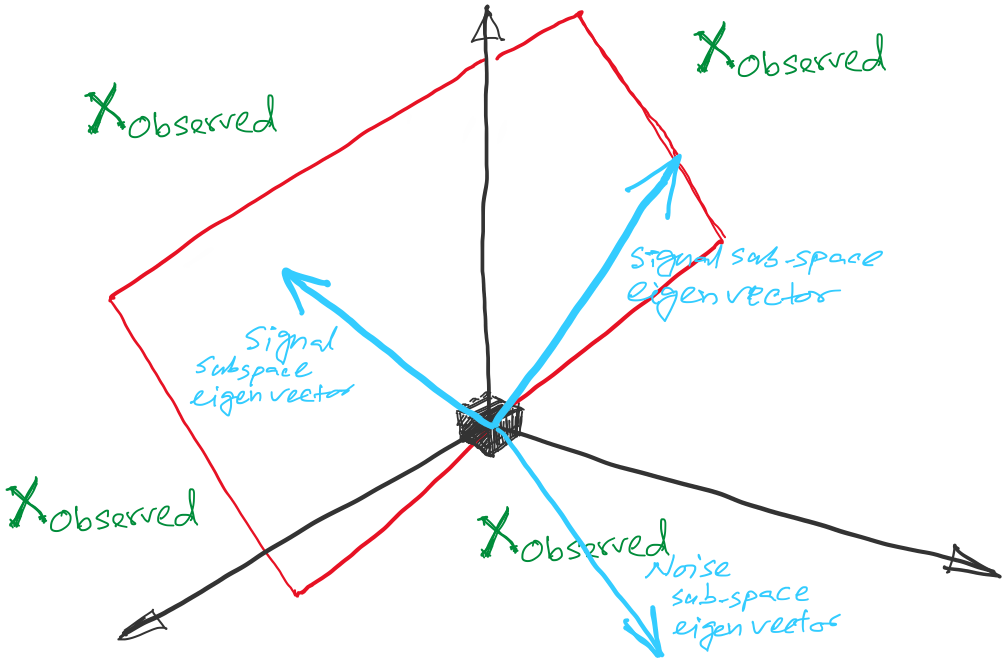 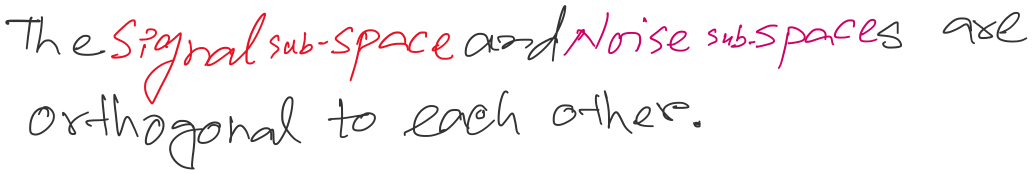 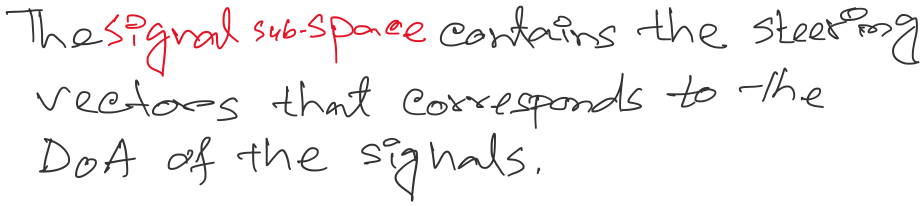 DoA Estimation: MUSIC Algorithm
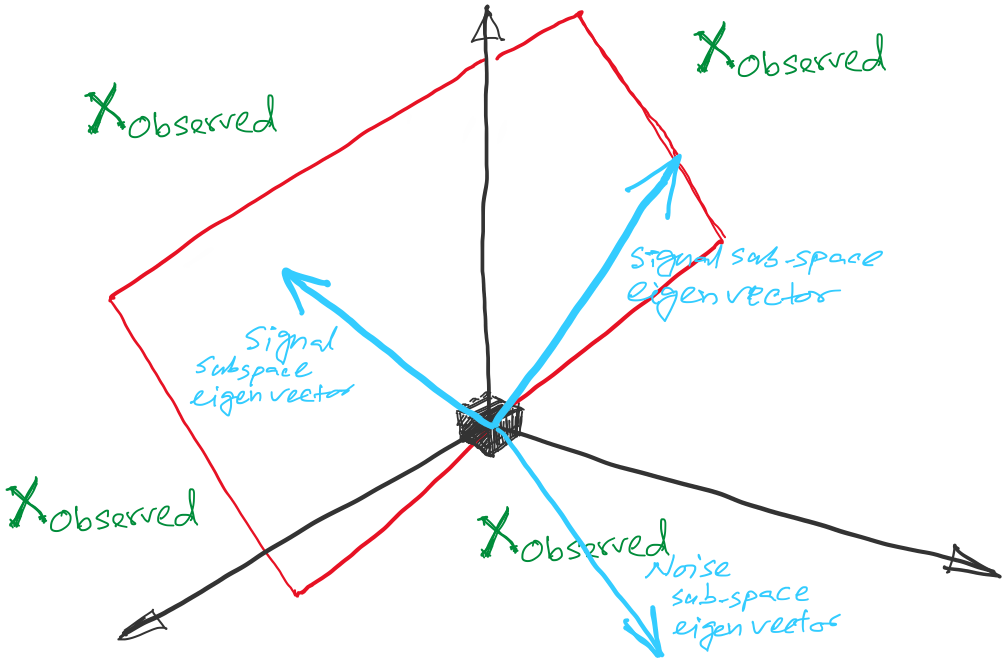 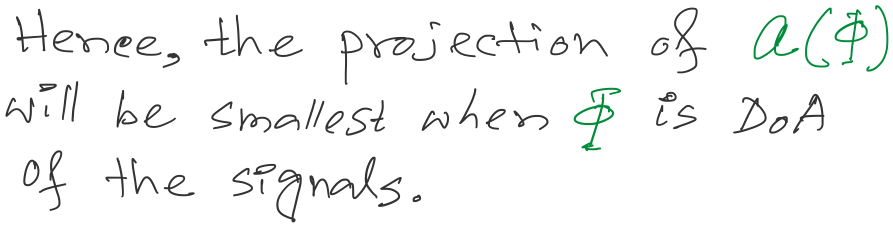 DoA Estimation: MUSIC Algorithm
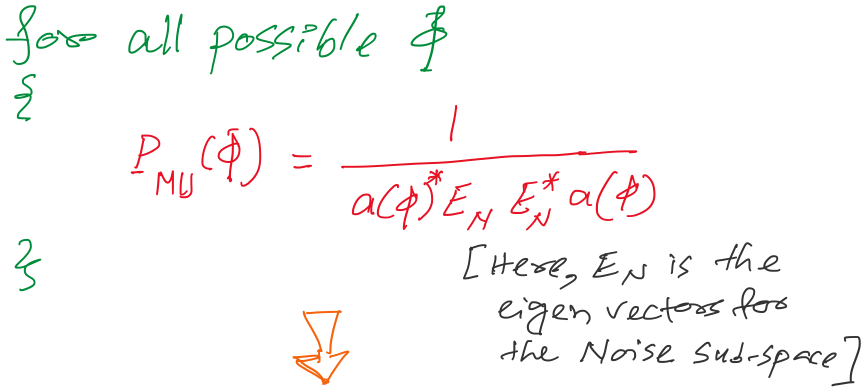 A signal subspace method for DoA
estimation
What happens if number of
signals sources (M) are more than the number of sensors (N) ?
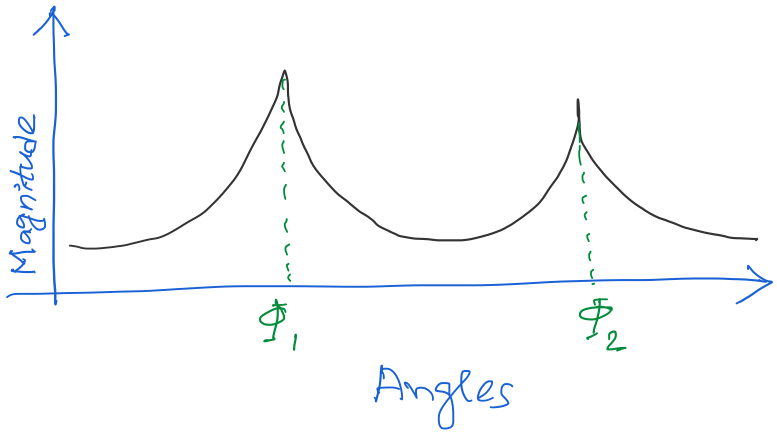 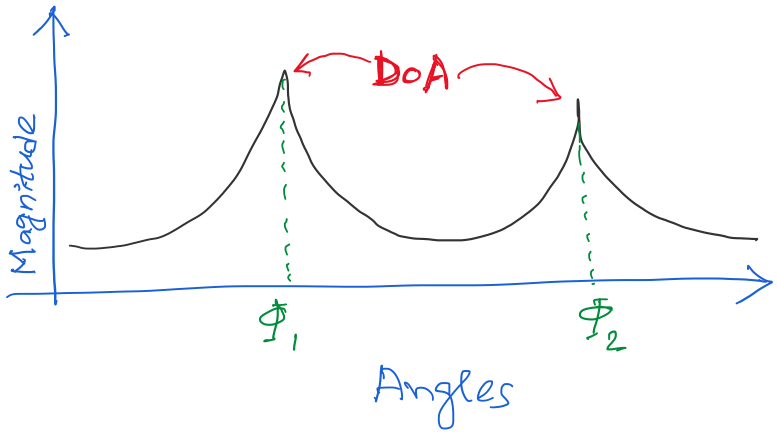